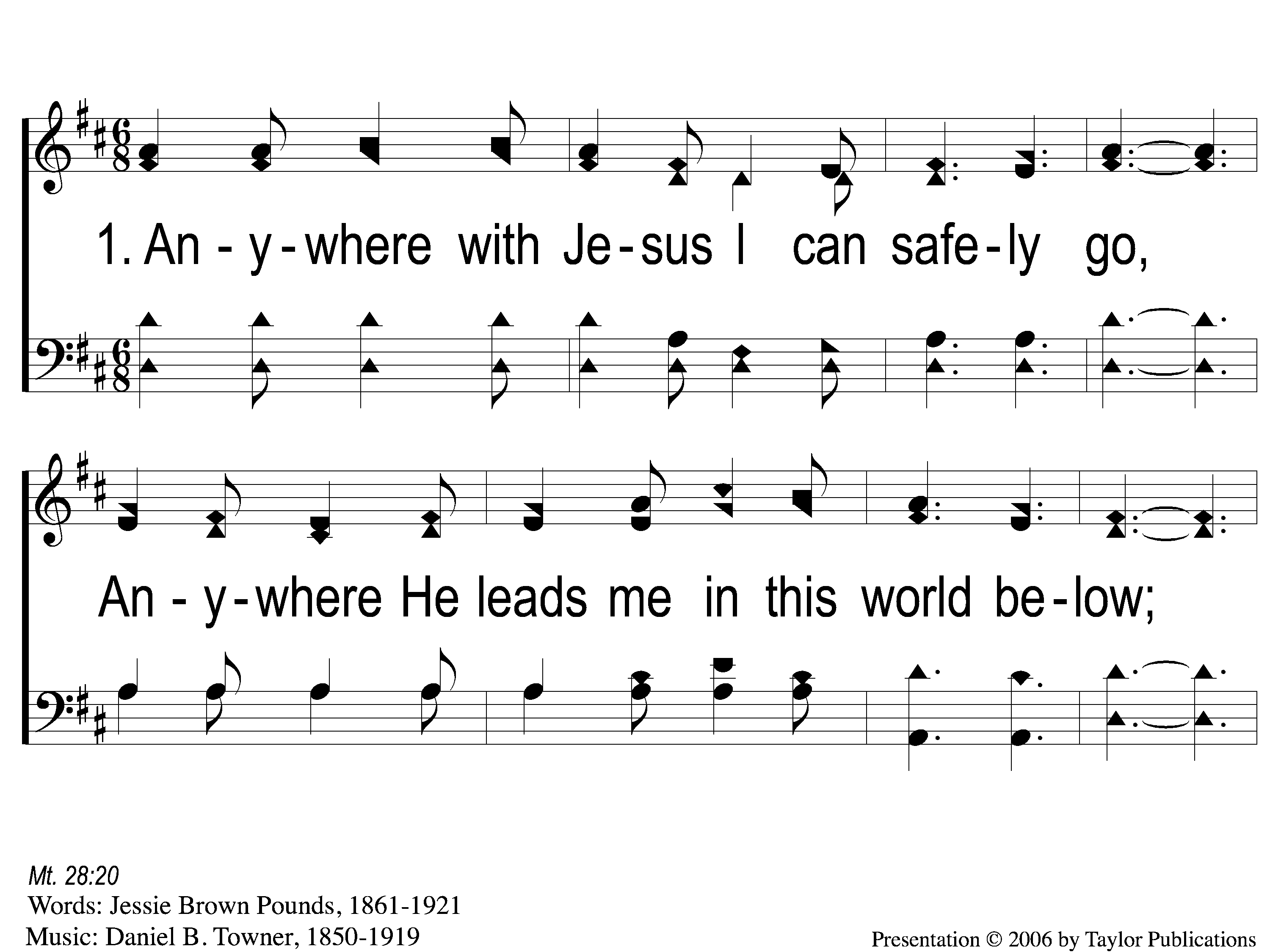 Anywhere With Jesus
414
1-1 Anywhere with Jesus
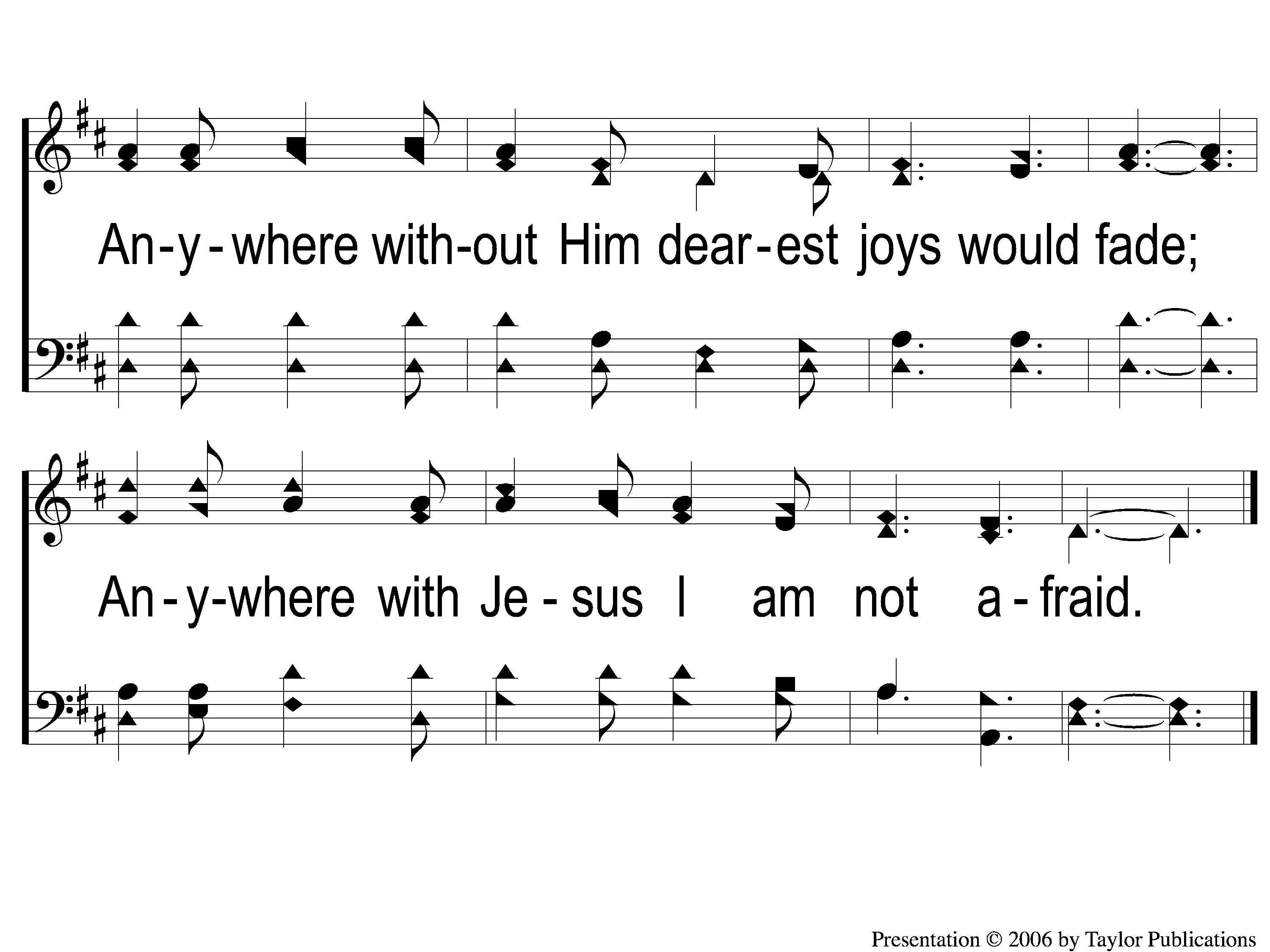 Anywhere With Jesus
414
1-2 Anywhere with Jesus
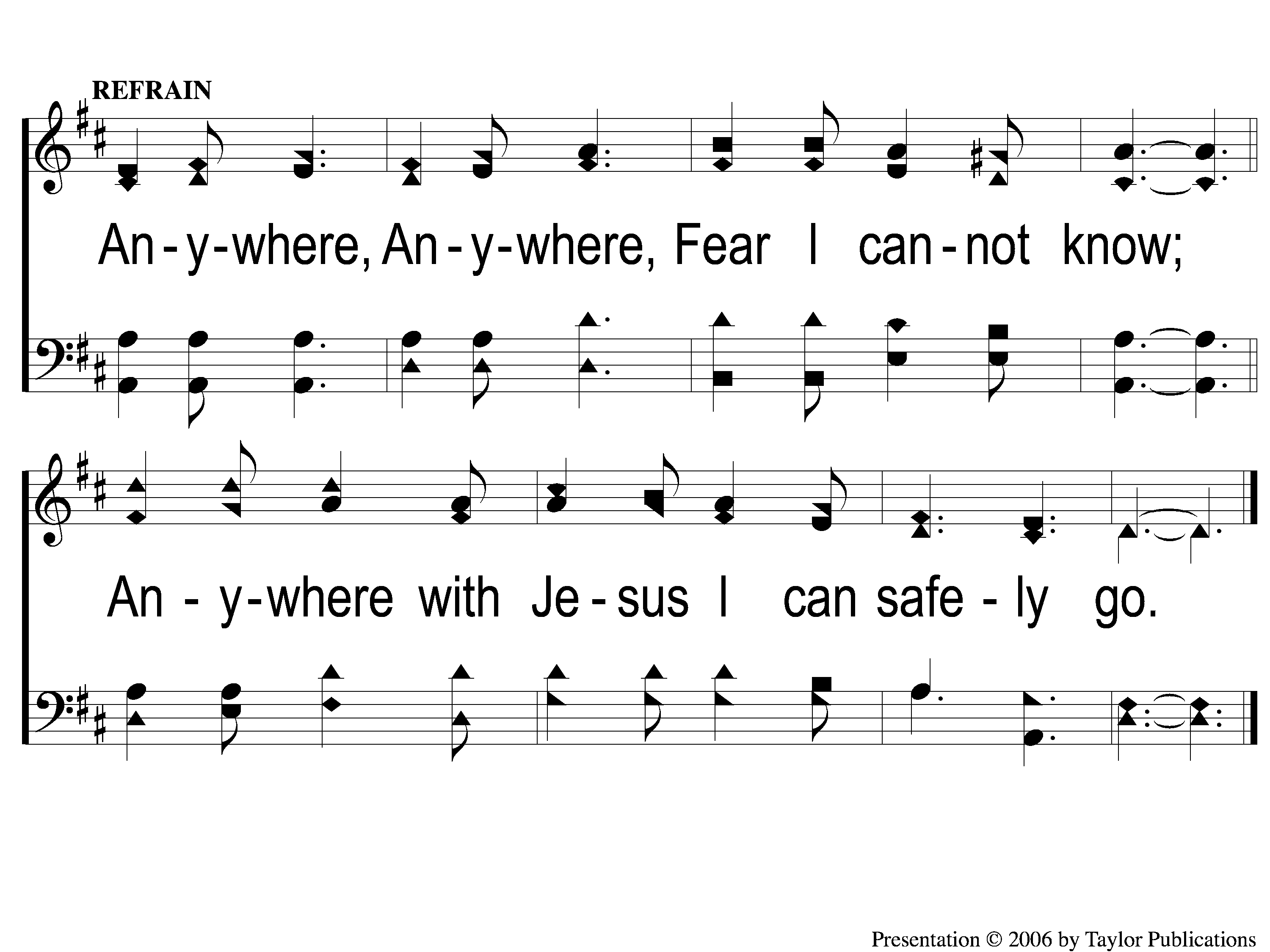 Anywhere With Jesus
414
C-1 Anywhere with Jesus
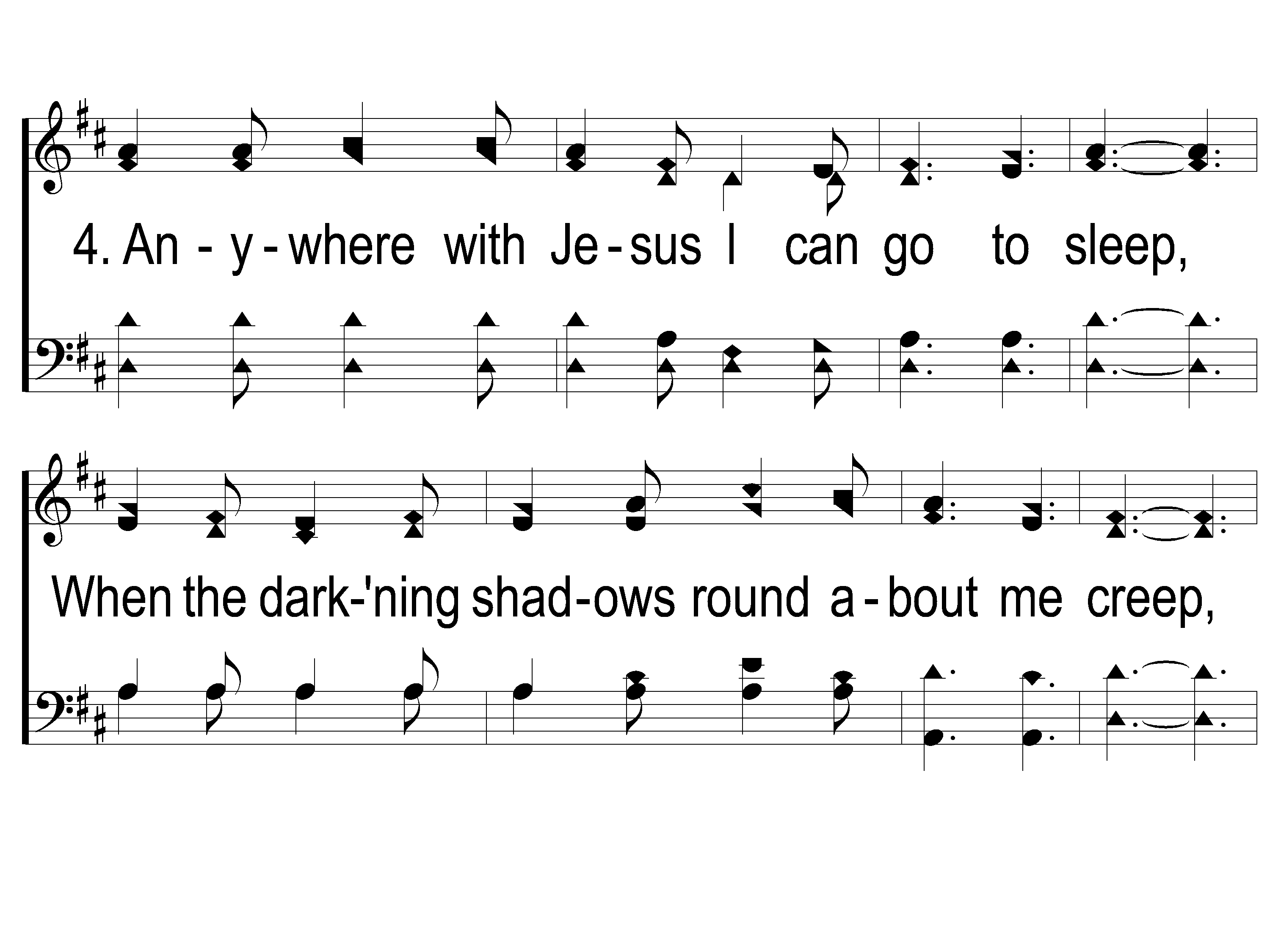 Anywhere With Jesus
414
4-1 Anywhere with Jesus
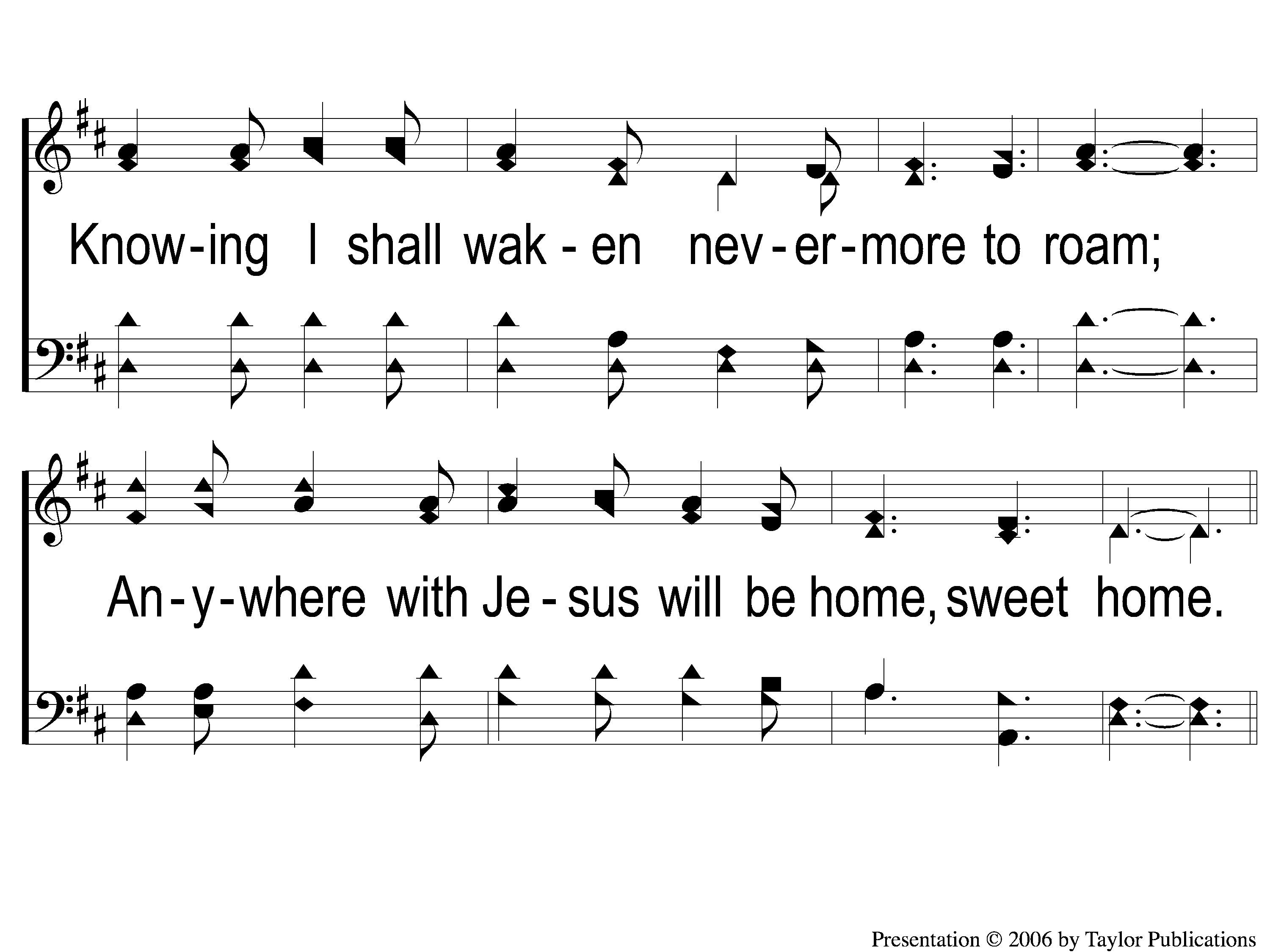 Anywhere With Jesus
414
4-2 Anywhere with Jesus
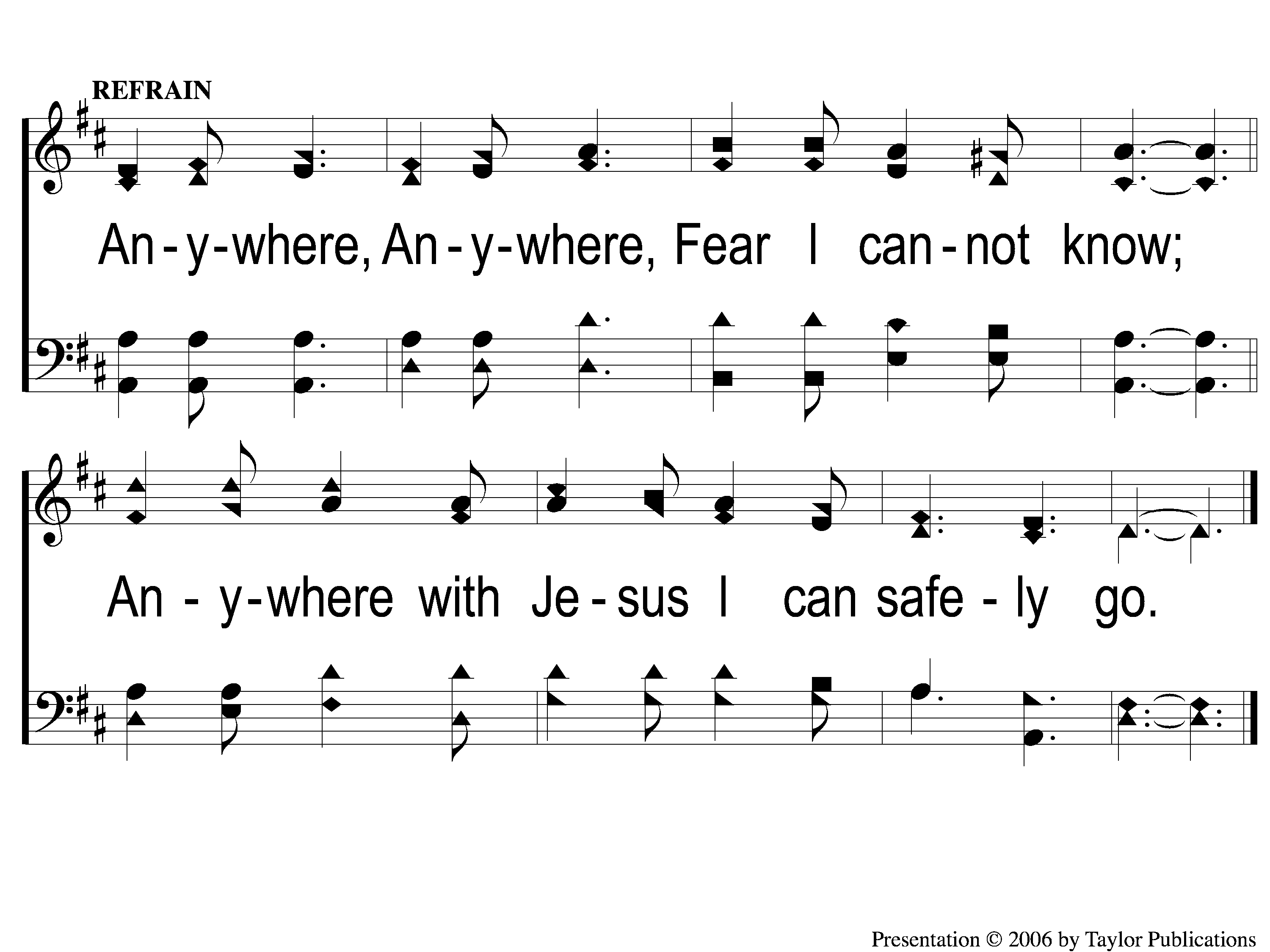 Anywhere With Jesus
414
C-1 Anywhere with Jesus
RESTOREREBUILDRENEW
welcome
we are glad to
Have you with us
IN 2022
WHEELER
CHURCH
OF
CHRIST
Song:
I Will Call Upon The Lord
#63
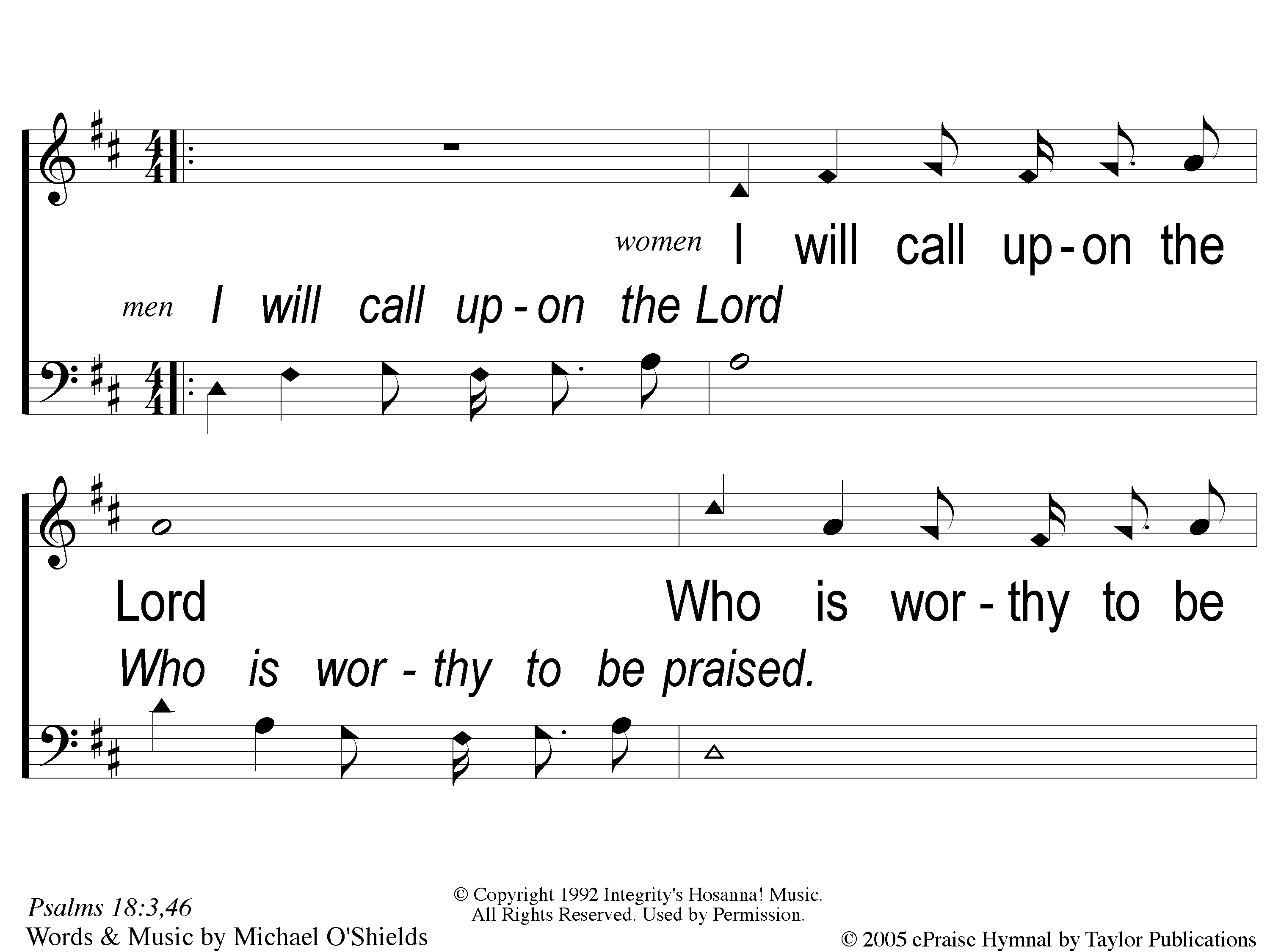 I Will Call Upon the Lord
63
1 I Will Call Upon the Lord
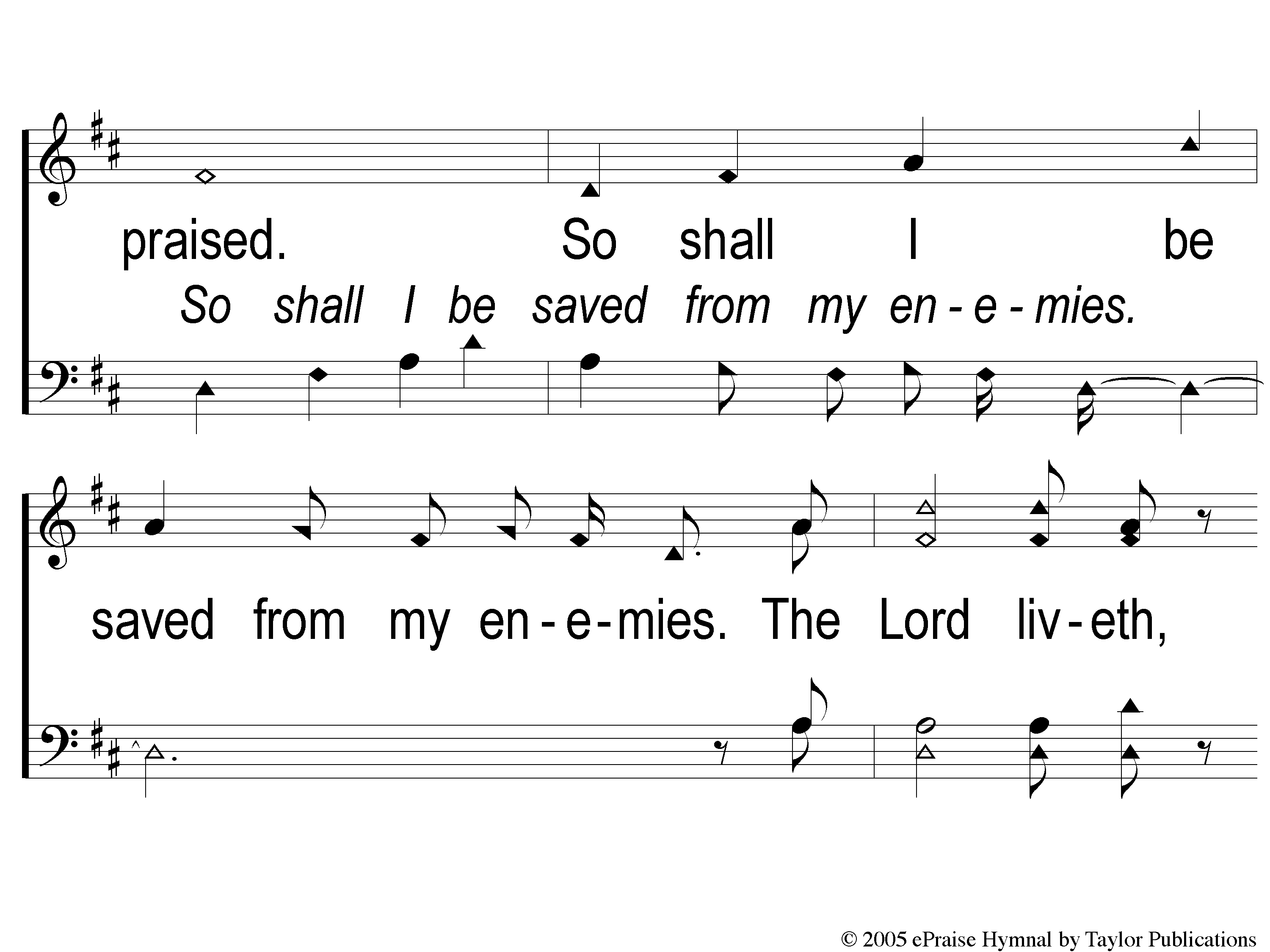 I Will Call Upon the Lord
63
2 I Will Call Upon the Lord
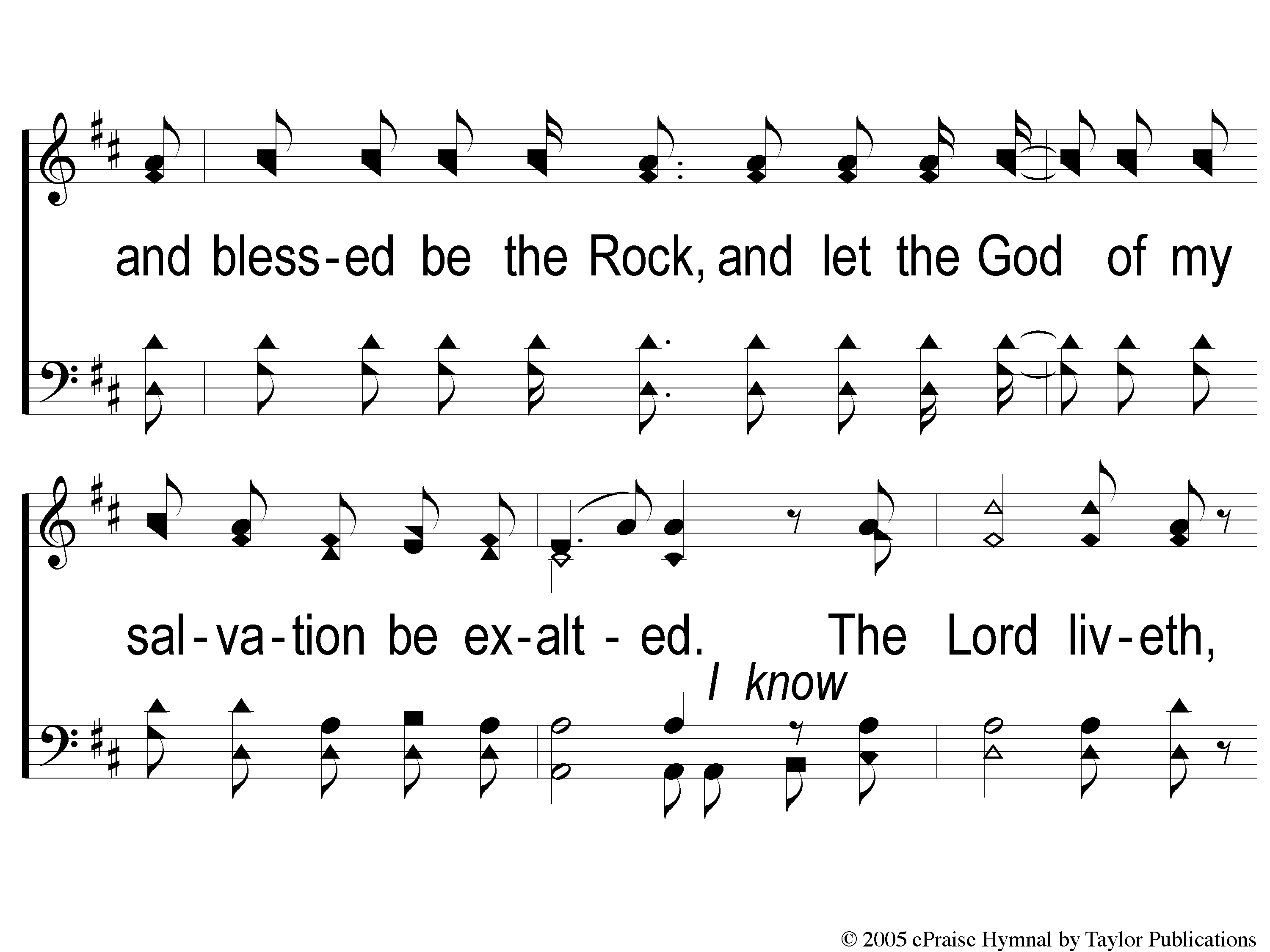 I Will Call Upon the Lord
63
3 I Will Call Upon the Lord
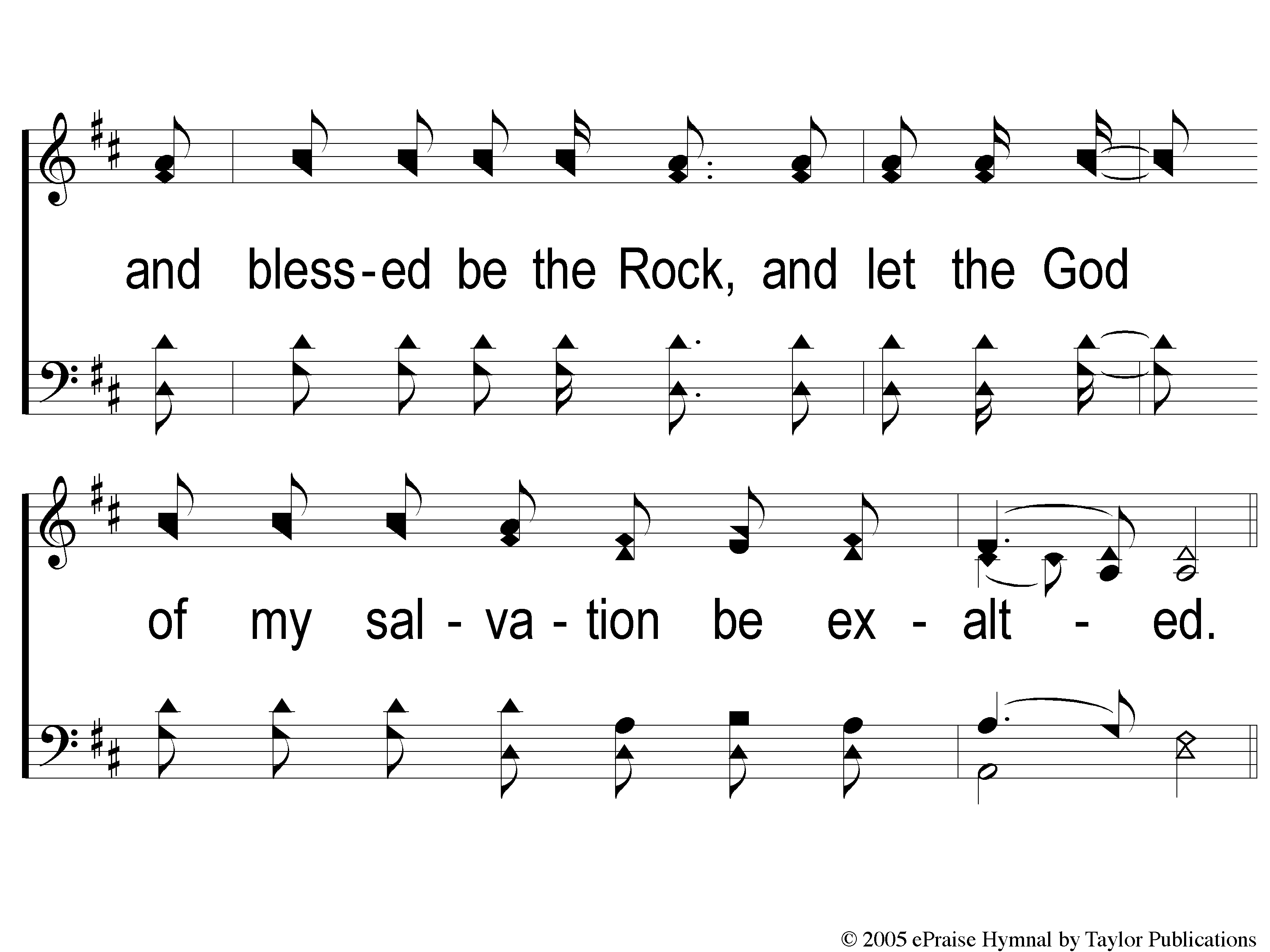 I Will Call Upon the Lord
63
4 I Will Call Upon the Lord
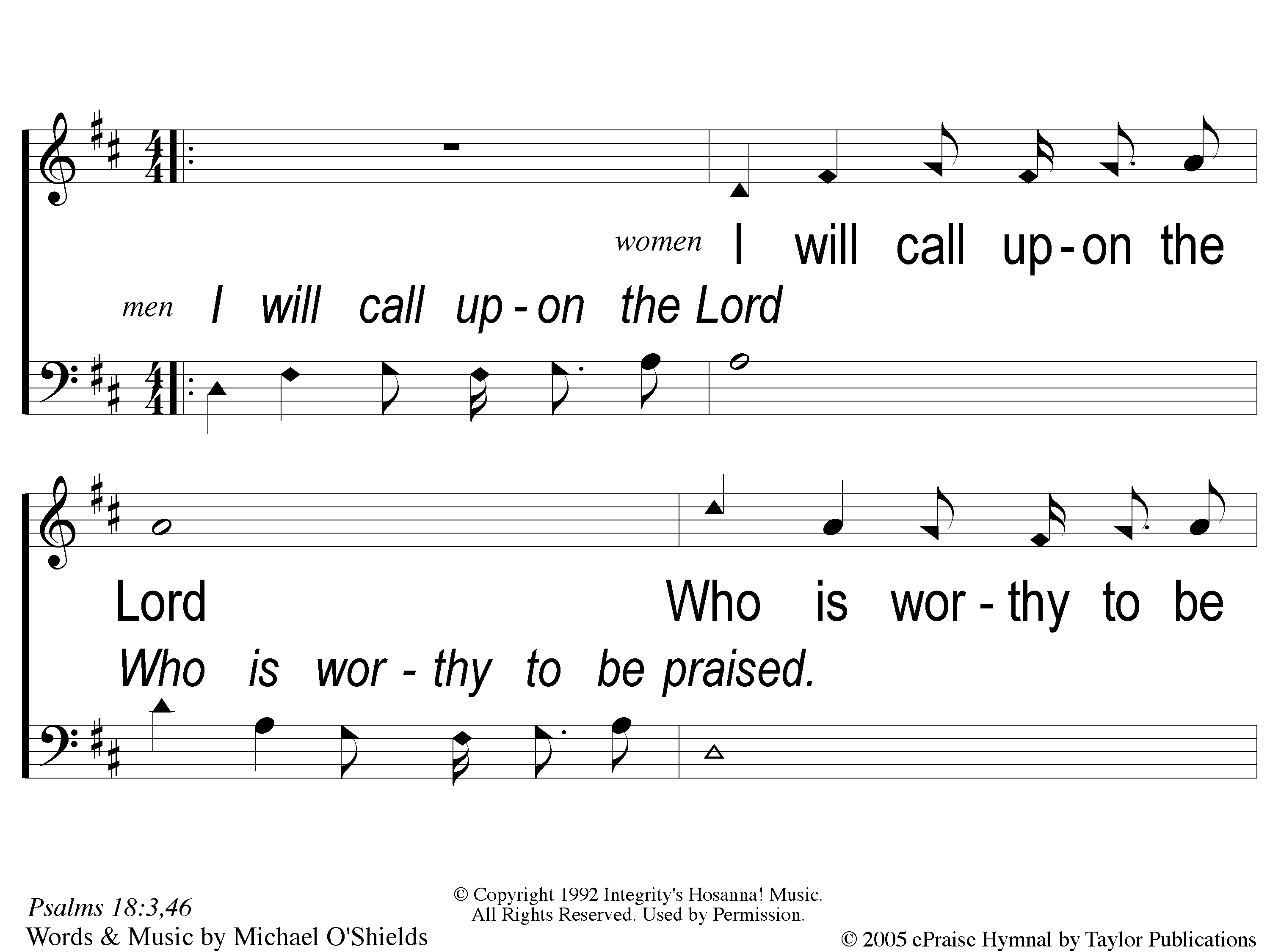 I Will Call Upon the Lord
63
DC1 I Will Call Upon the Lord
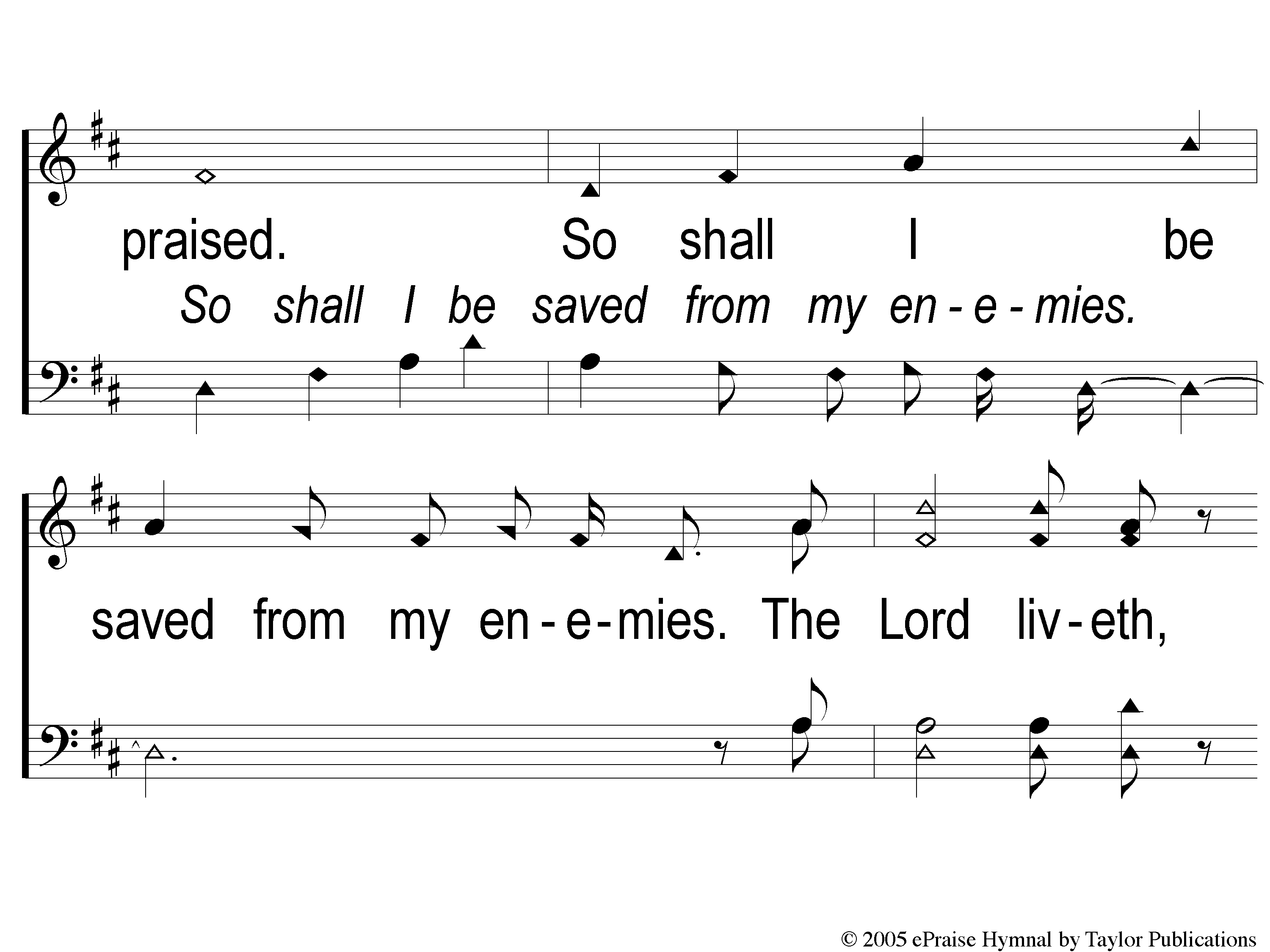 I Will Call Upon the Lord
63
DC2 I Will Call Upon the Lord
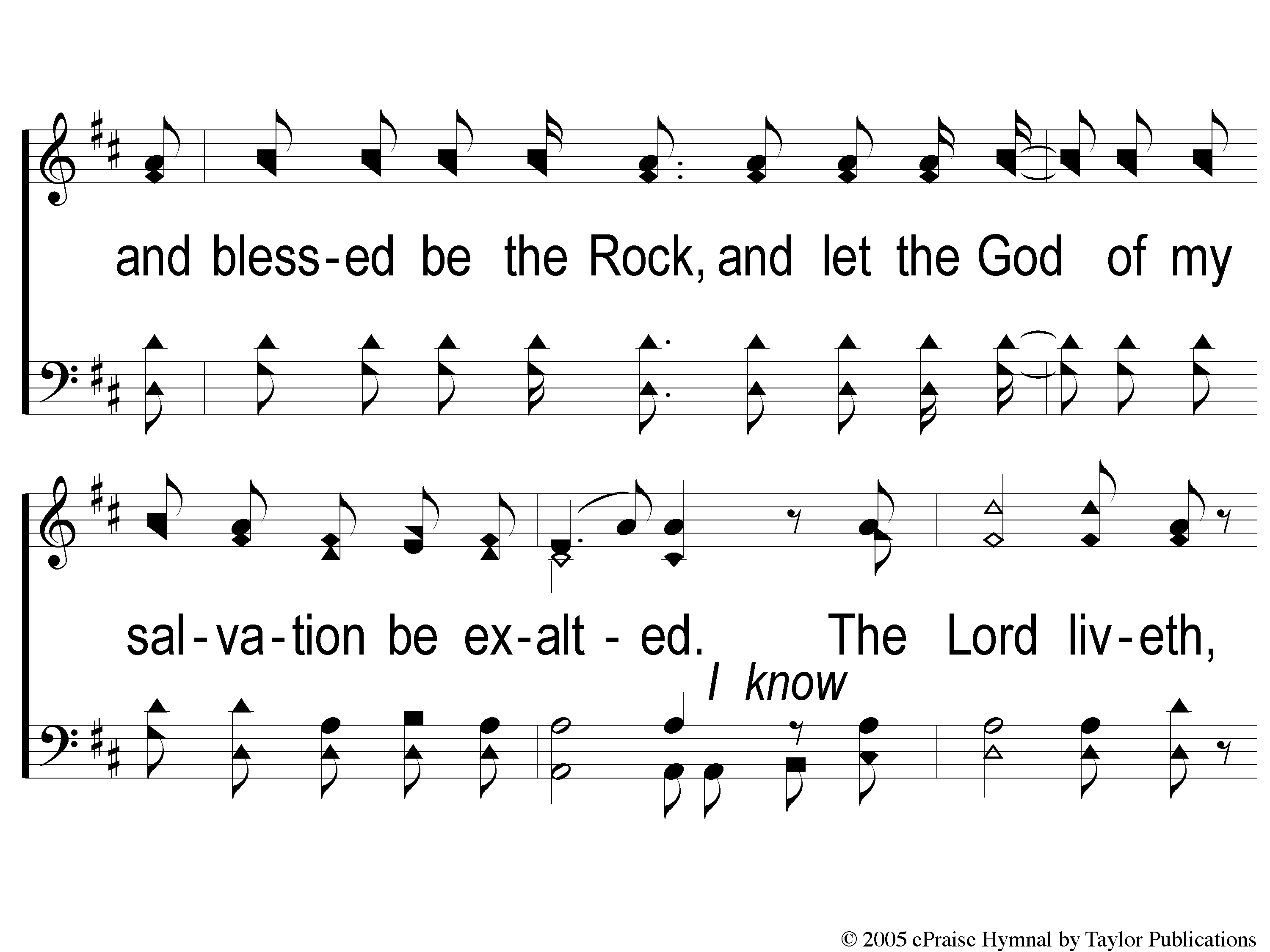 I Will Call Upon the Lord
63
DC3 I Will Call Upon the Lord
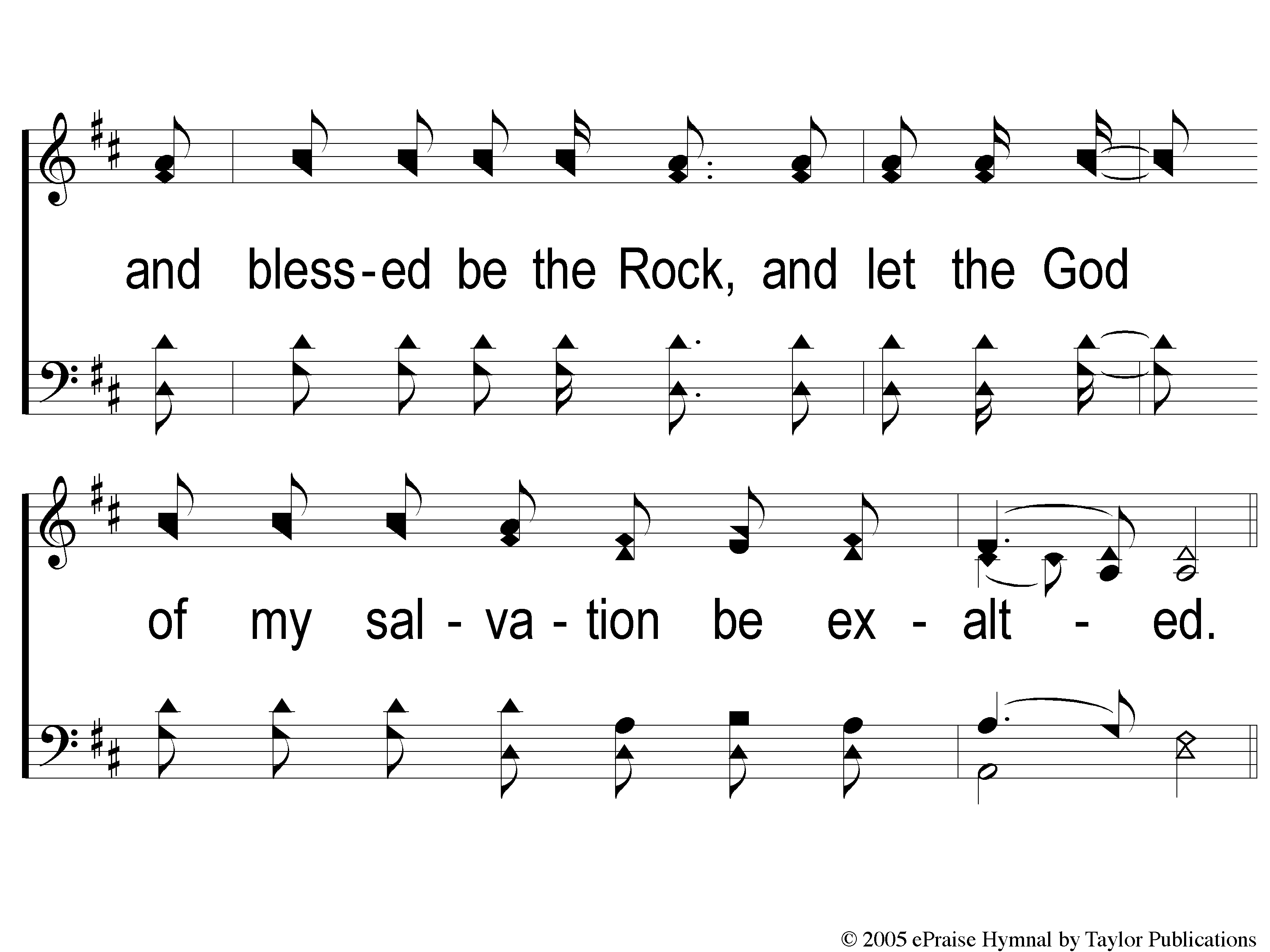 I Will Call Upon the Lord
63
DC4 I Will Call Upon the Lord
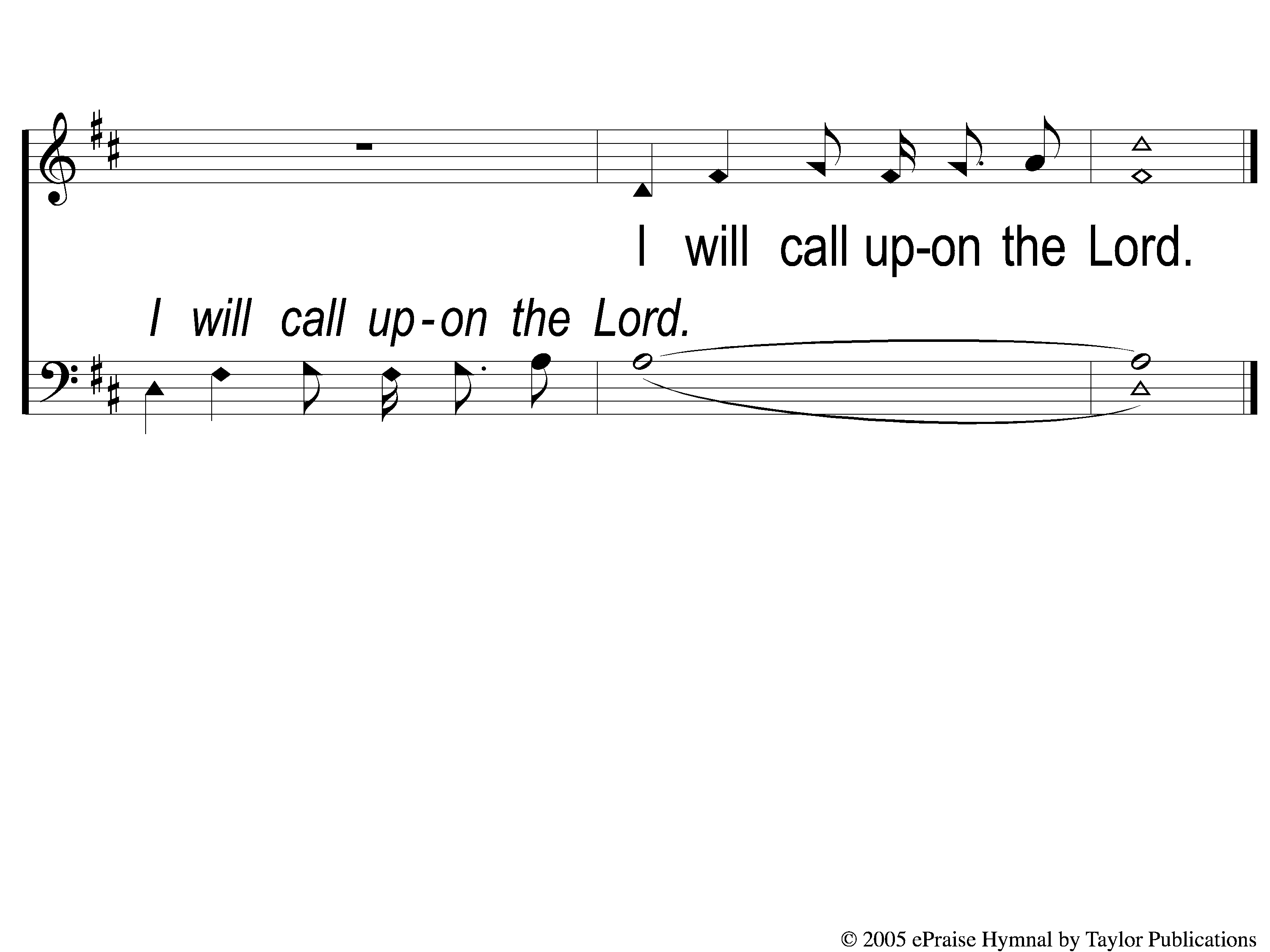 I Will Call Upon the Lord
63
tag I Will Call Upon the Lord
Song:
O Worship The King
#144
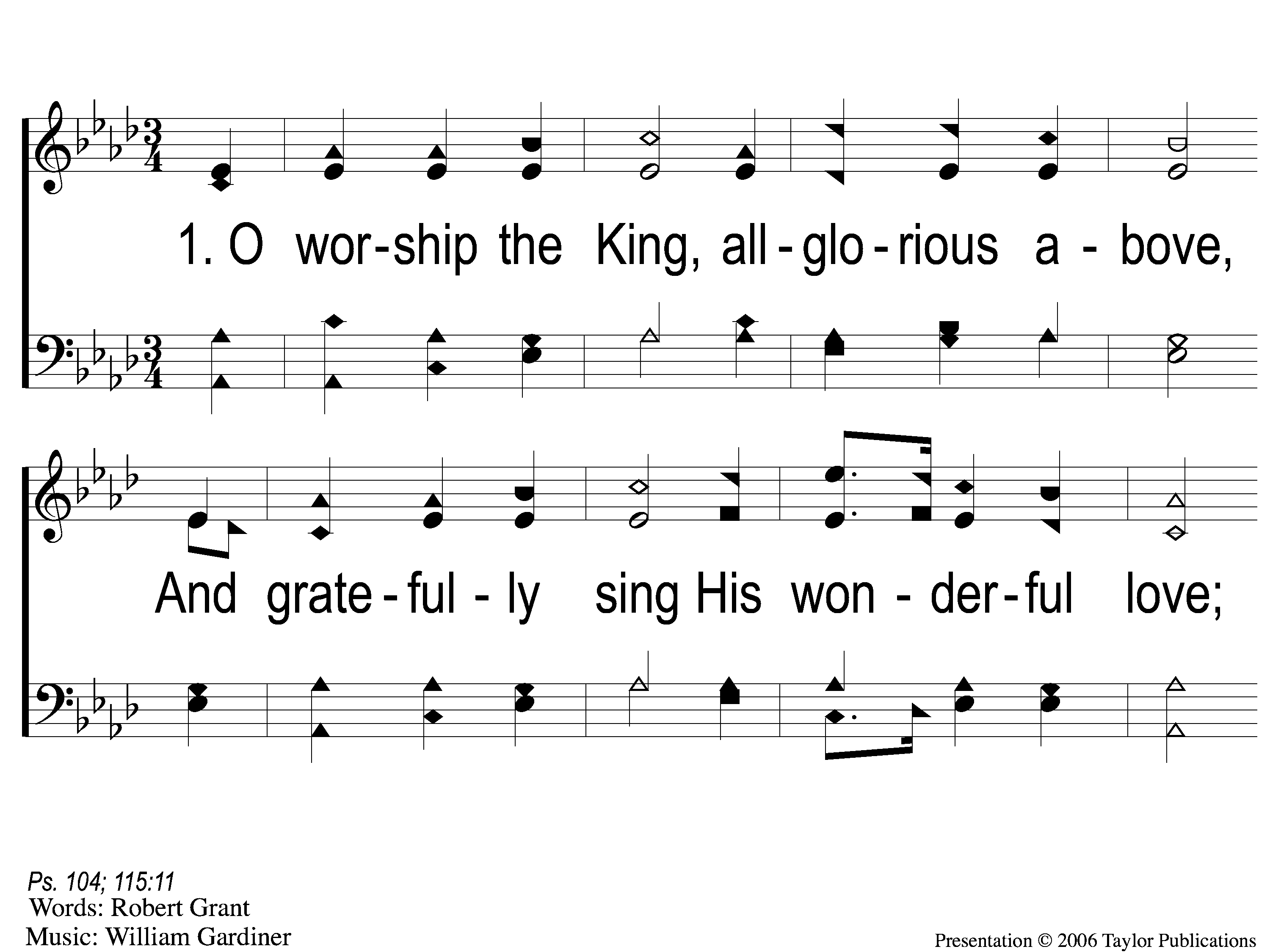 O Worship the King
144
1-1 O Worship the King
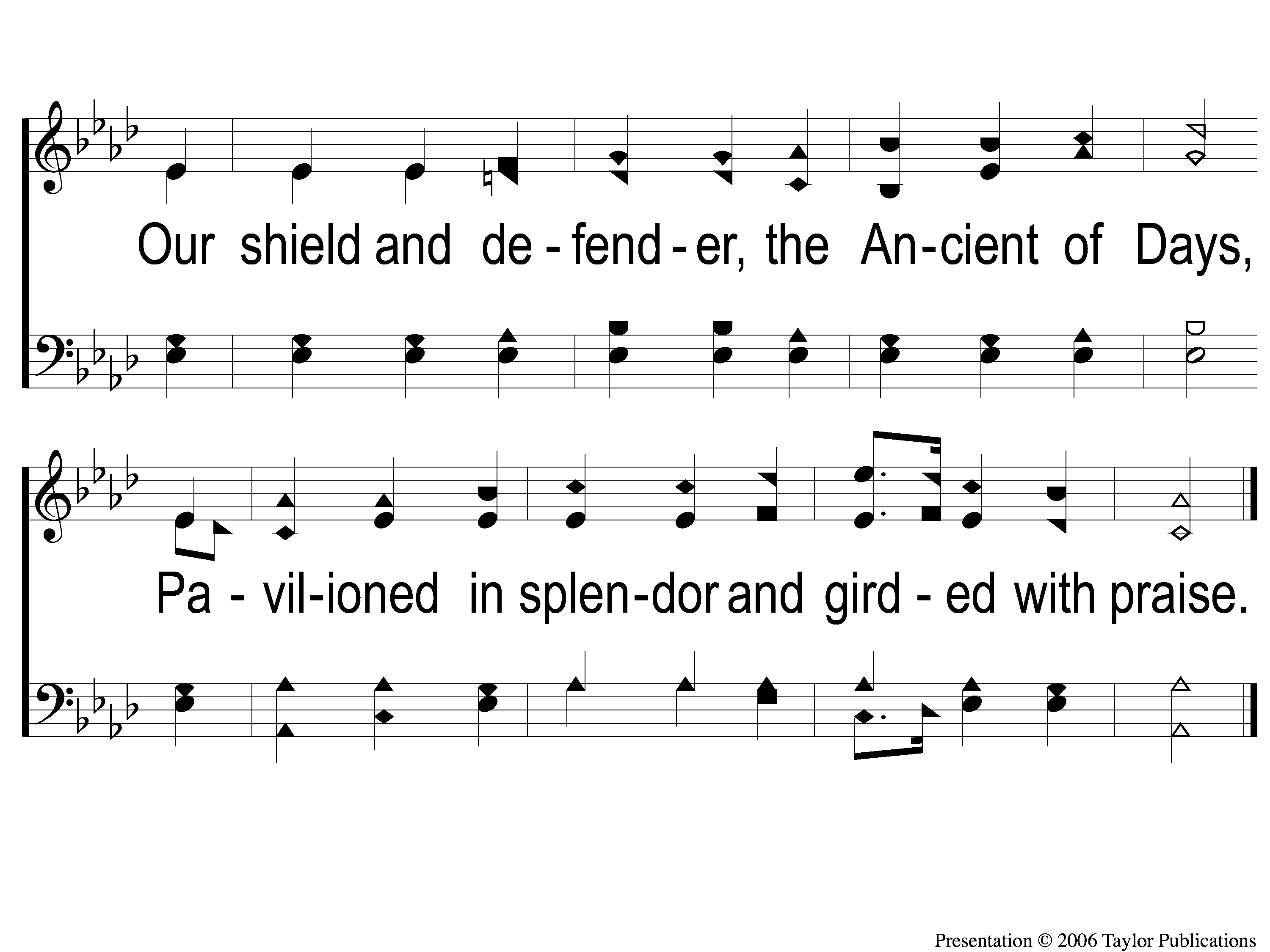 O Worship the King
144
1-2 O Worship the King
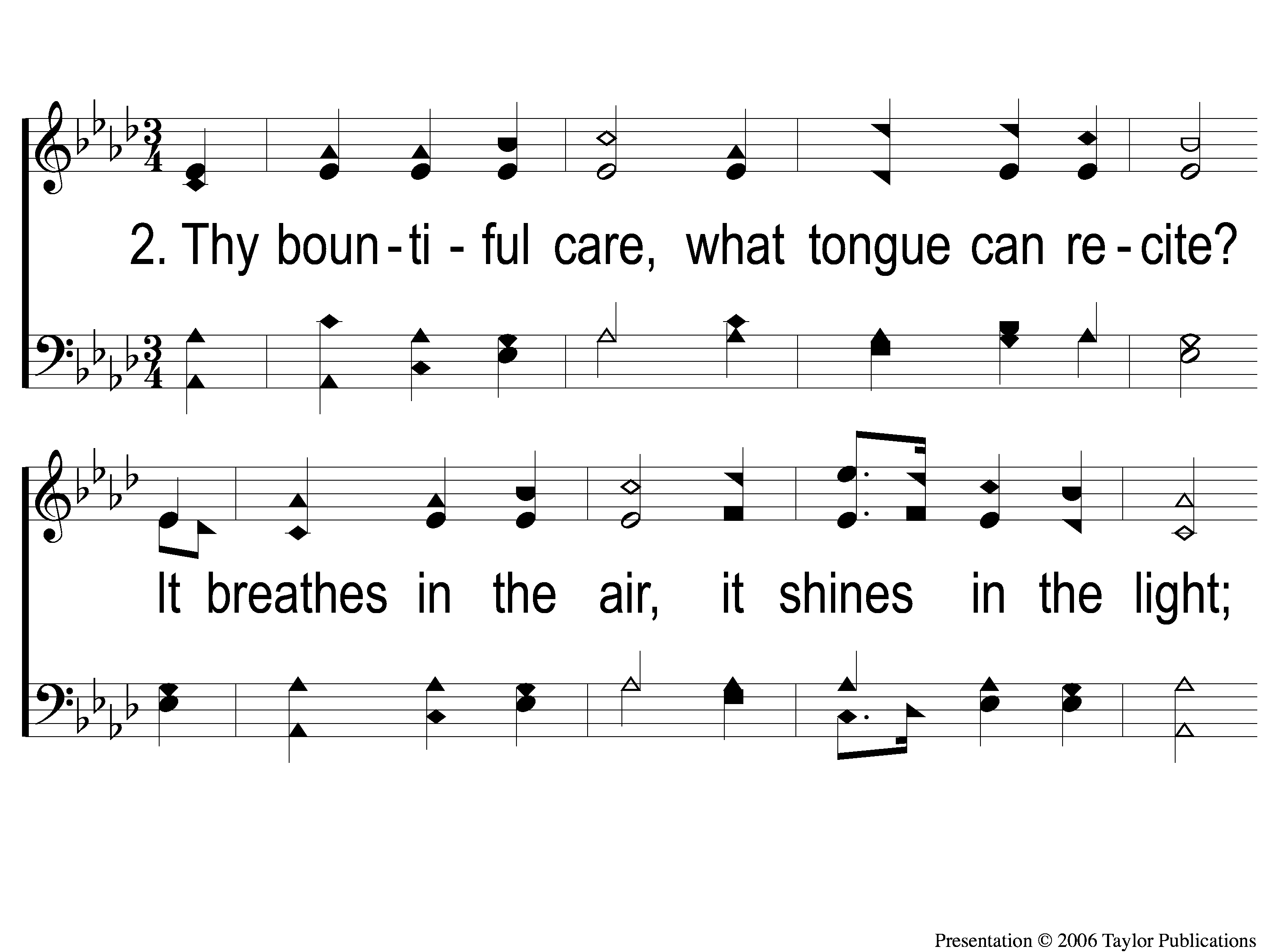 O Worship the King
144
2-1 O Worship the King
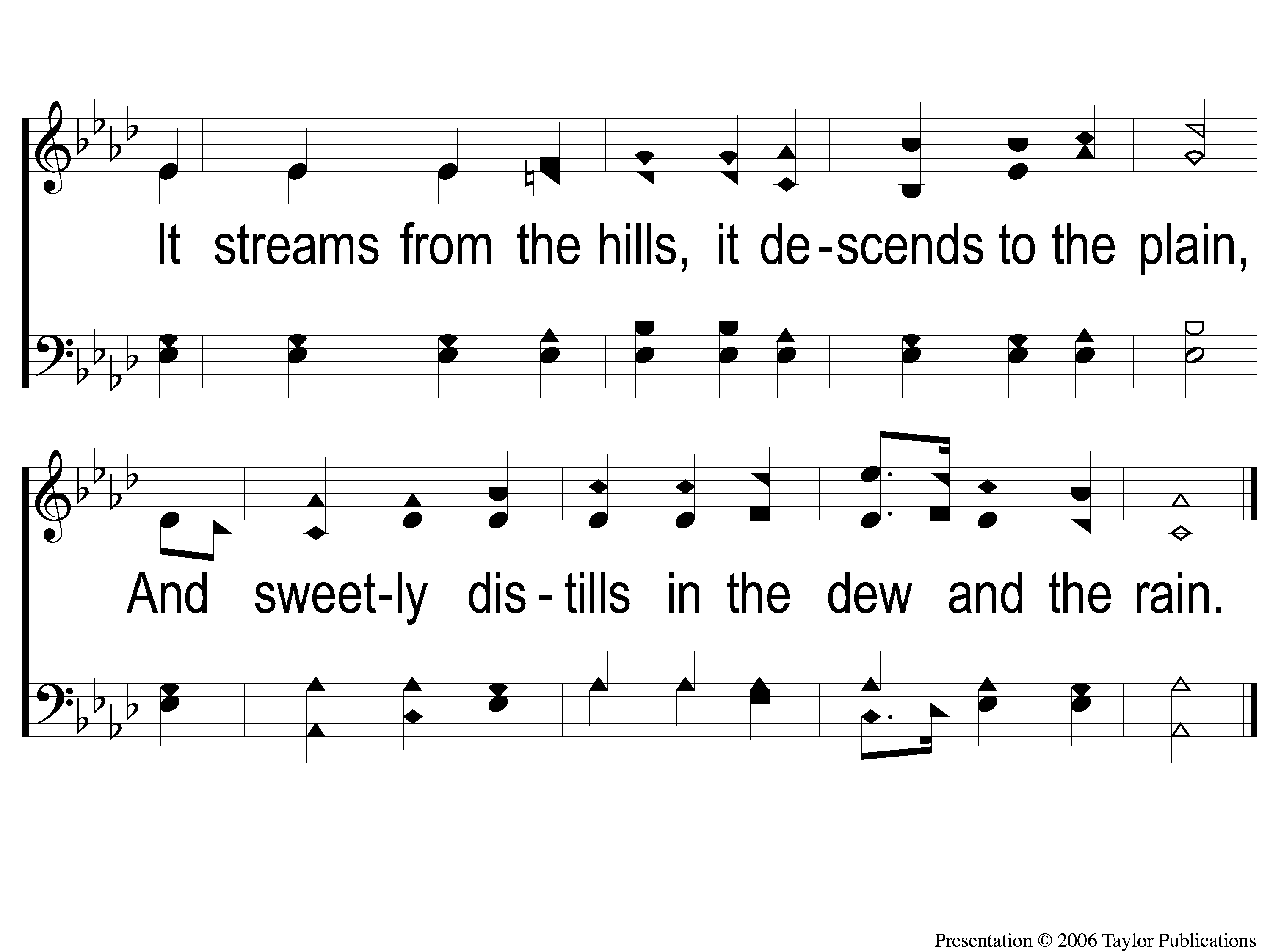 O Worship the King
144
2-2 O Worship the King
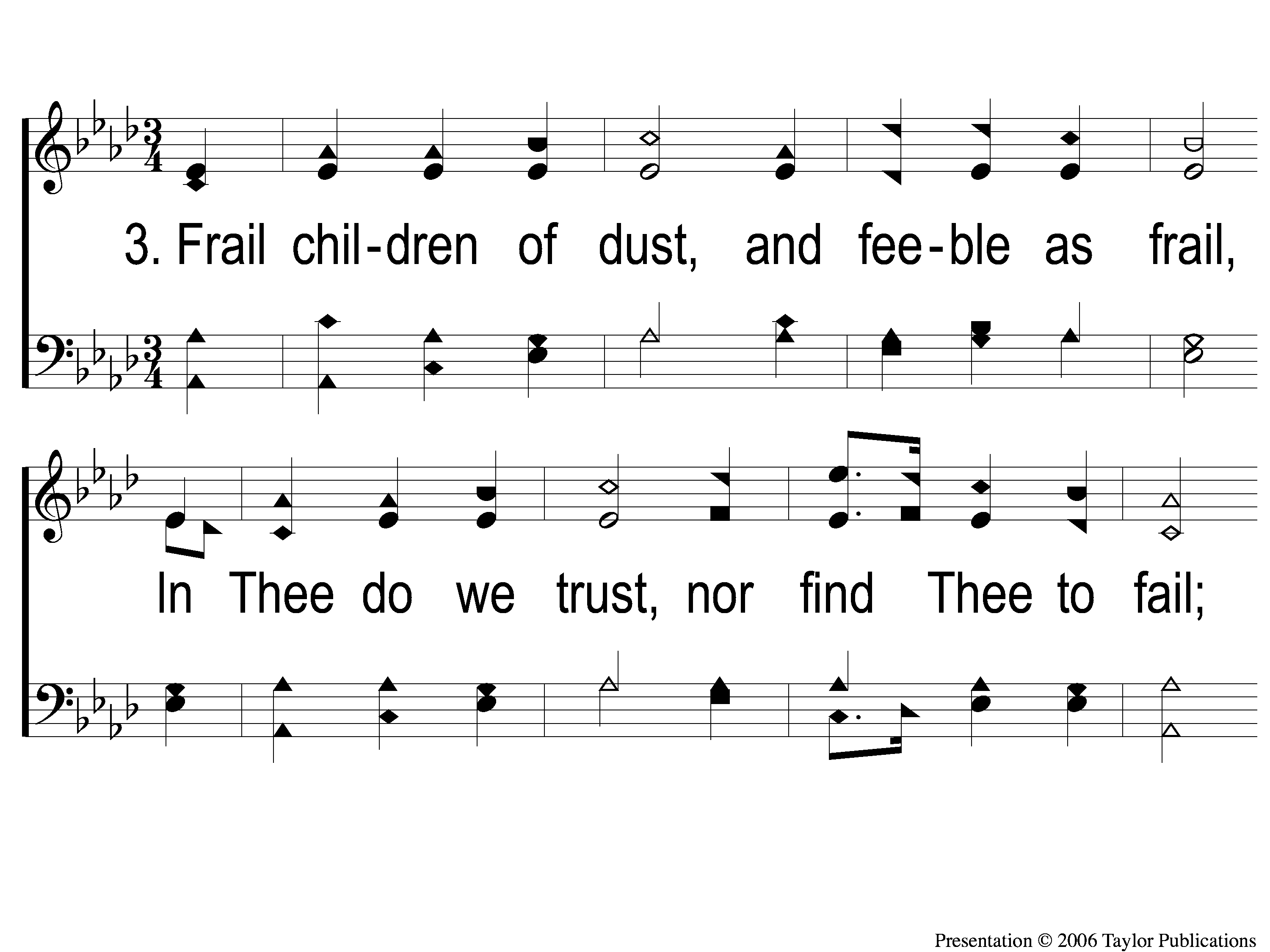 O Worship the King
144
3-1 O Worship the King
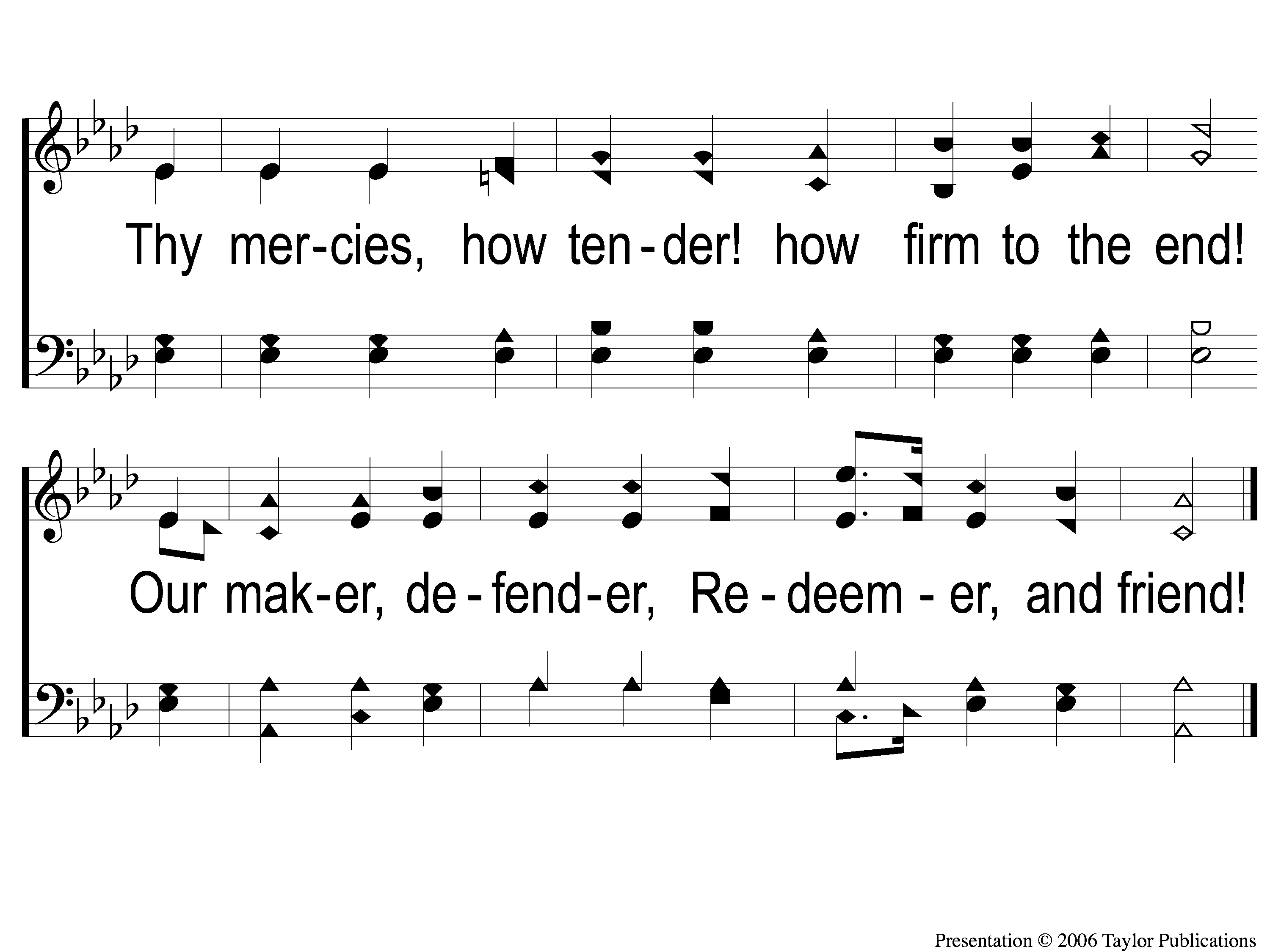 O Worship the King
144
3-2 O Worship the King
Opening Prayer
Song:
The Love Of God
#122
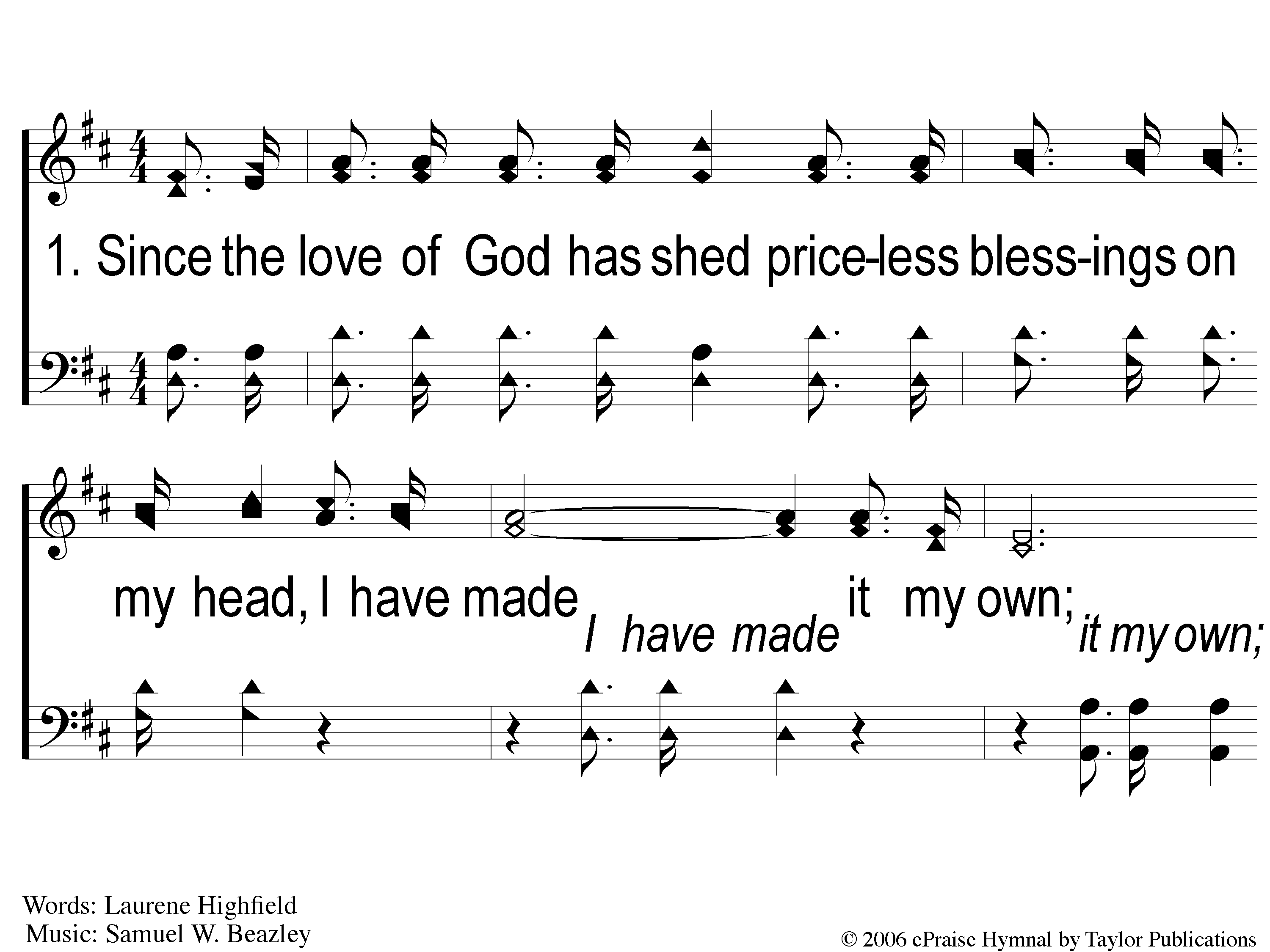 The Love Of God
122
1-1 The Love of God
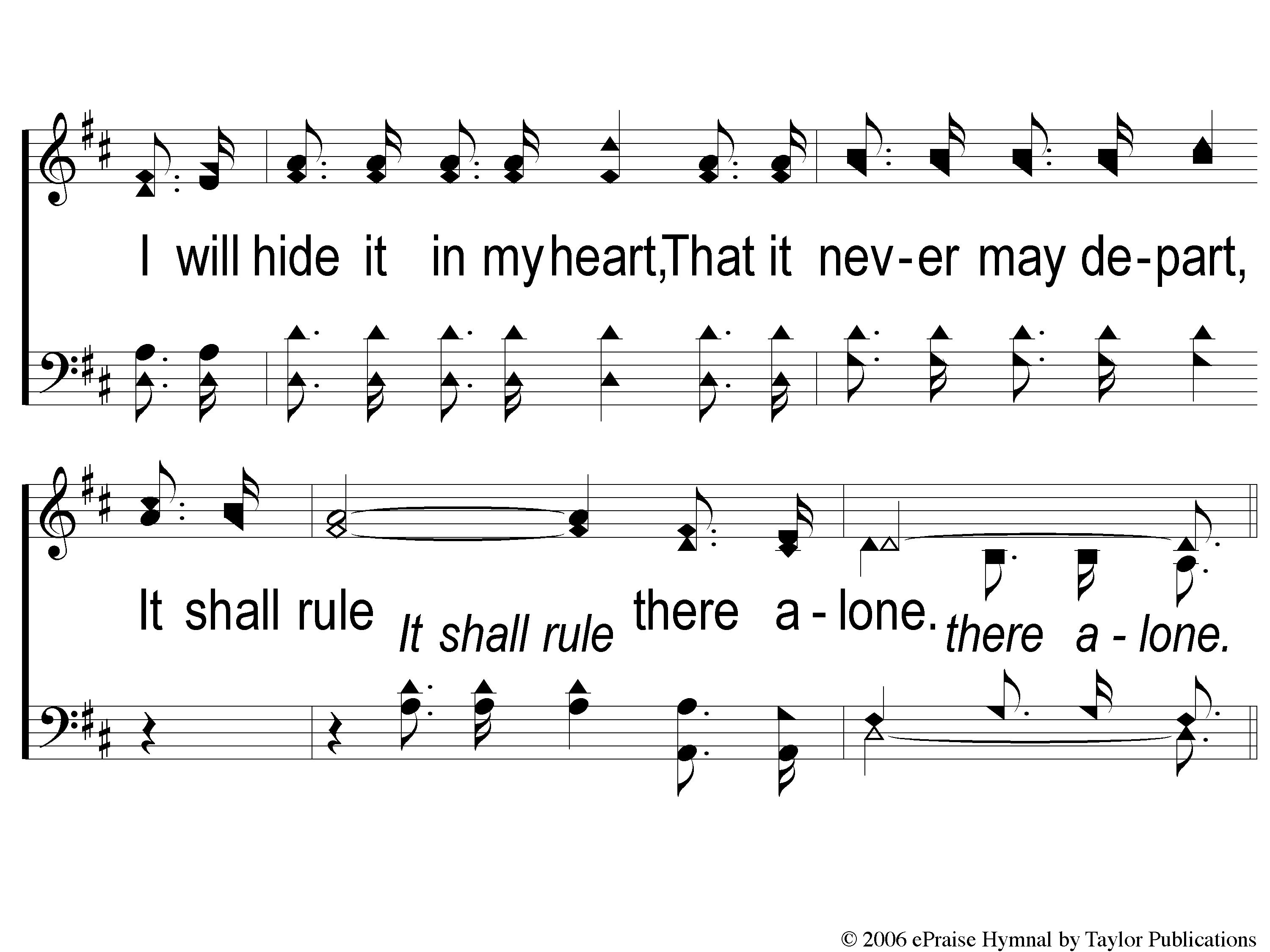 The Love Of God
122
1-2 The Love of God
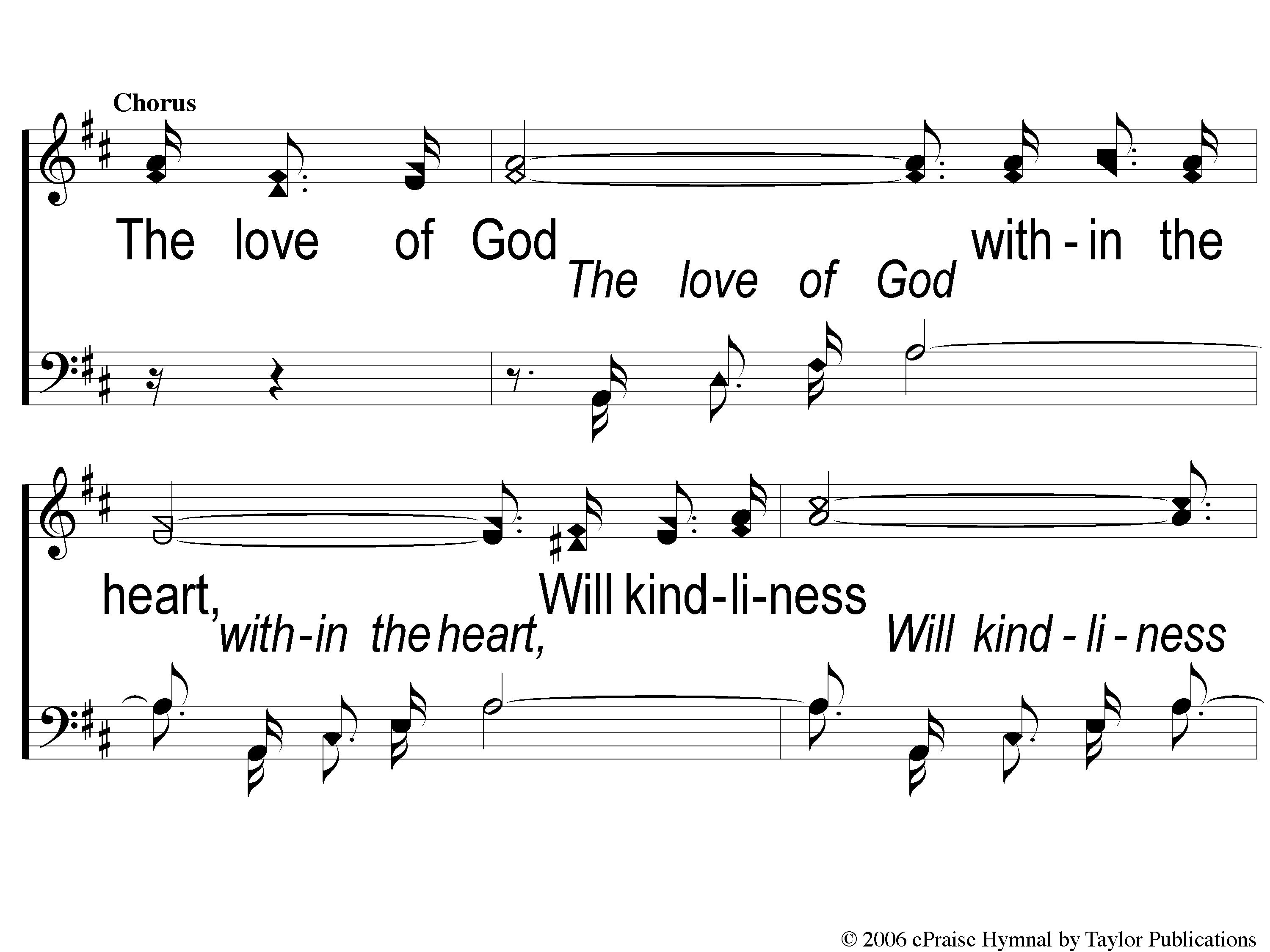 The Love Of God
122
C-1 The Love of God
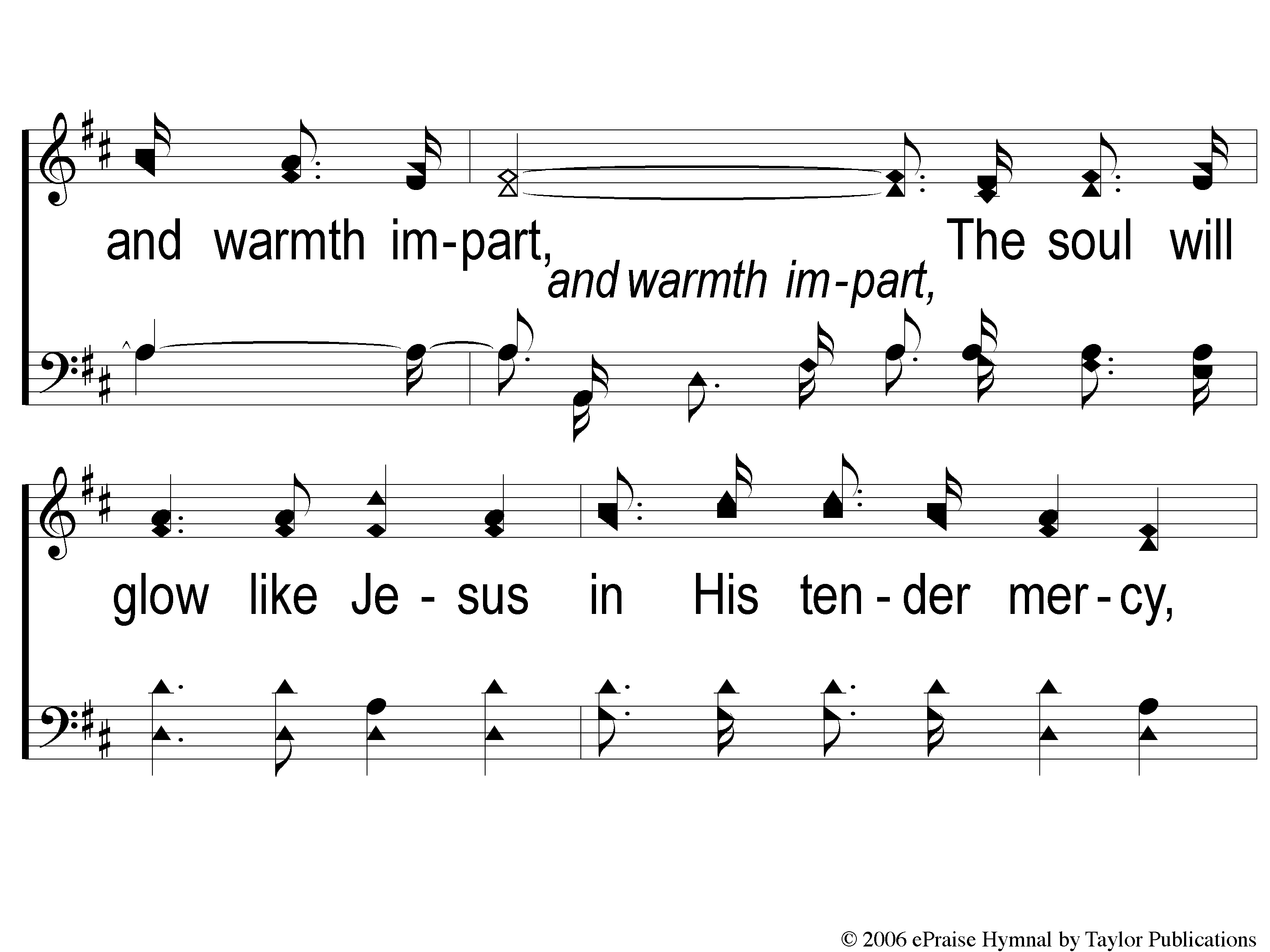 The Love Of God
122
C-2 The Love of God
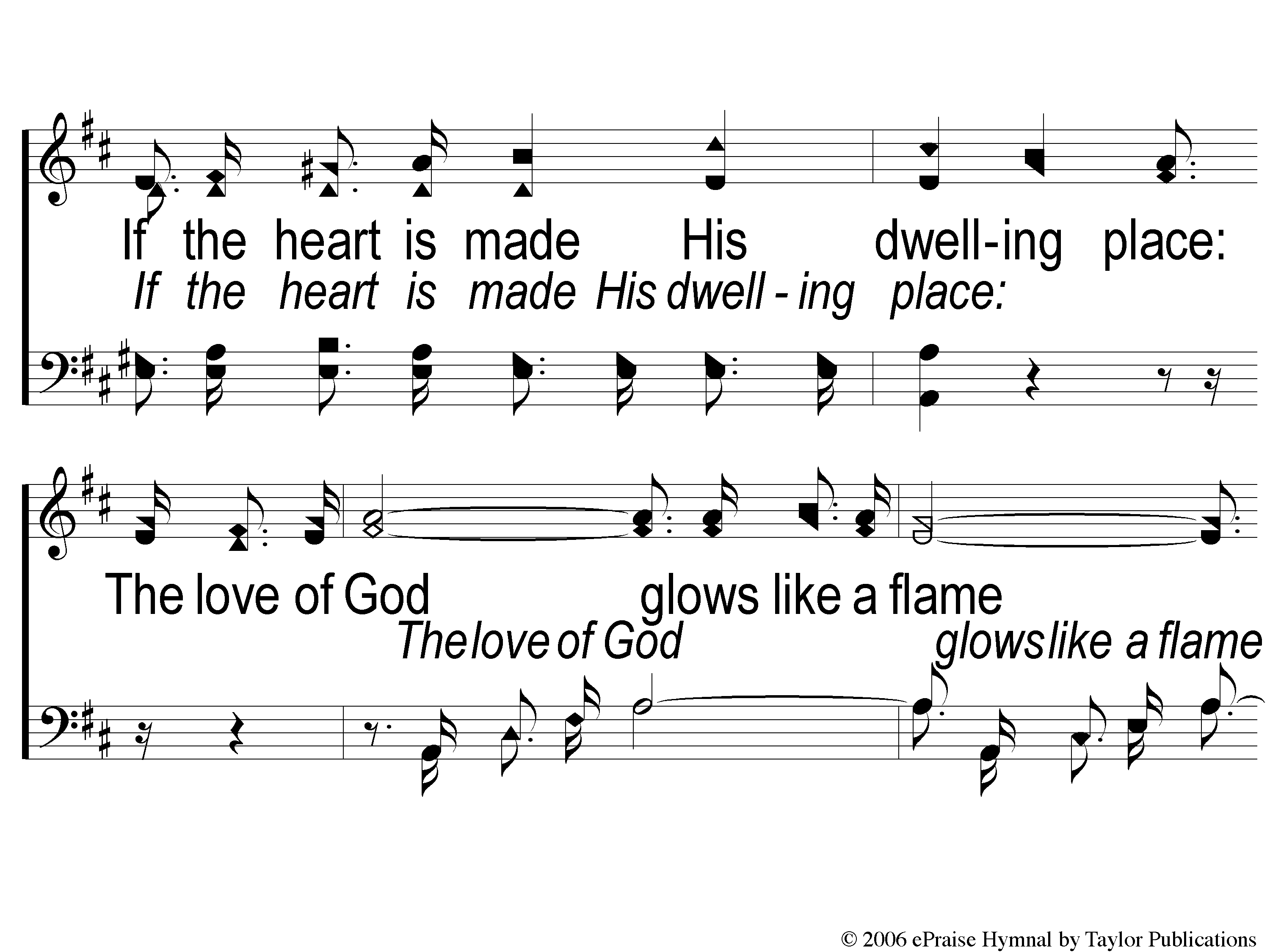 The Love Of God
122
C-3 The Love of God
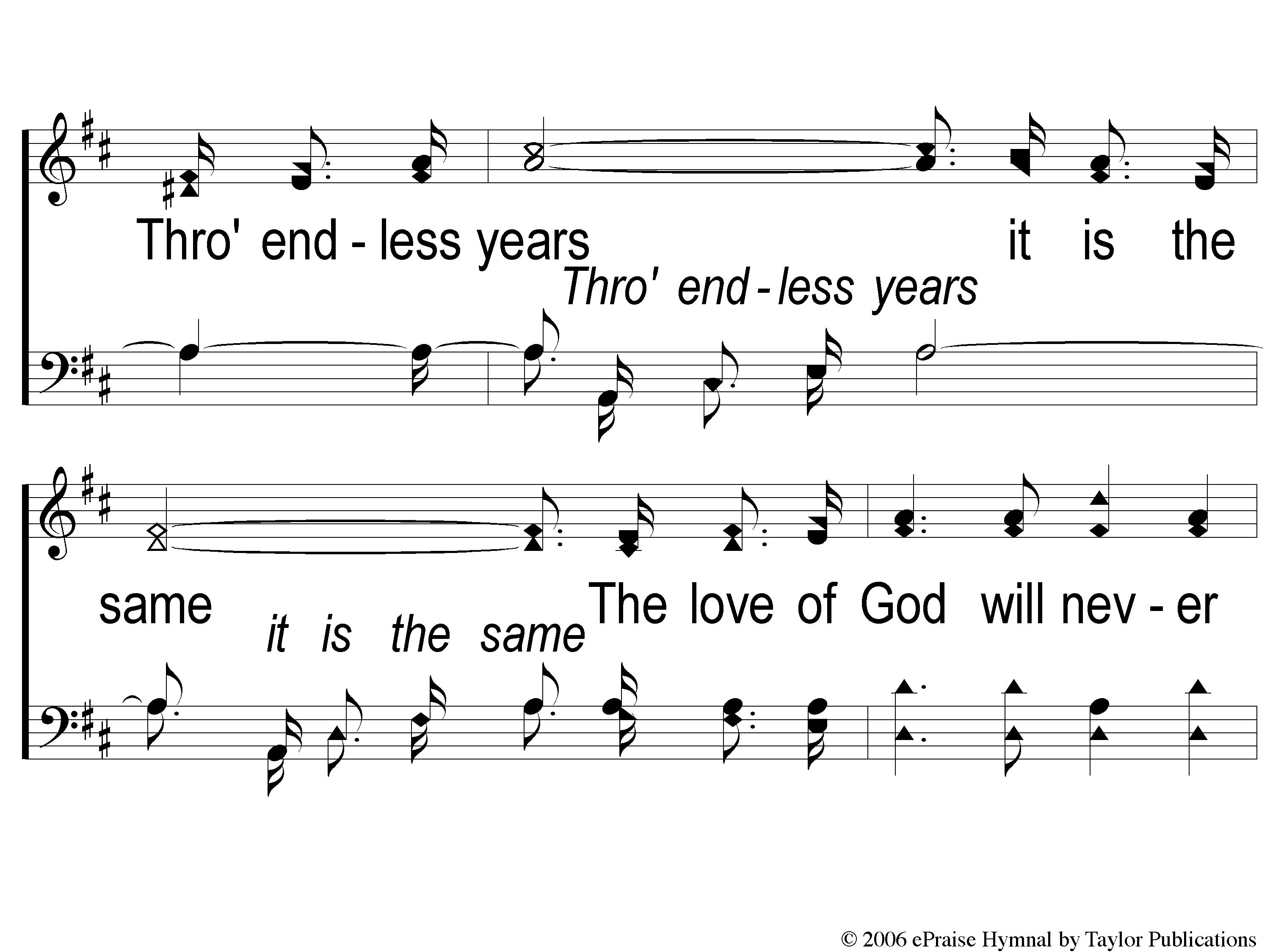 The Love Of God
122
C-4 The Love of God
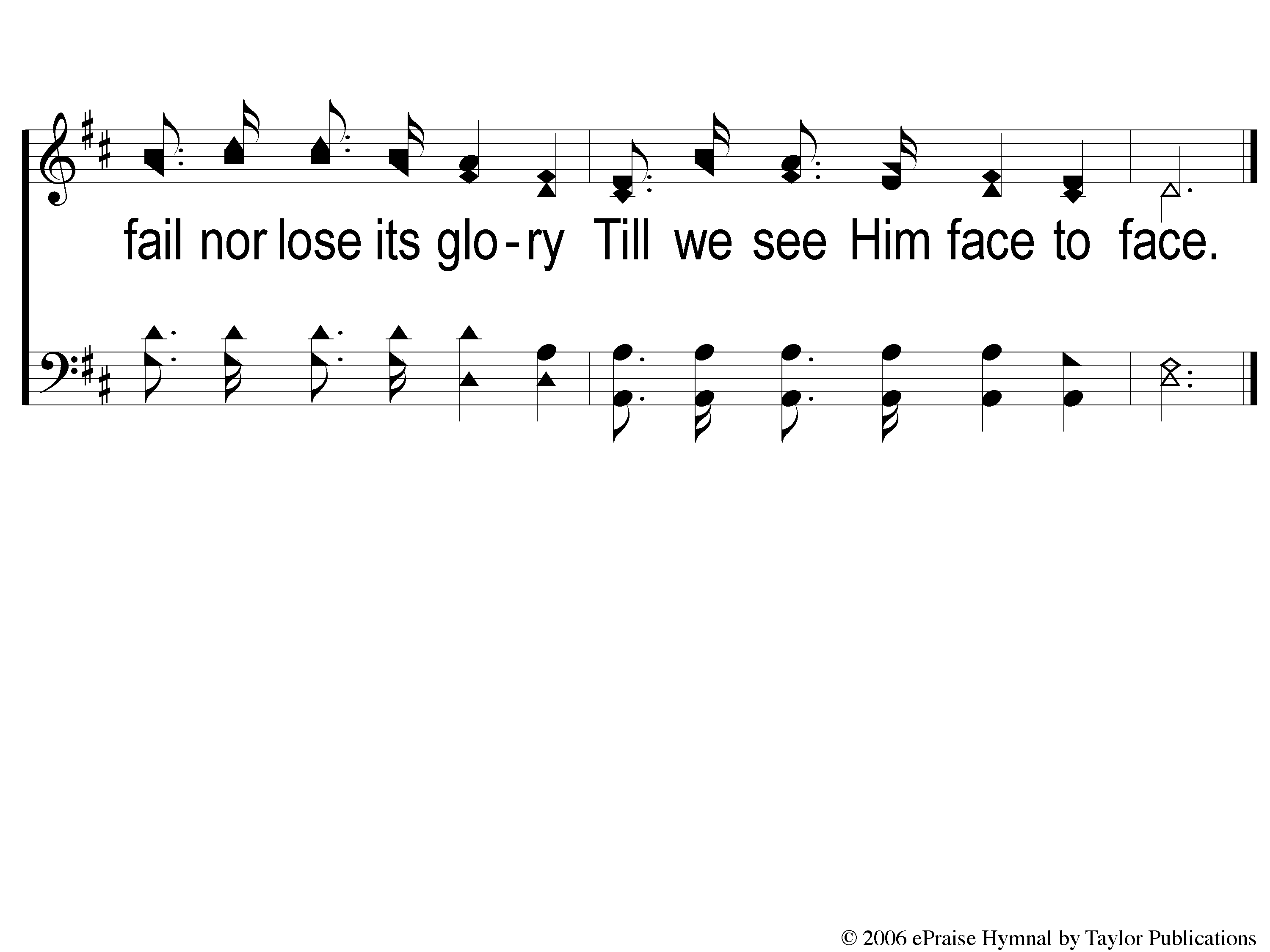 The Love Of God
122
C-5 The Love of God
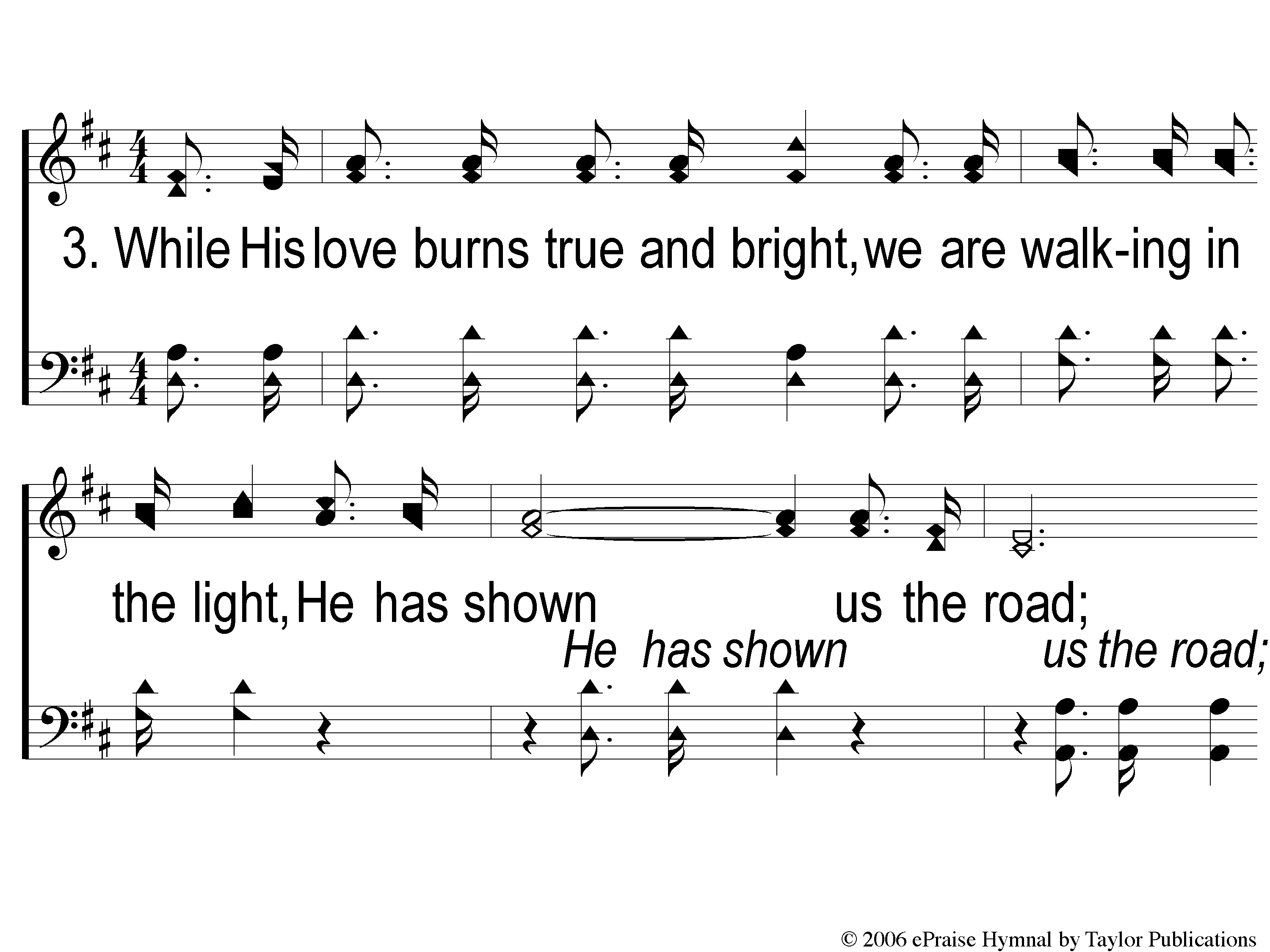 The Love Of God
122
3-1 The Love of God
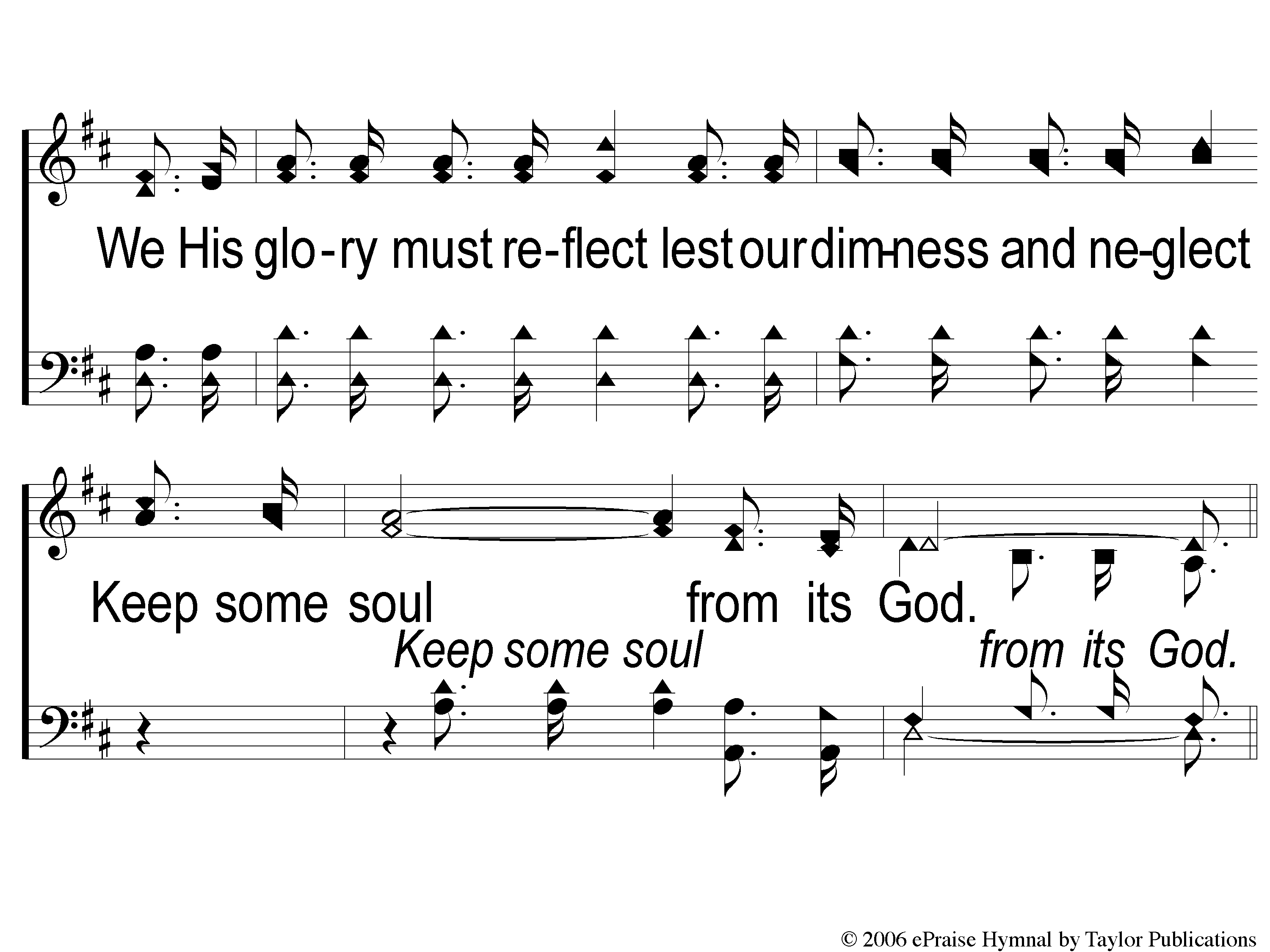 The Love Of God
122
3-2 The Love of God
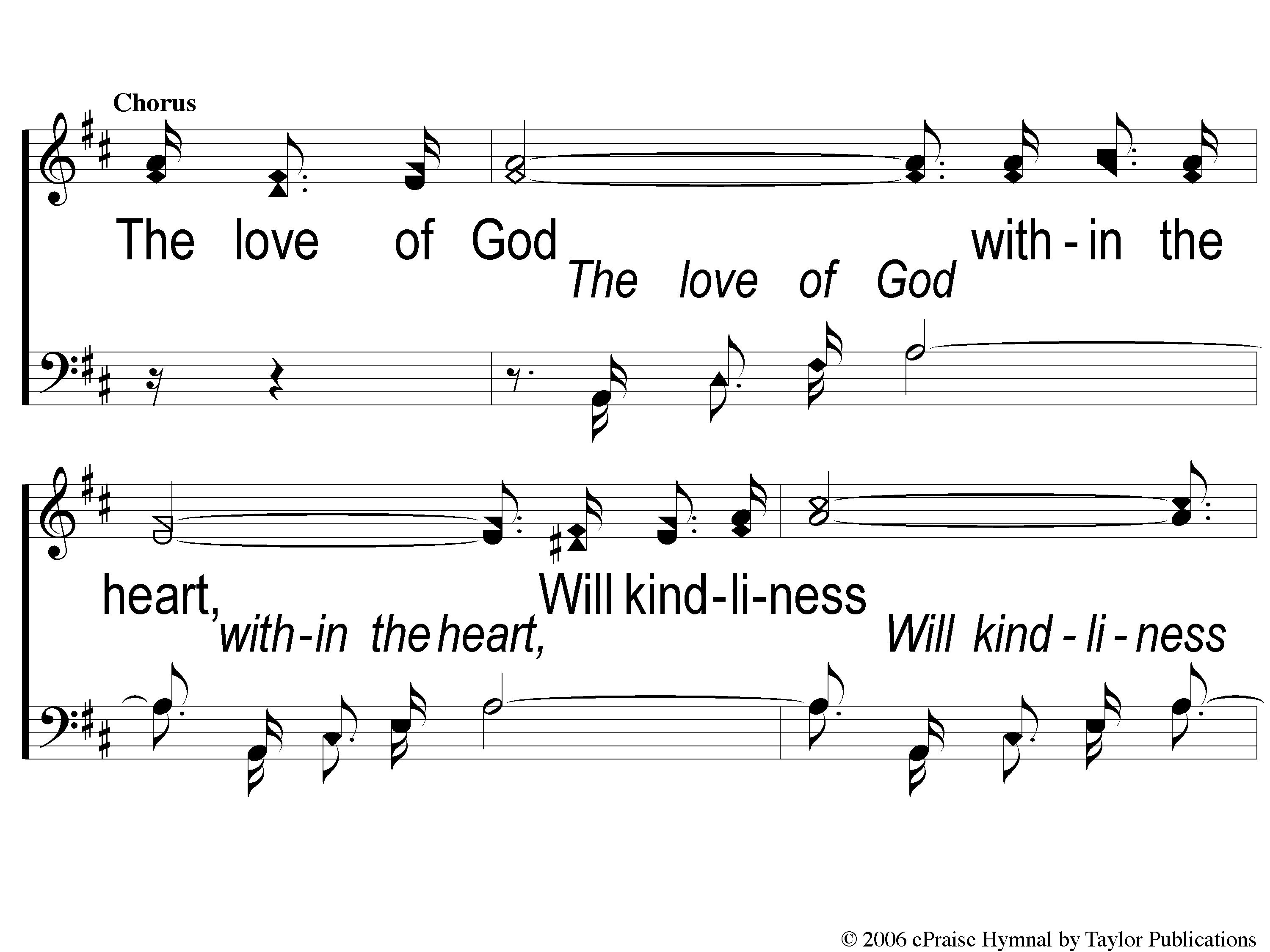 The Love Of God
122
C-1 The Love of God
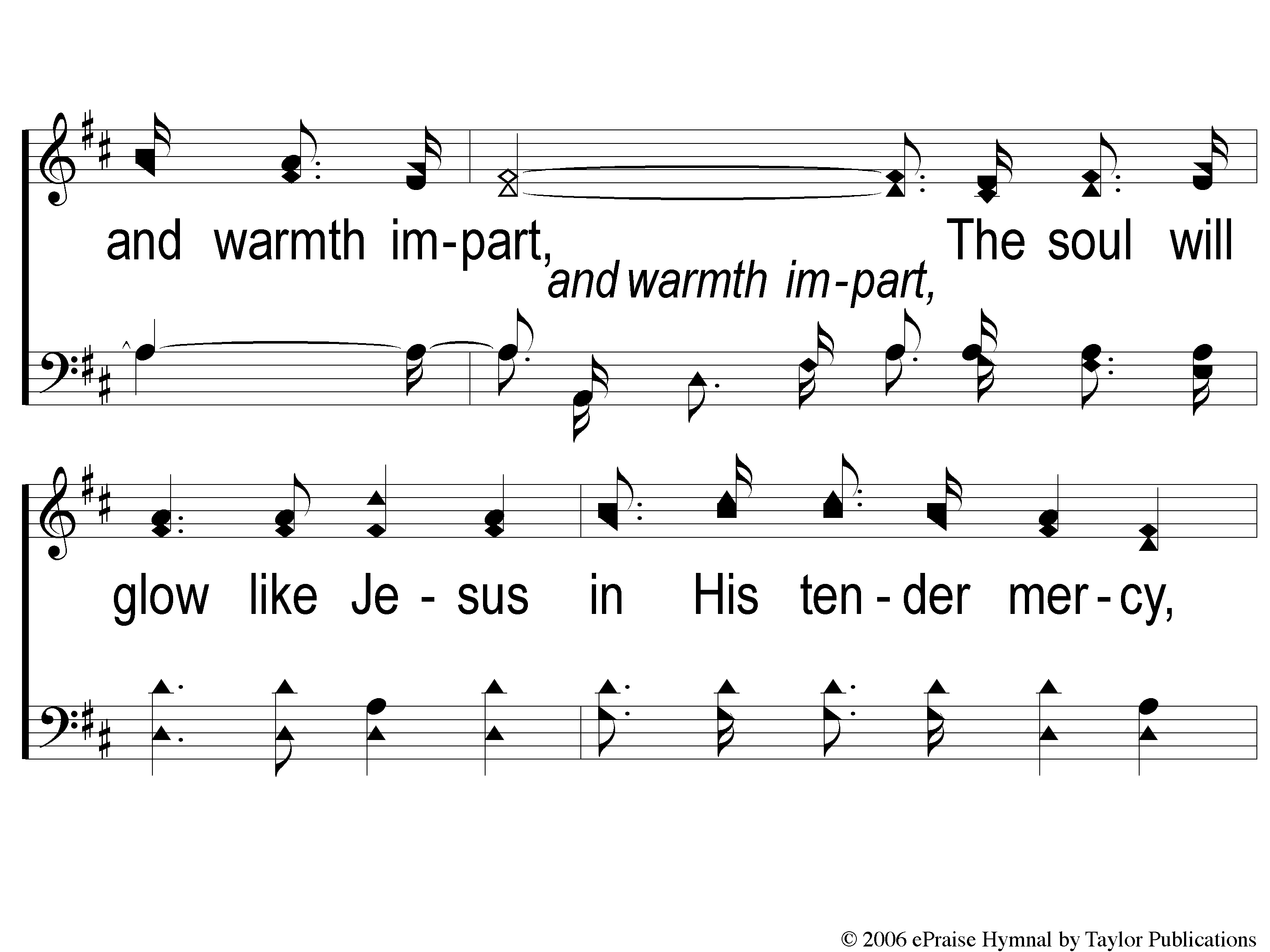 The Love Of God
122
C-2 The Love of God
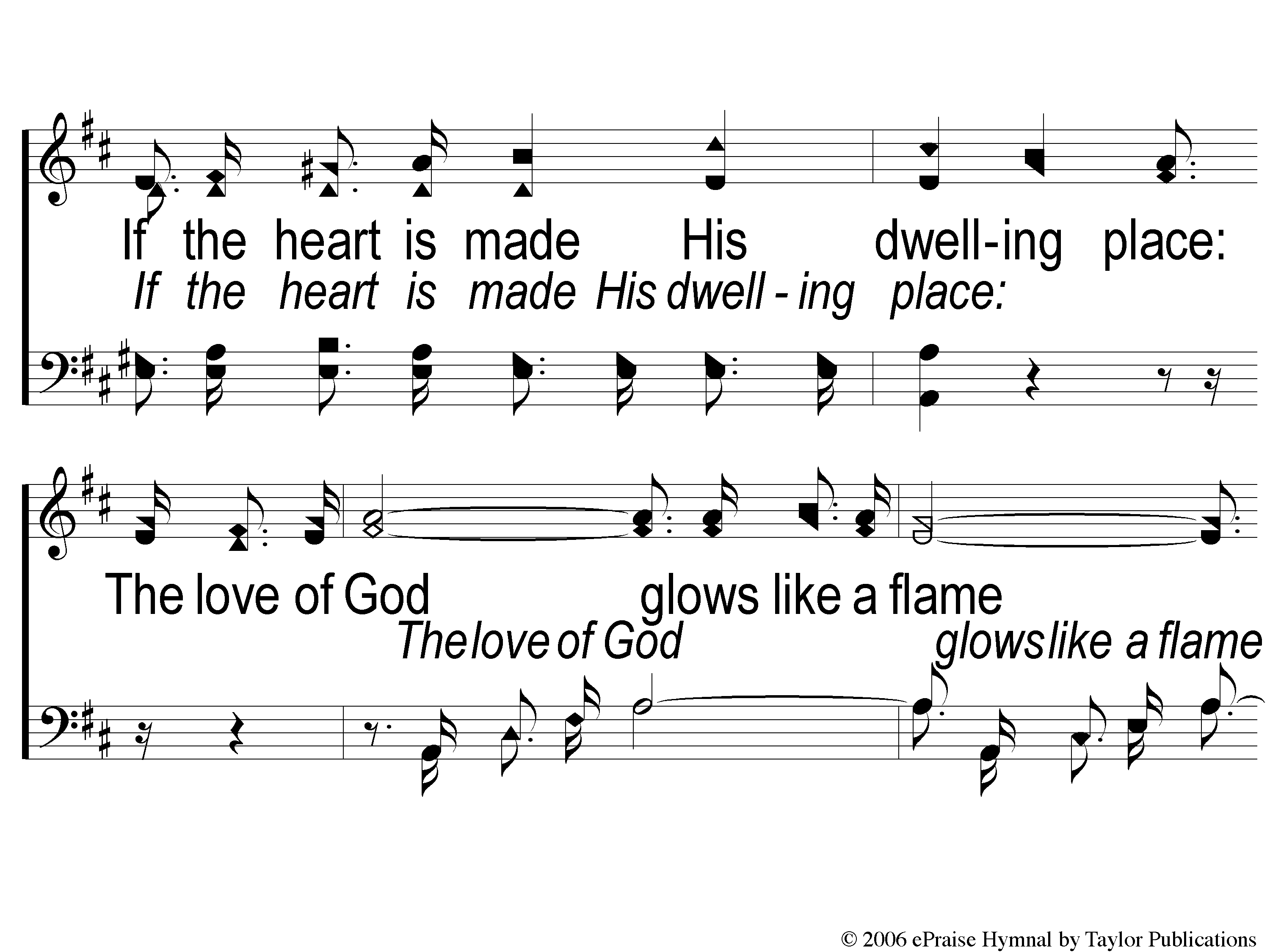 The Love Of God
122
C-3 The Love of God
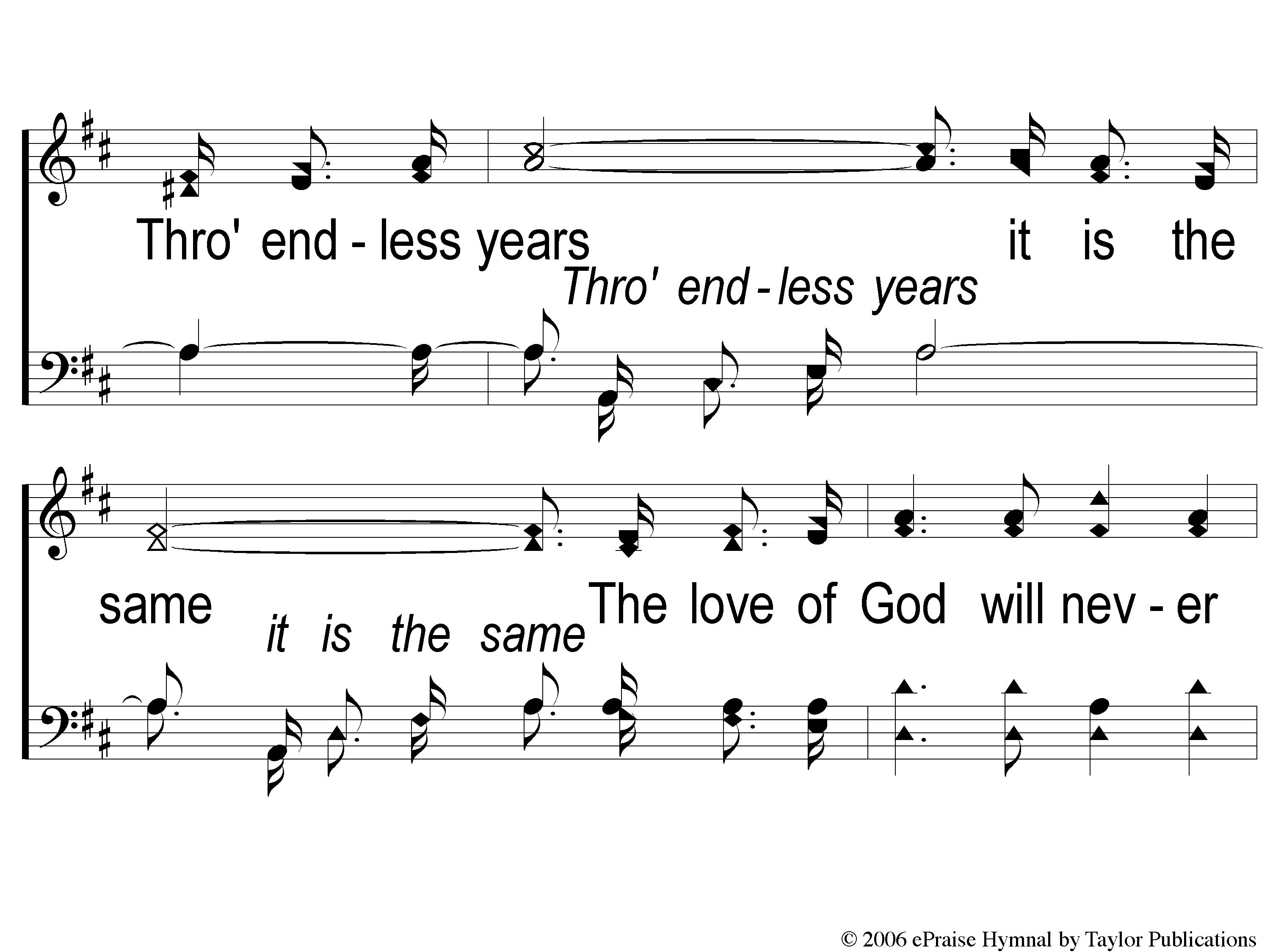 The Love Of God
122
C-4 The Love of God
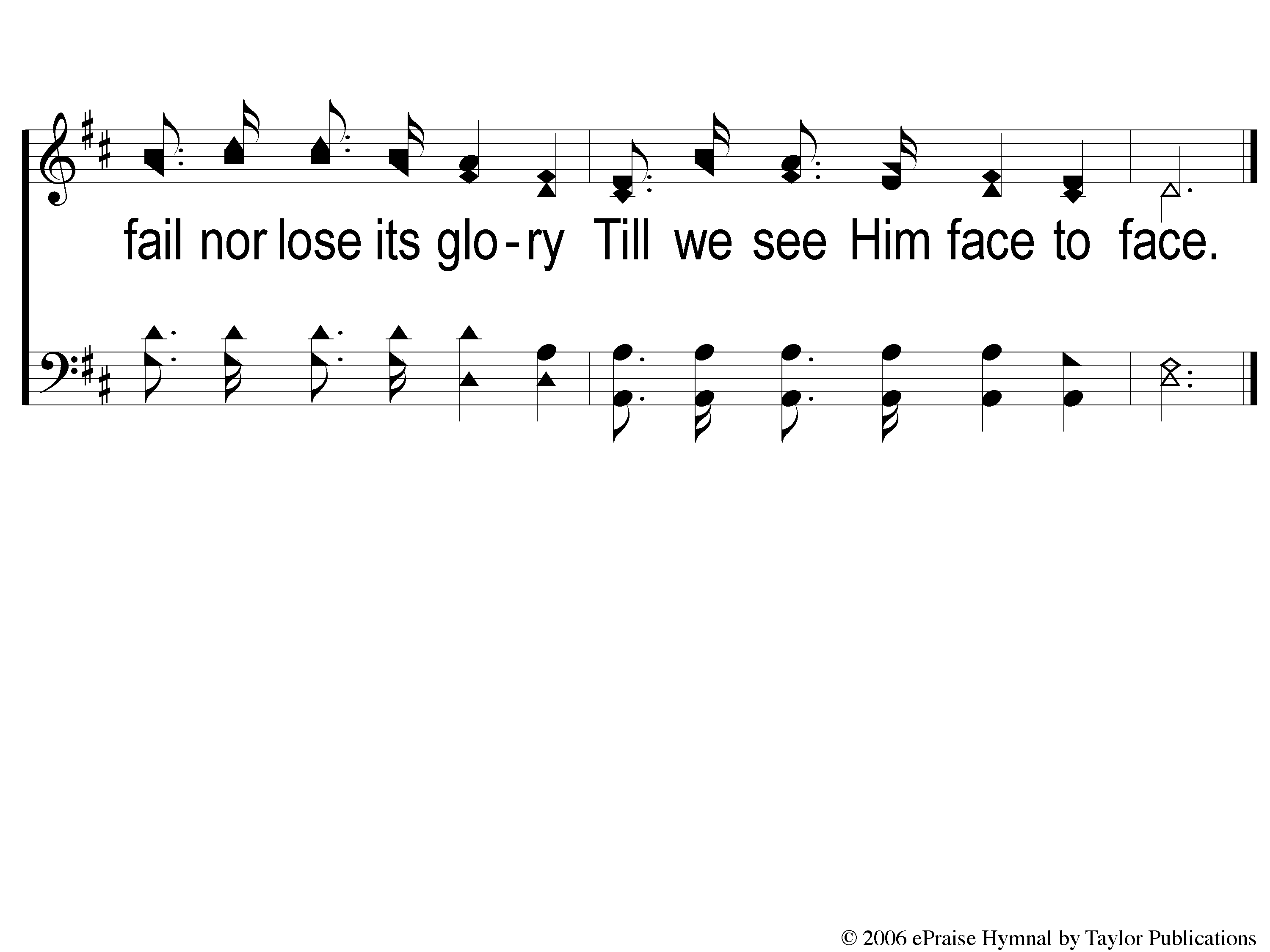 The Love Of God
122
C-5 The Love of God
Song:
Faithful Love
#18
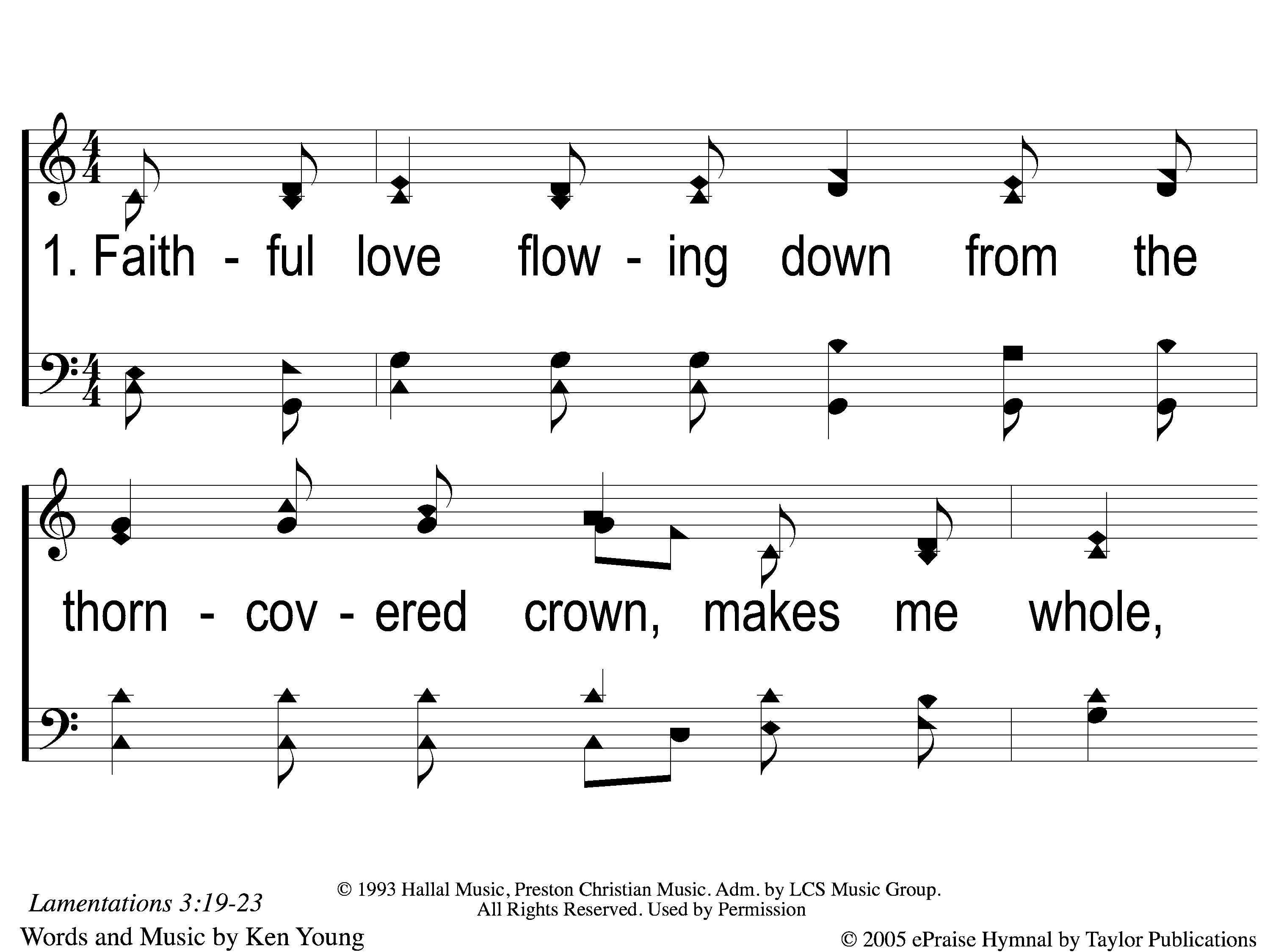 Faithful Love
18
1-1 Faithful Love
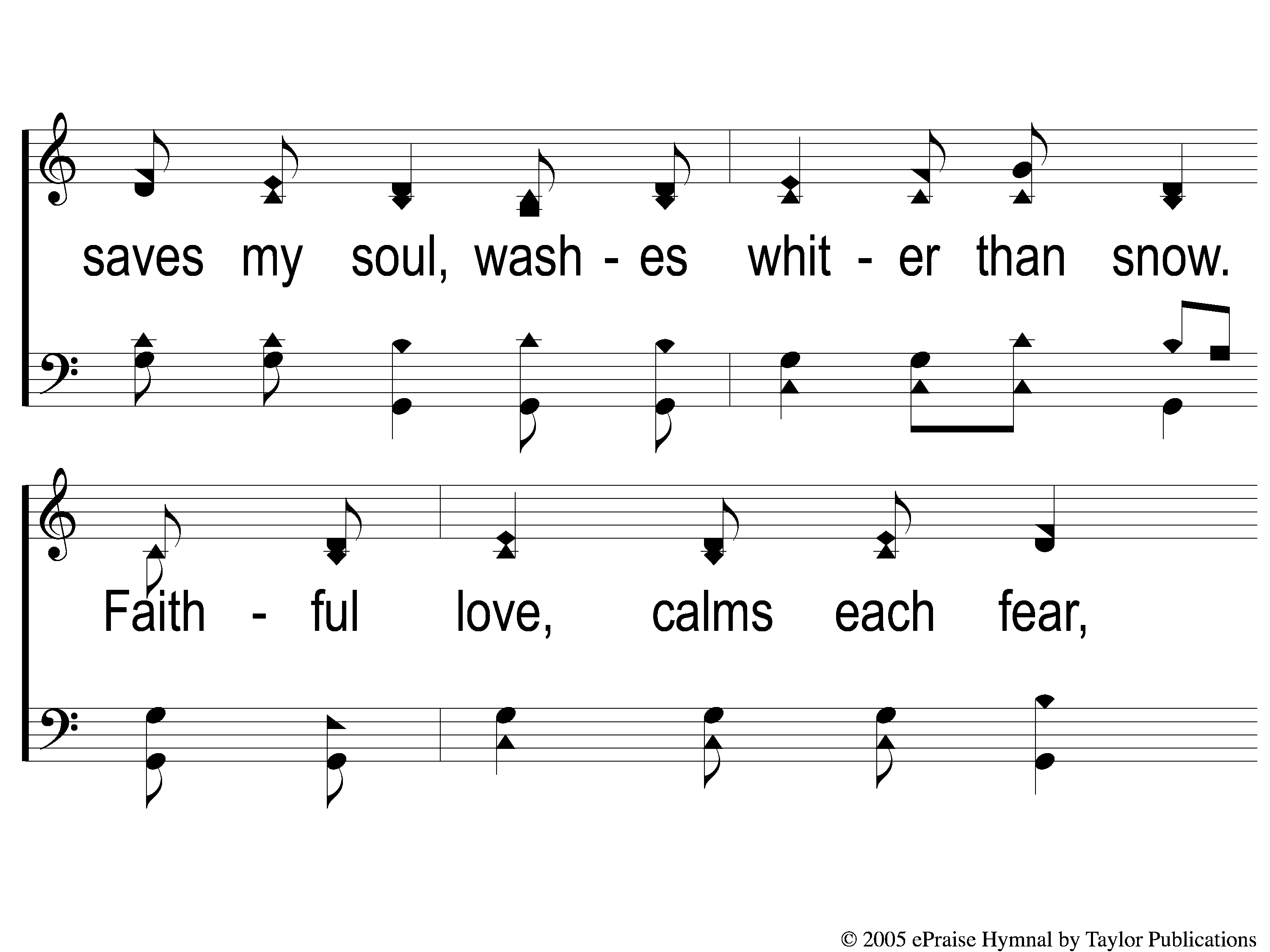 Faithful Love
18
1-2 Faithful Love
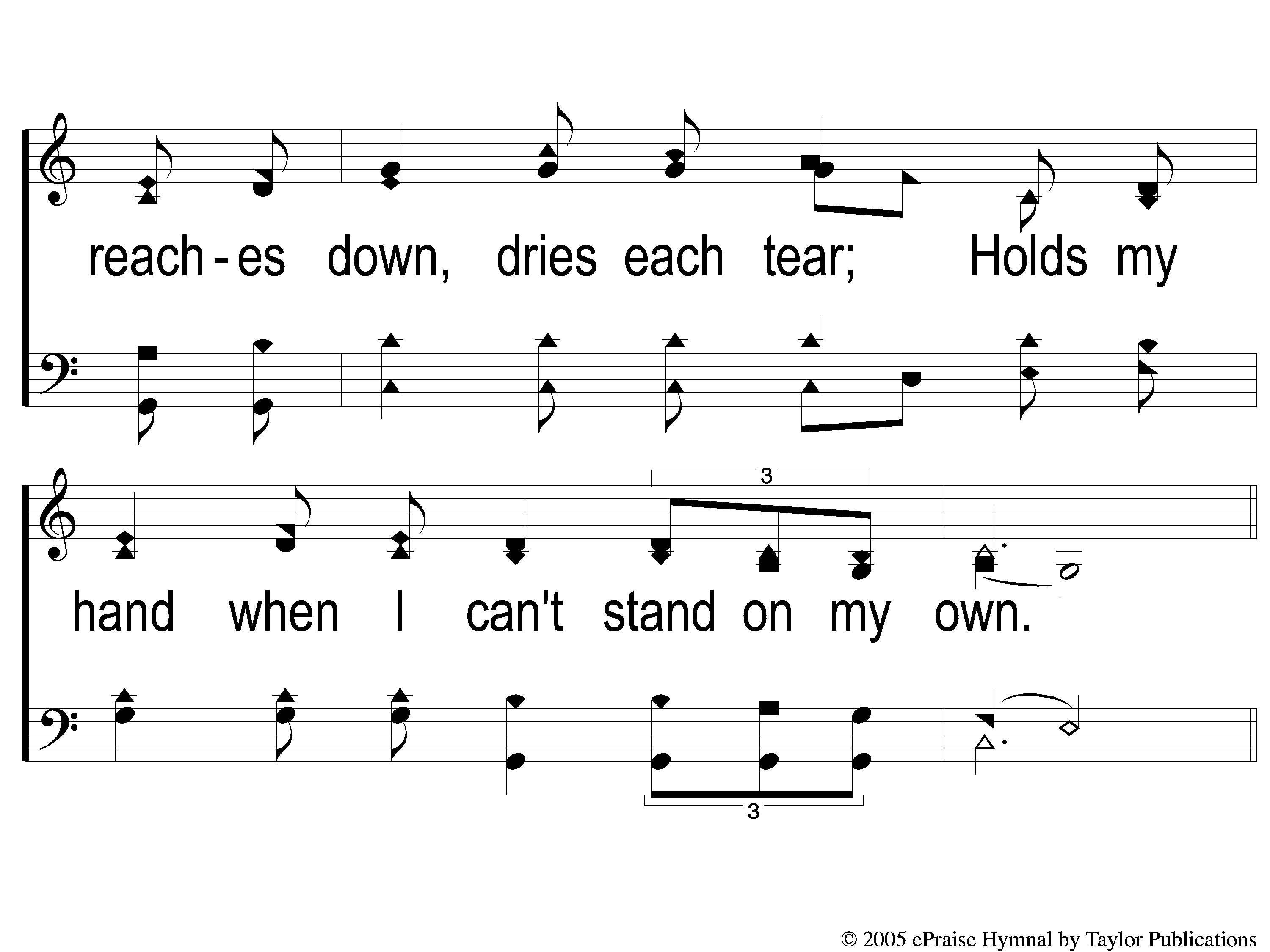 Faithful Love
18
1-3 Faithful Love
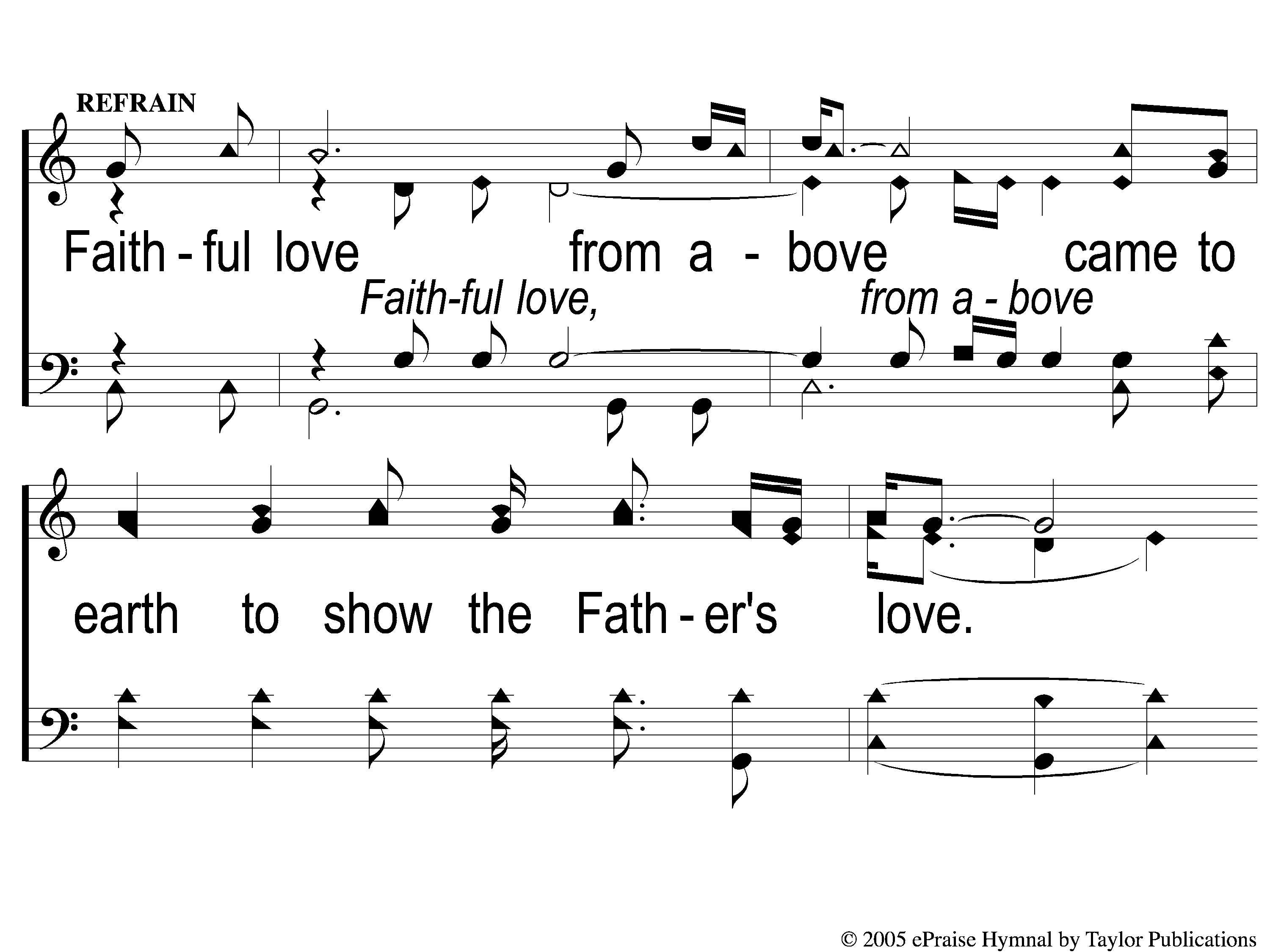 Faithful Love
18
C-1 Faithful Love
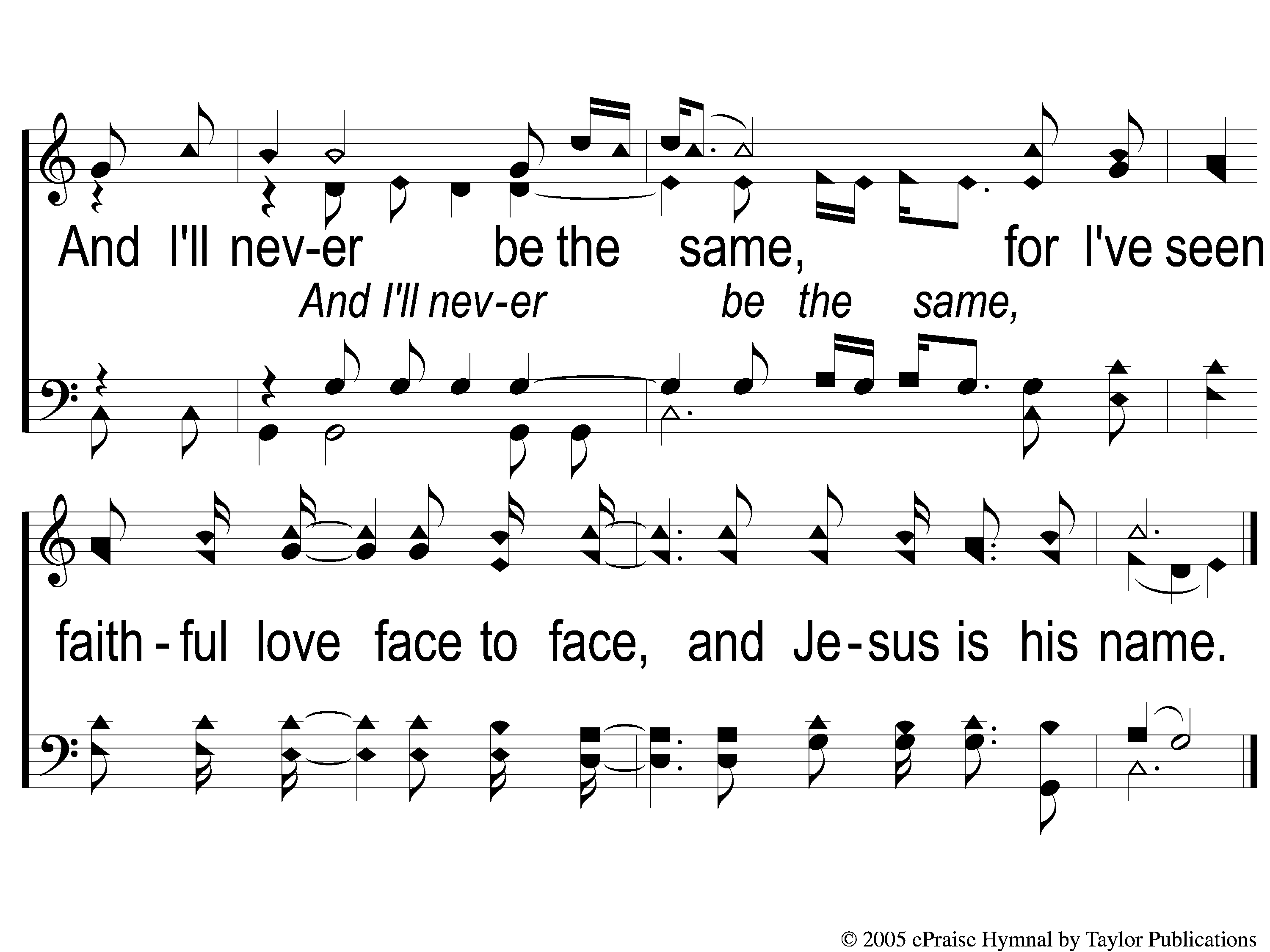 Faithful Love
18
C-2 Faithful Love
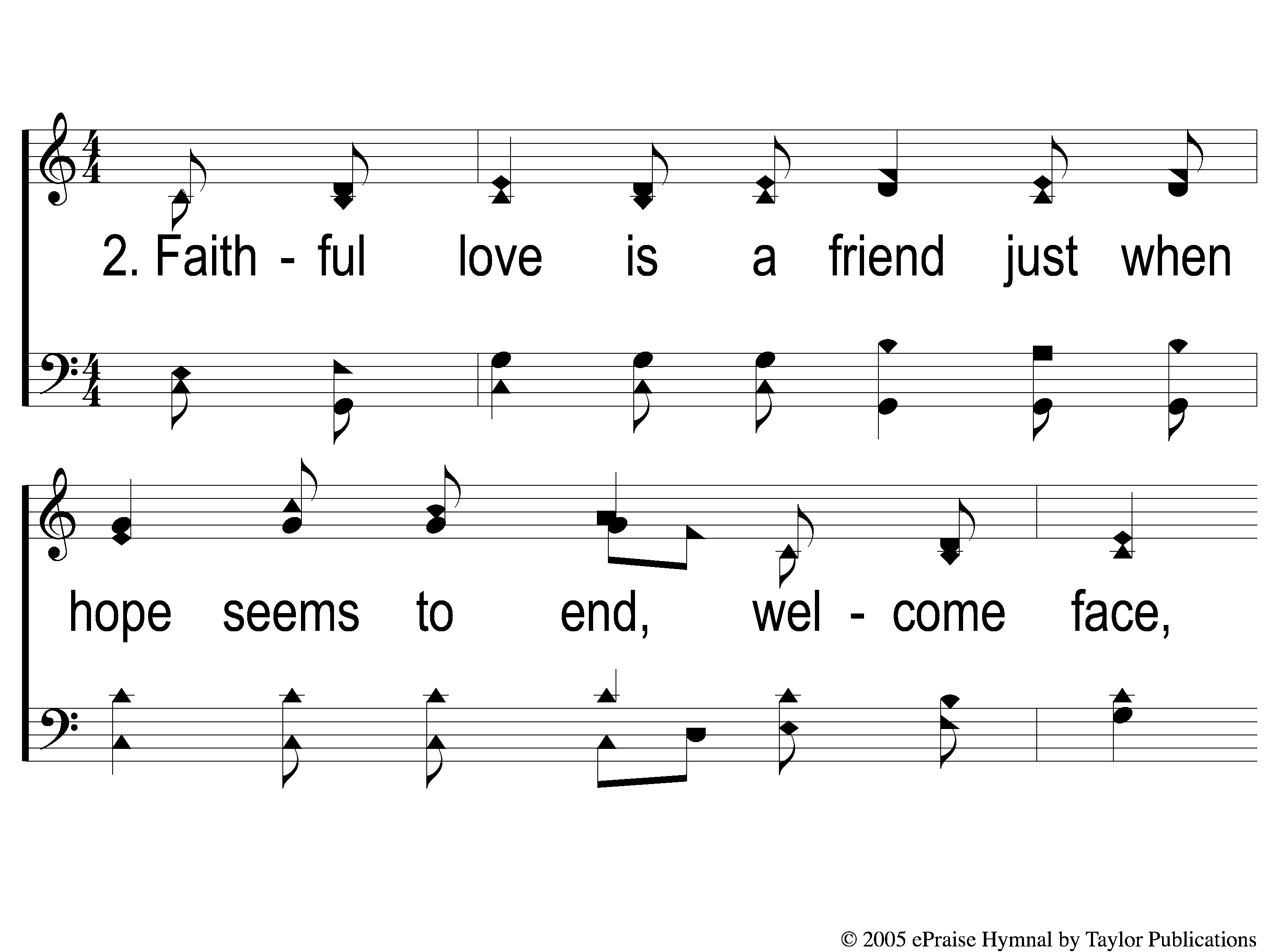 Faithful Love
18
2-1 Faithful Love
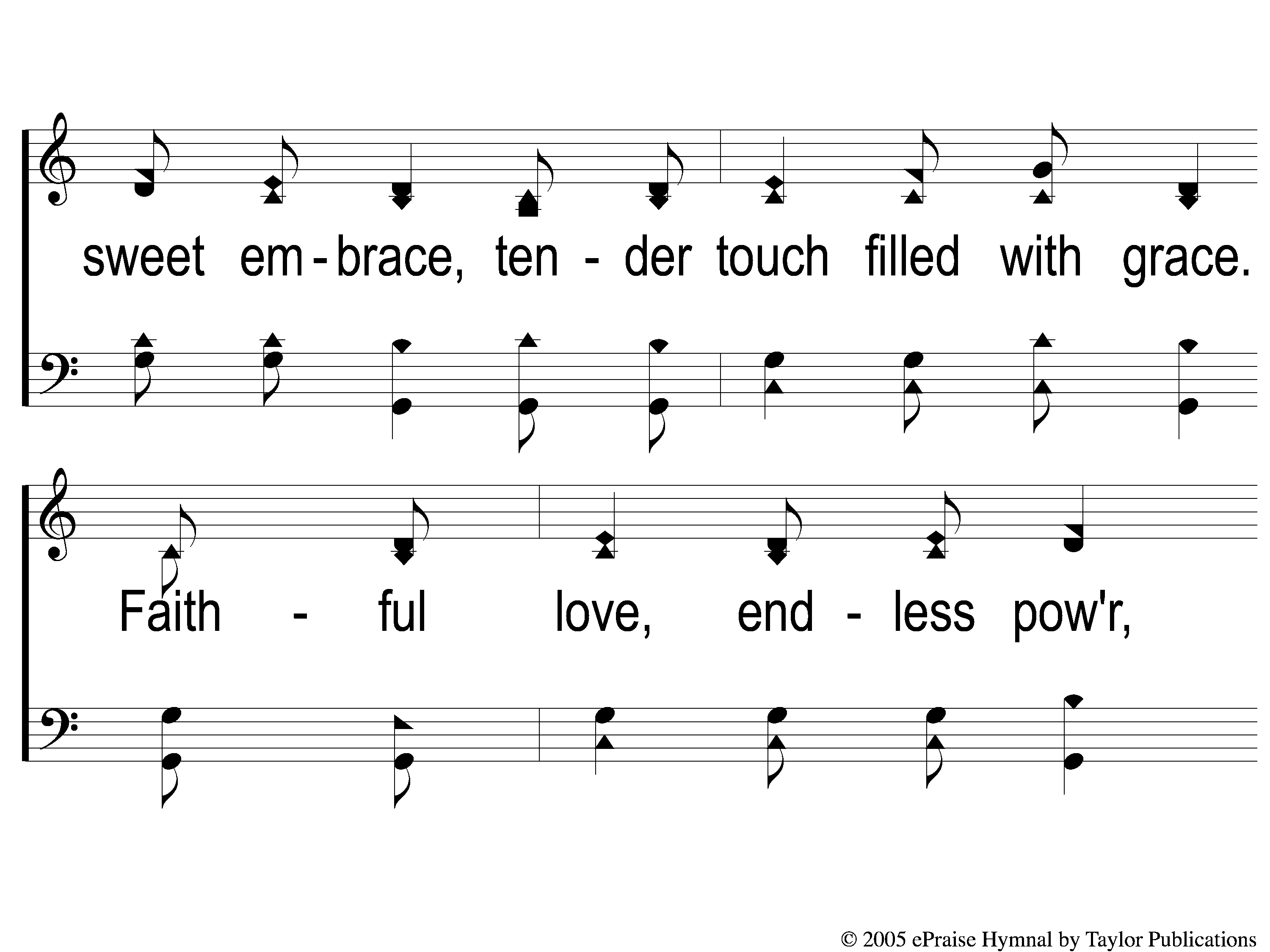 Faithful Love
18
2-2 Faithful Love
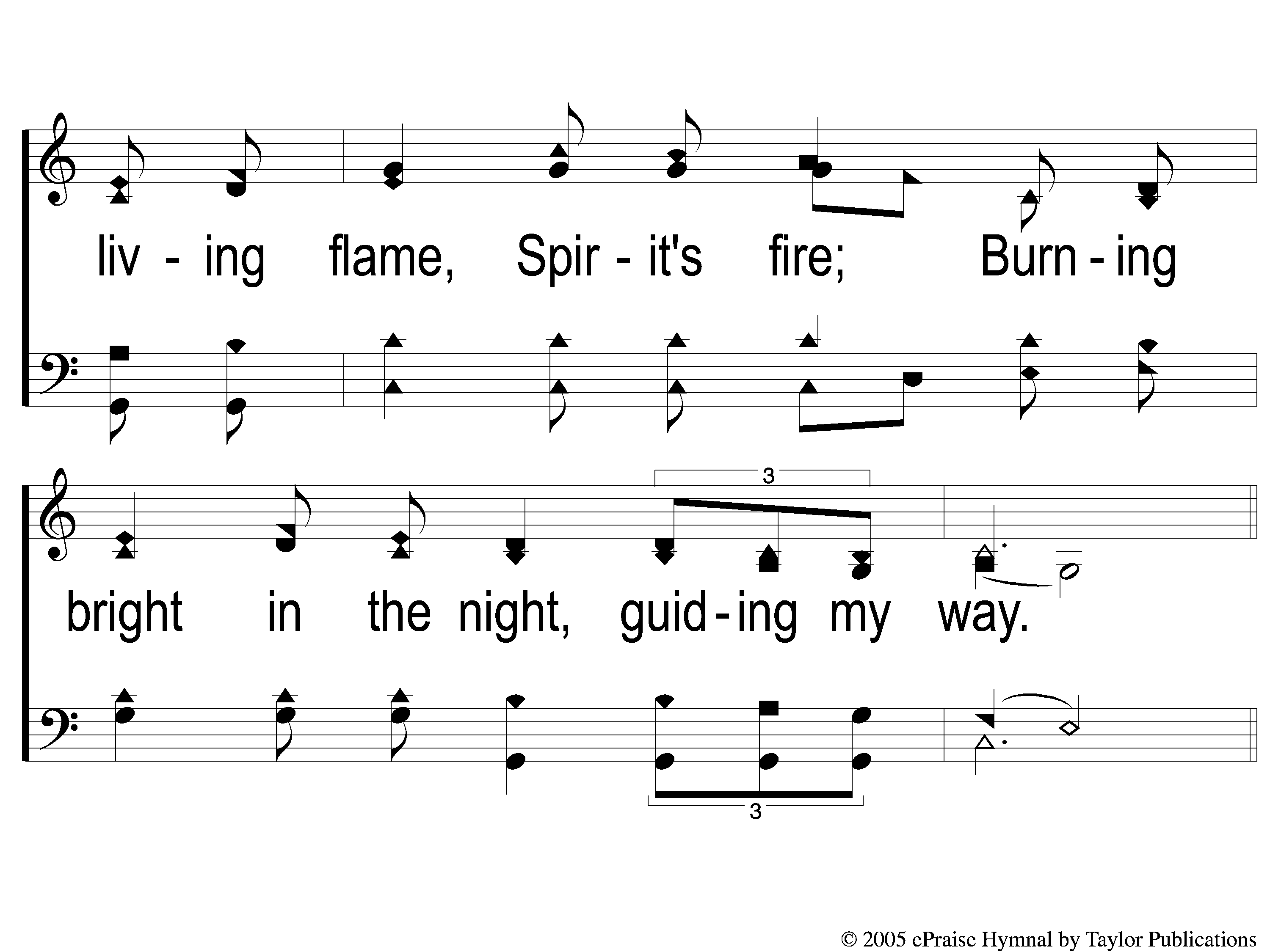 Faithful Love
18
2-3 Faithful Love
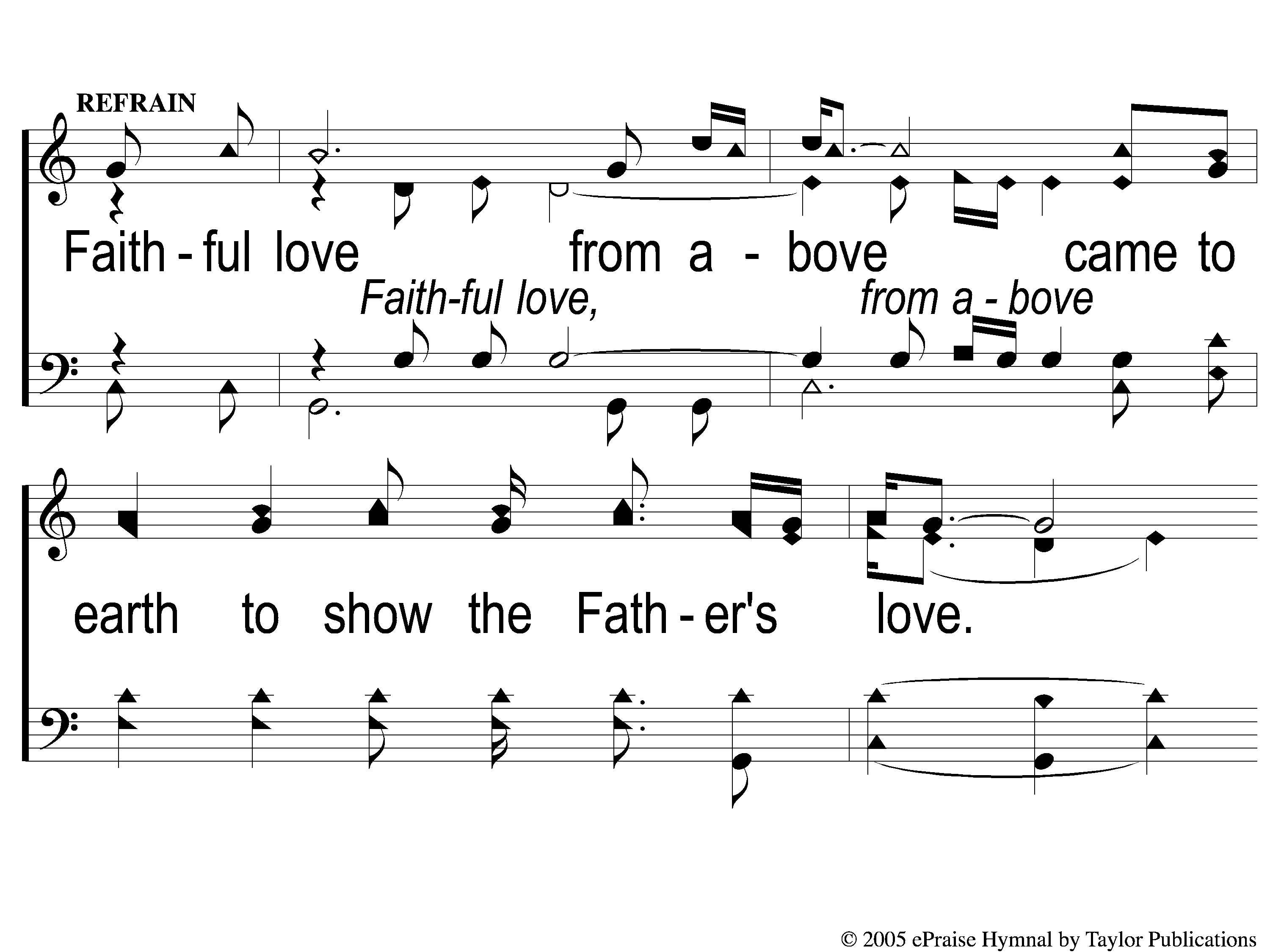 Faithful Love
18
C-1 Faithful Love
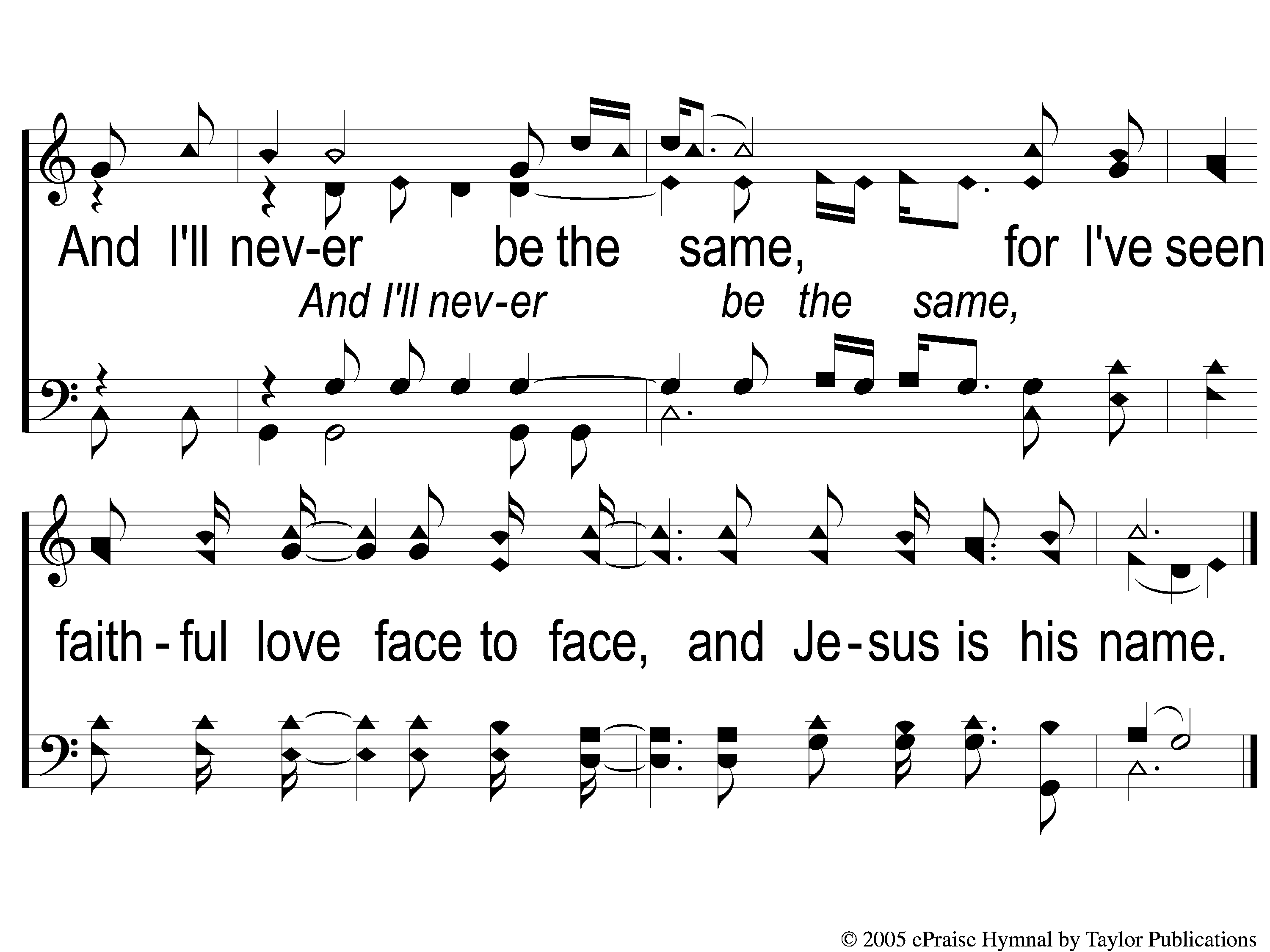 Faithful Love
18
C-2 Faithful Love
Scripture Reading:
1 John 1:5-2:2
Joys
The				 of
Christianity
Joy & The Christian
Gal. 5:19-22
Psa. 144:15
Acts 8:39
Joy
The				 of
Forgiveness
Joy
The				 of
Assurance
Joy
The				 of
Our Advocate
CASA = Court Appointed Special Advocate

GAL = Guardian Ad Litem
“…volunteers advocate on behalf of children who have experienced abuse or neglect. Their best-interest advocacy helps ensure that children are safe, have a permanent home and have the opportunity to thrive.”
The Advocate
1 John 2:1
Παράκλητος (Paraklatos)
The Advocate
1 John 2:1
Παράκλητος (Paraklatos)
Klatos = called
The Advocate
1 John 2:1
Παράκλητος (Paraklatos)
Klatos = called
Para = alongside
The Advocate
1 John 2:1
Παράκλητος (Paraklatos)
= “one who may be called upon to provide help or assistance”
The Advocate
Παράκλητος (Paraklatos)
Rom. 8:34
1 Tim. 2:5
Heb. 7:25
We Have An Advocate…
…Who Understands The Judge
God Is Our Judge
Isa. 33:22, Psa. 94:2, 96:10
We Have An Advocate…
…Who Understands The Judge
God As Our Judge
Just – Deut. 32:4, Jer. 9:24, Rev. 16:7
Punishes Sin – Prov. 11:21, Eccl. 12:14
We Have An Advocate…
…Who Understands The Accuser
Who he accuses – Rev. 12:10
How he works – Mt. 4:1-11, 1 Jn. 2:16
What he seeks – Jn. 8:44, 10:10
We Have An Advocate…
…Who Understands The Accuser
Who he accuses – Rev. 12:10
How he works – Mt. 4:1-11, 1 Jn. 2:16
What he seeks – Jn. 8:44, 10:10
We Have An Advocate…
…Who Understands The Circumstances
Has “walked in our shoes”
Temptations – Heb. 4:15, Mt. 4:1-11
We Have An Advocate…
…Who Understands The Circumstances
Has “walked in our shoes”
Temptations – Heb. 4:15, Mt. 4:1-11
Trials – Isa. 53:4, Jn. 11:35, Matt. 8:20
We Have An Advocate…
…Who Understands The Circumstances
Has Overcome
2 Cor. 5:21
Heb. 4:15-16, 5:7
We Have An Advocate…
…Who Took The Punishment
Matt. 26:28
2 Cor. 5:21
Heb. 9:16, 27-28
We Have An Advocate…
…Who Understands The Judge
…Who Understands The Accuser
…Who Understands The Circumstances
…Who Took The Punishment
We Have An Advocate…
…Who Understands OUR Judge
…Who Understands OUR Accuser
…Who Understands OUR Circumstances
…Who Took OUR Punishment
There Is A Judgment Day
Heb. 9:27
2 Cor. 5:10
Matt. 12:36
Is Jesus Christ Your
Advocate?
Christ For The World We Sing
#626
Invitation
Song:
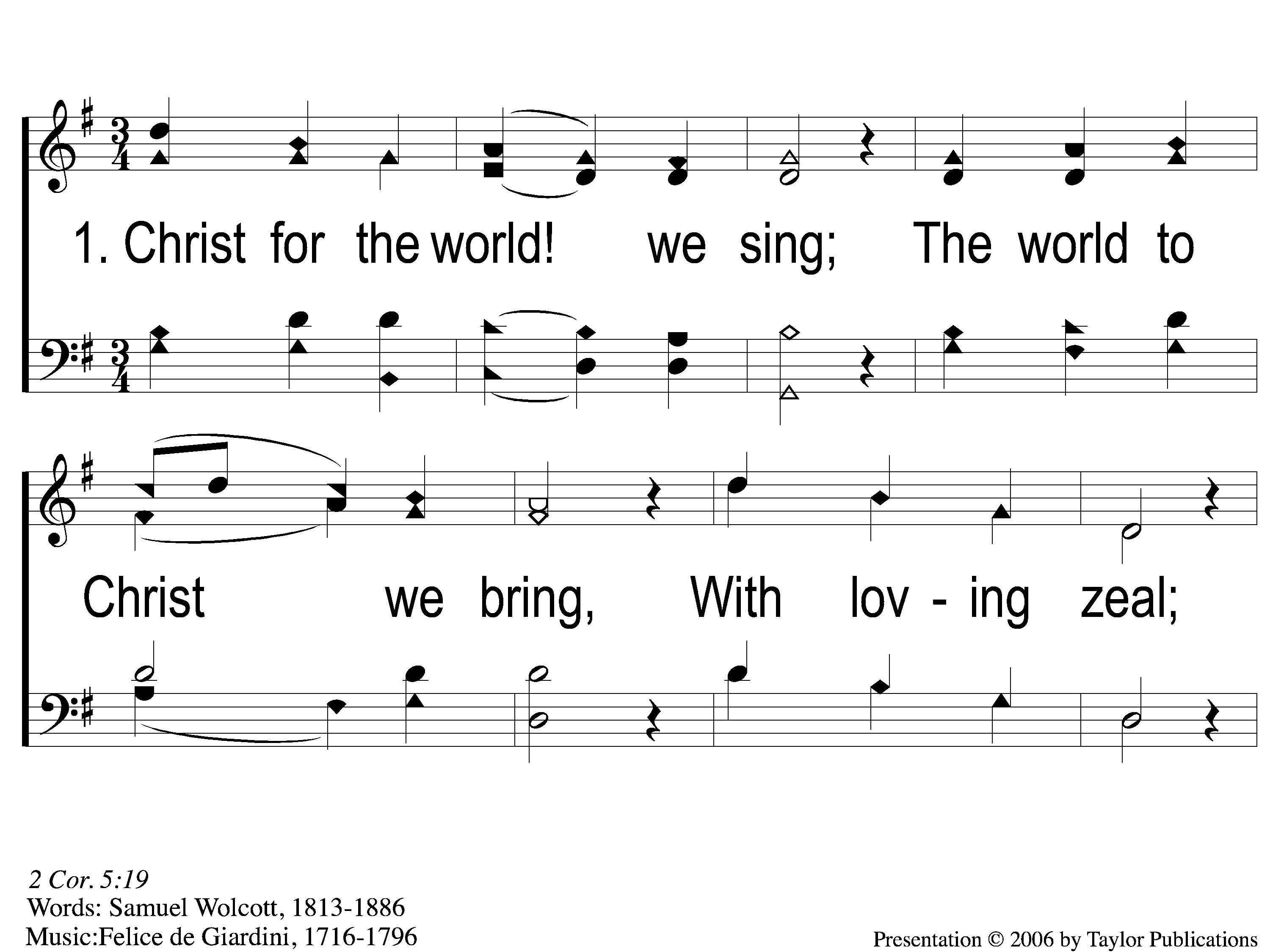 Christ For the World We Sing
626
1-1 Christ for the World we Sing
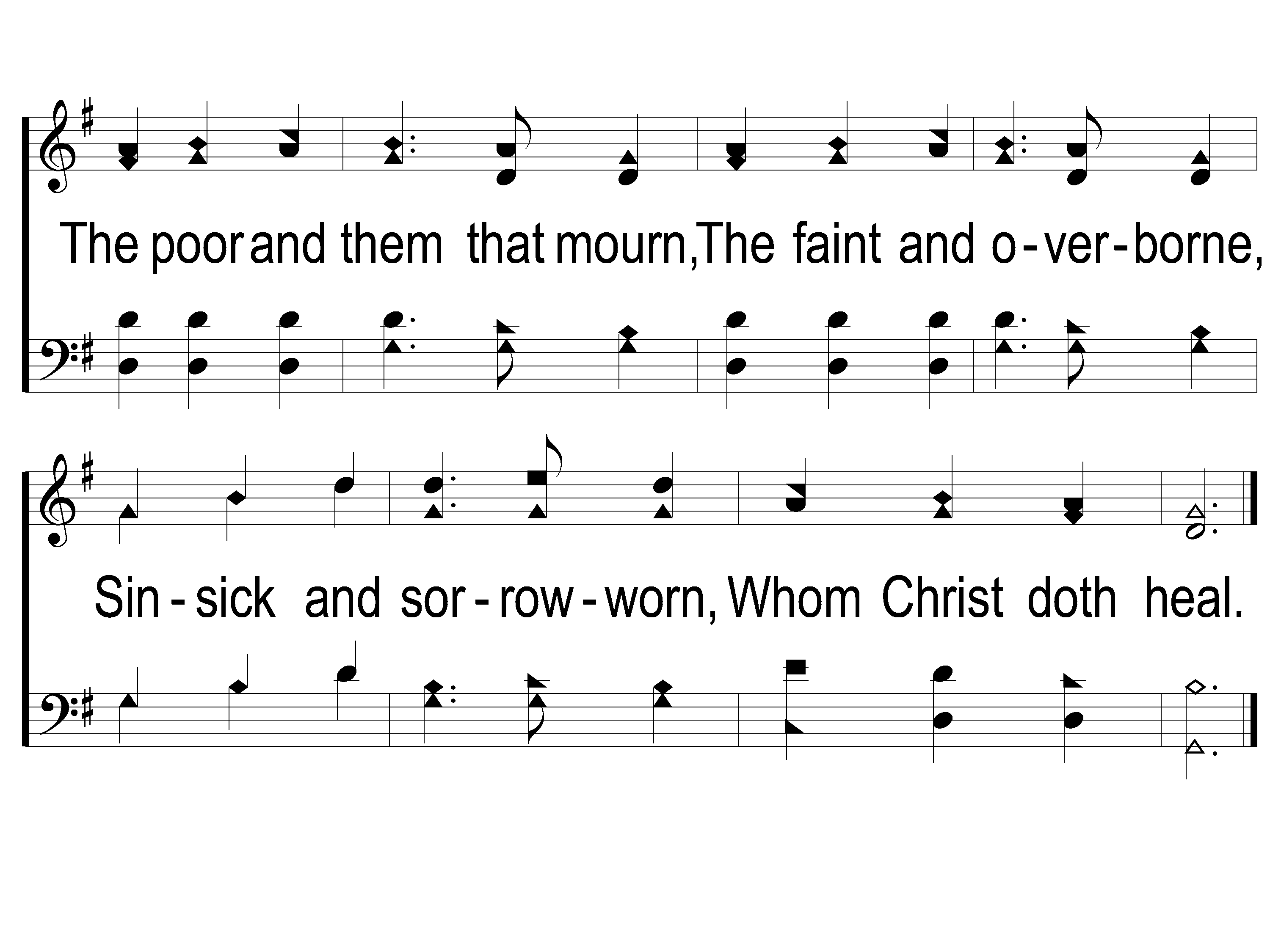 Christ For the World We Sing
626
1-2 Christ for the World we Sing
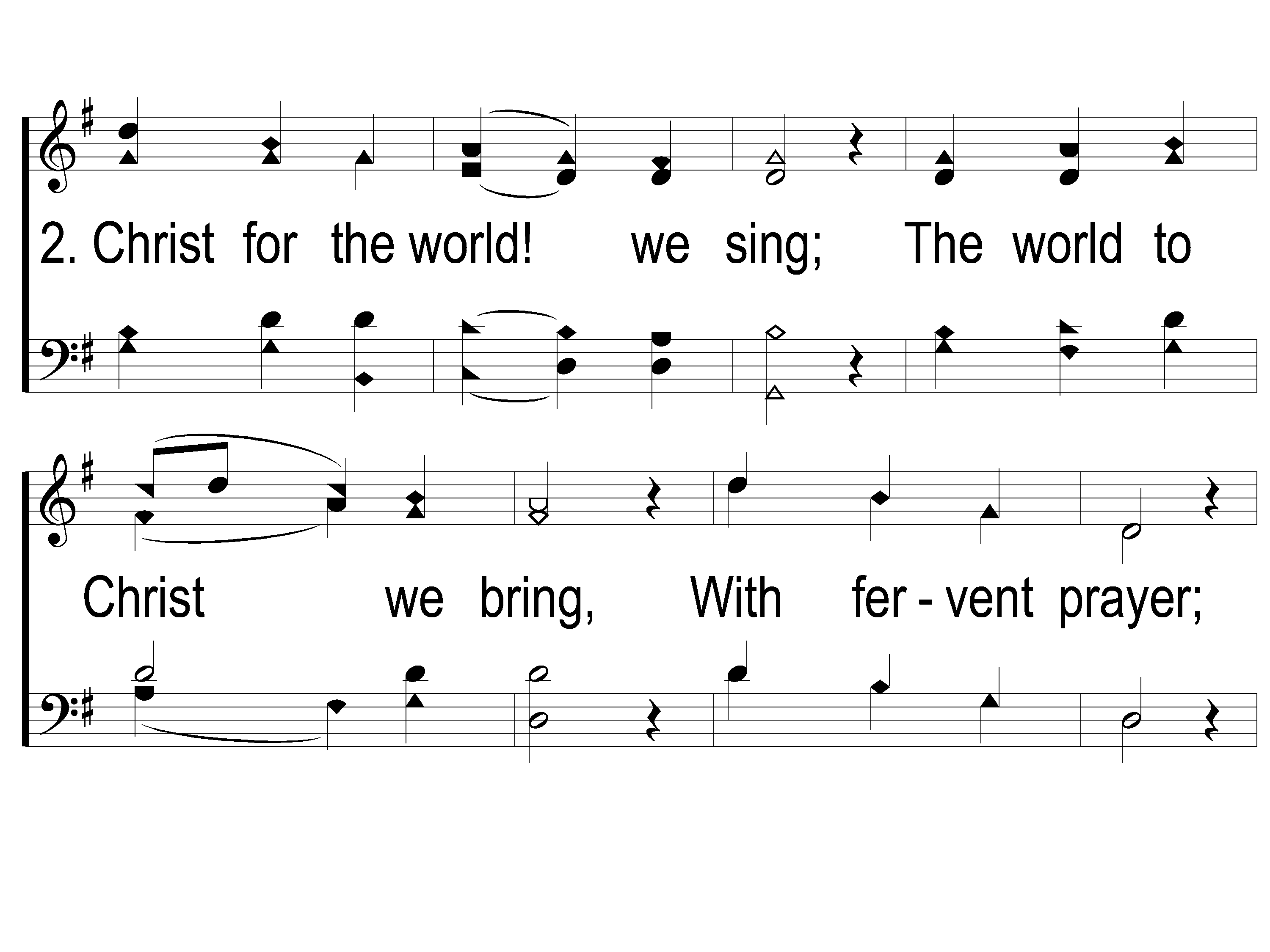 Christ For the World We Sing
626
2-1 Christ for the World we Sing
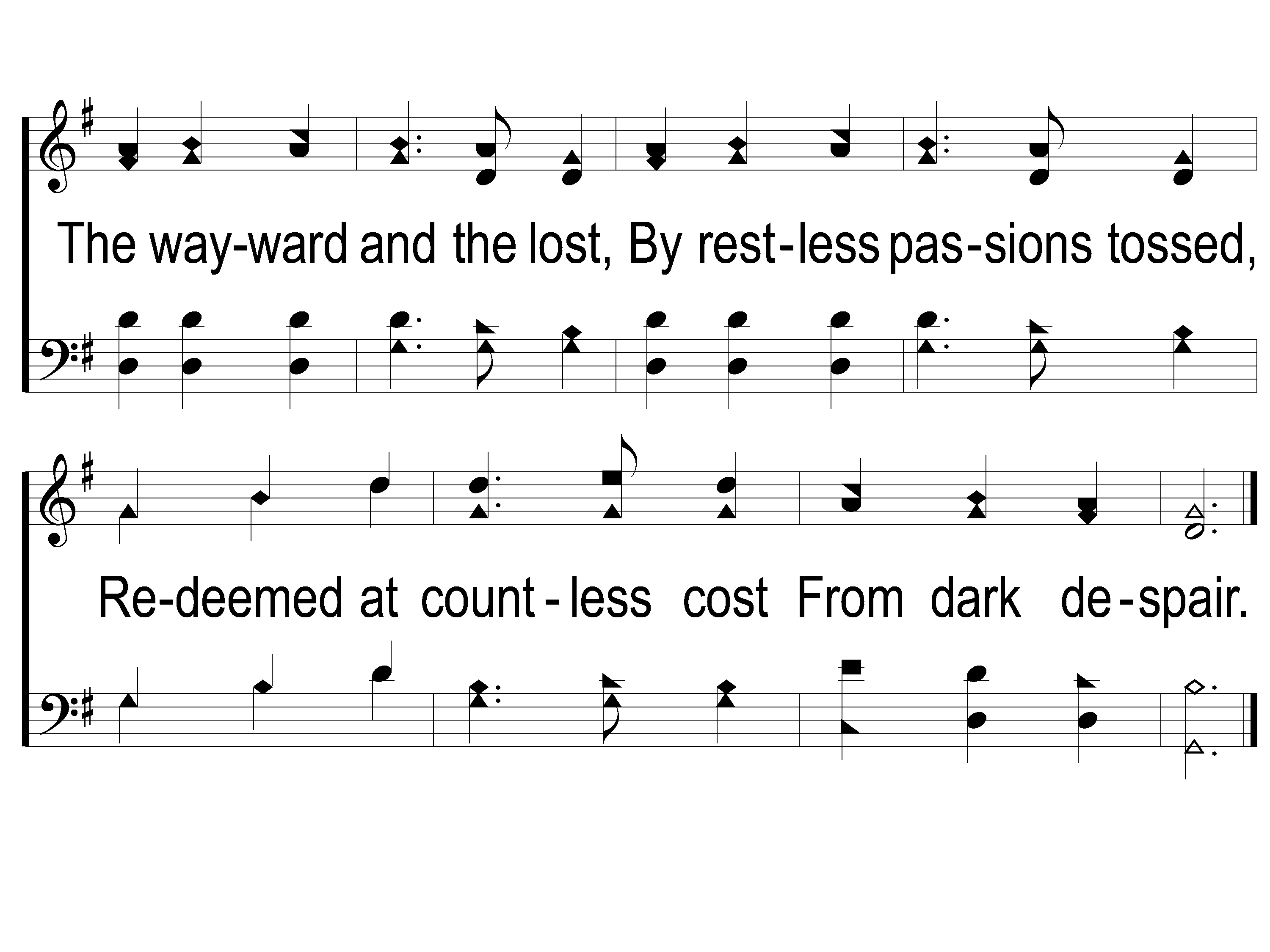 Christ For the World We Sing
626
2-2 Christ for the World we Sing
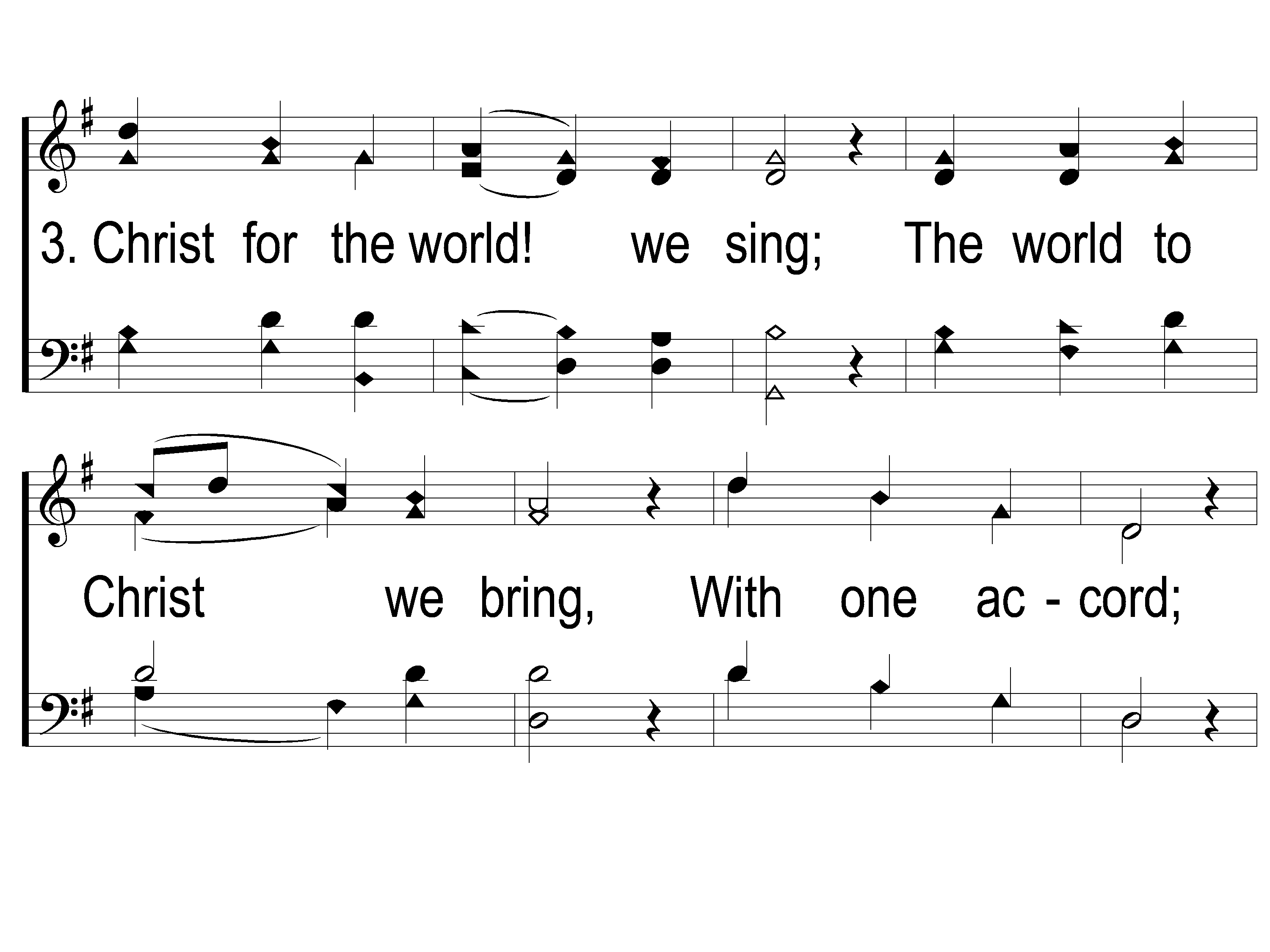 Christ For the World We Sing
626
3-1 Christ for the World we Sing
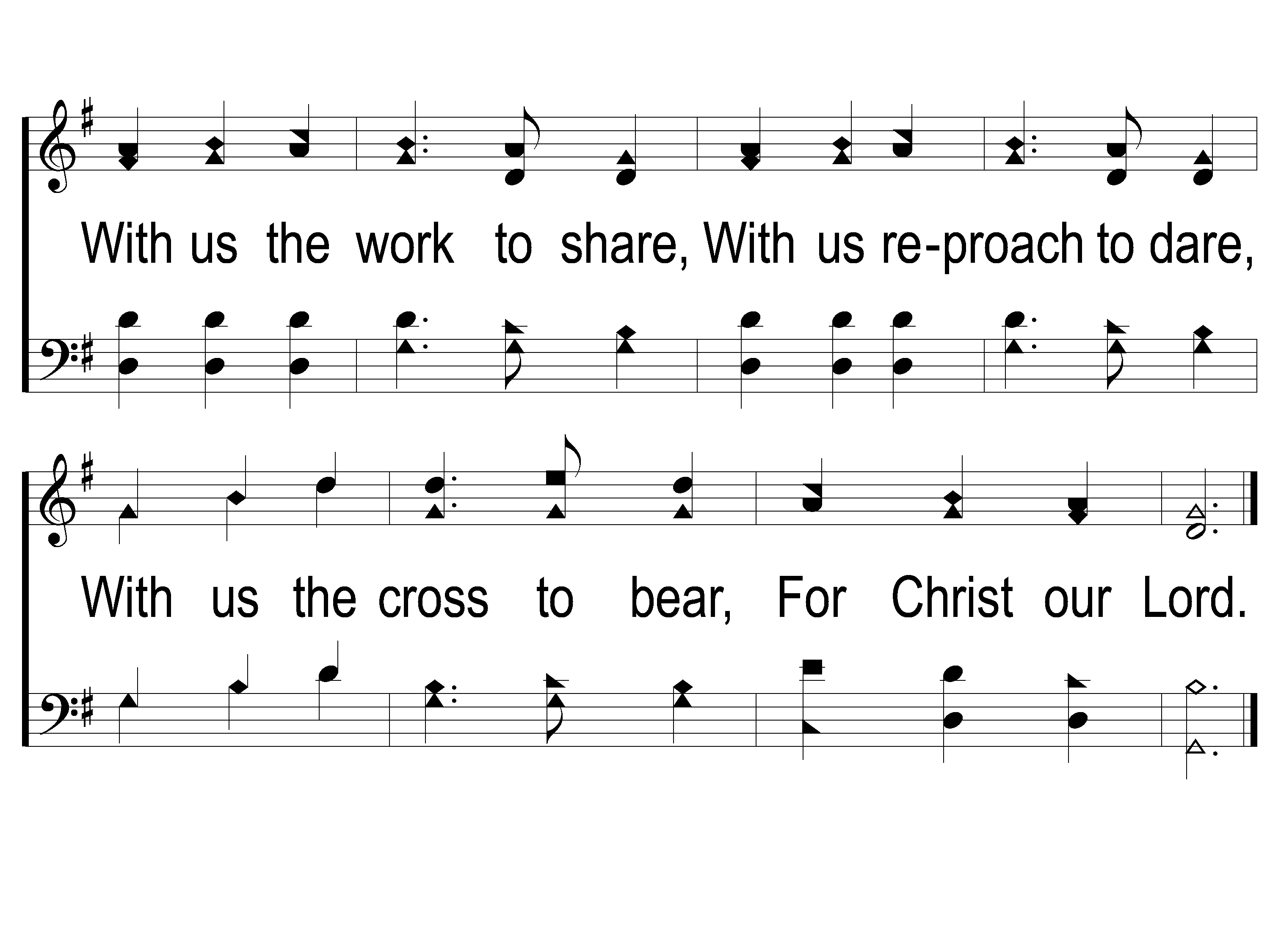 Christ For the World We Sing
626
3-2 Christ for the World we Sing
Our Contribution:
Mark 10:21
“Then Jesus, looking at him, loved him, and said to him, ‘One thing you lack: Go your way, sell whatever you have and give to the poor, and you will have treasure in heaven; and come, take up the cross, and follow Me.’ ”
Song:
Years I Spent In Vanity
#381
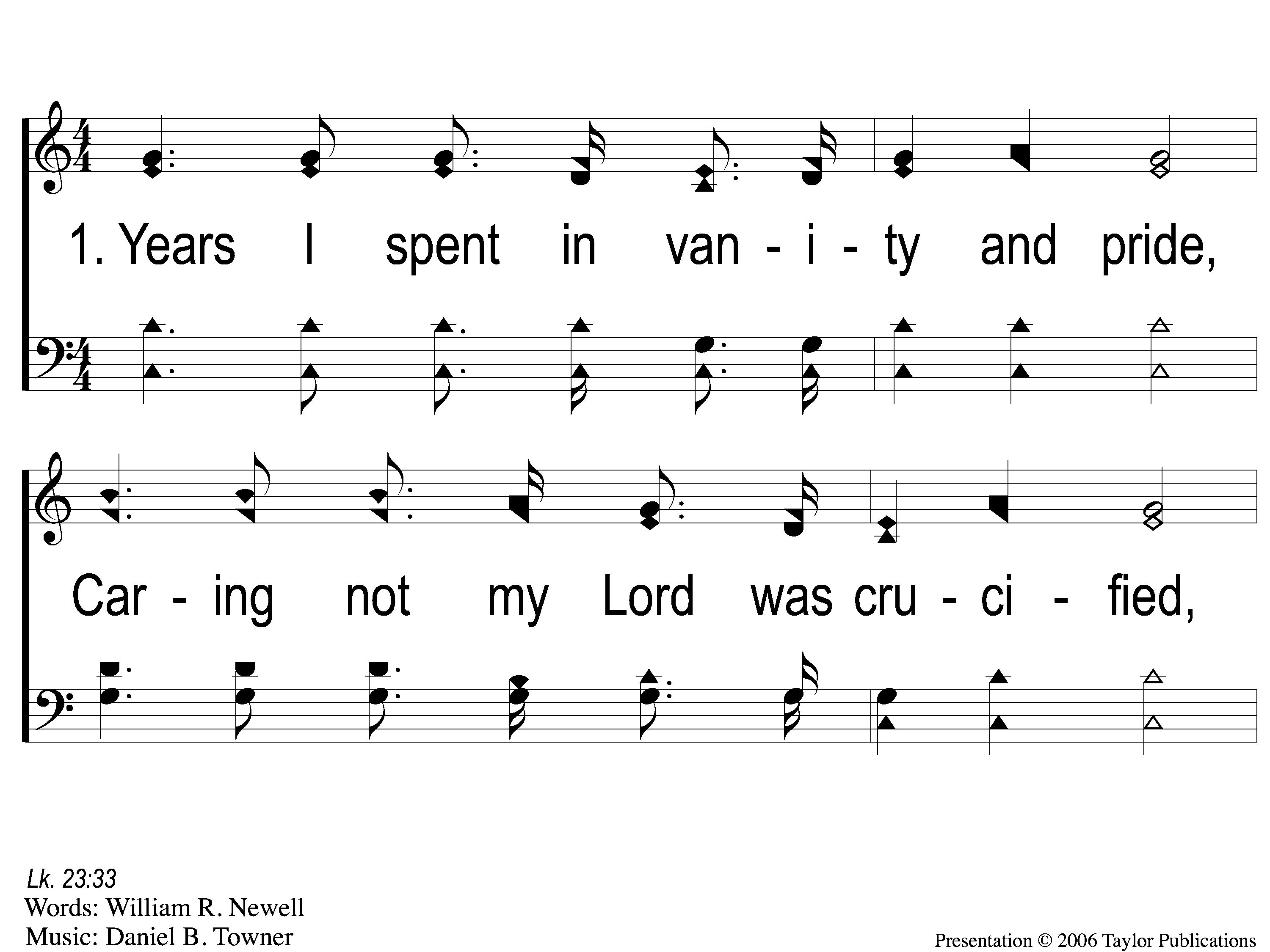 Years I Spent in Vanity
381
1-1 Years I Spent in Vanity`
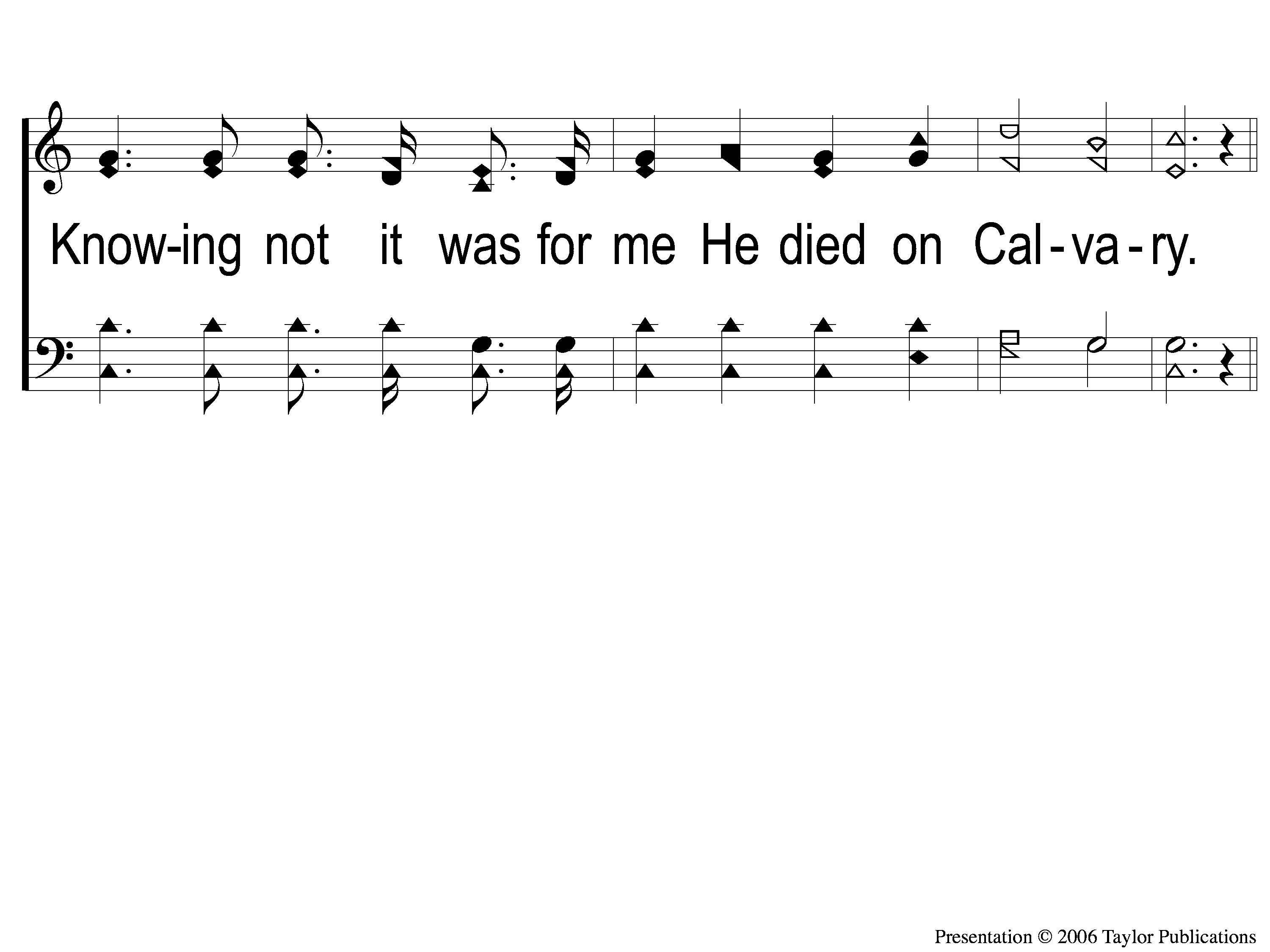 Years I Spent in Vanity
381
1-2 Years I Spent in Vanity
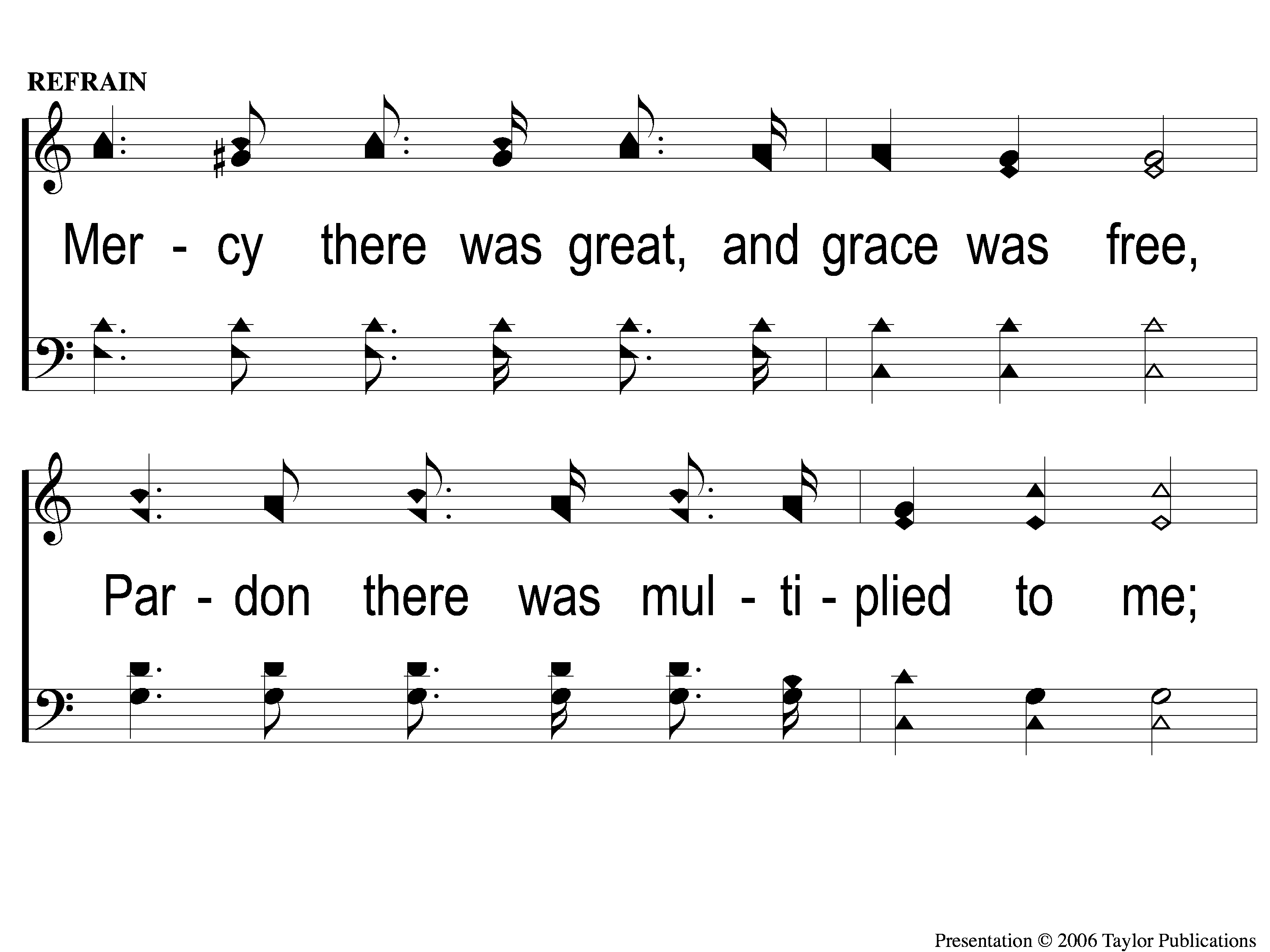 Years I Spent in Vanity
381
C-1 Years I Spent in Vanity
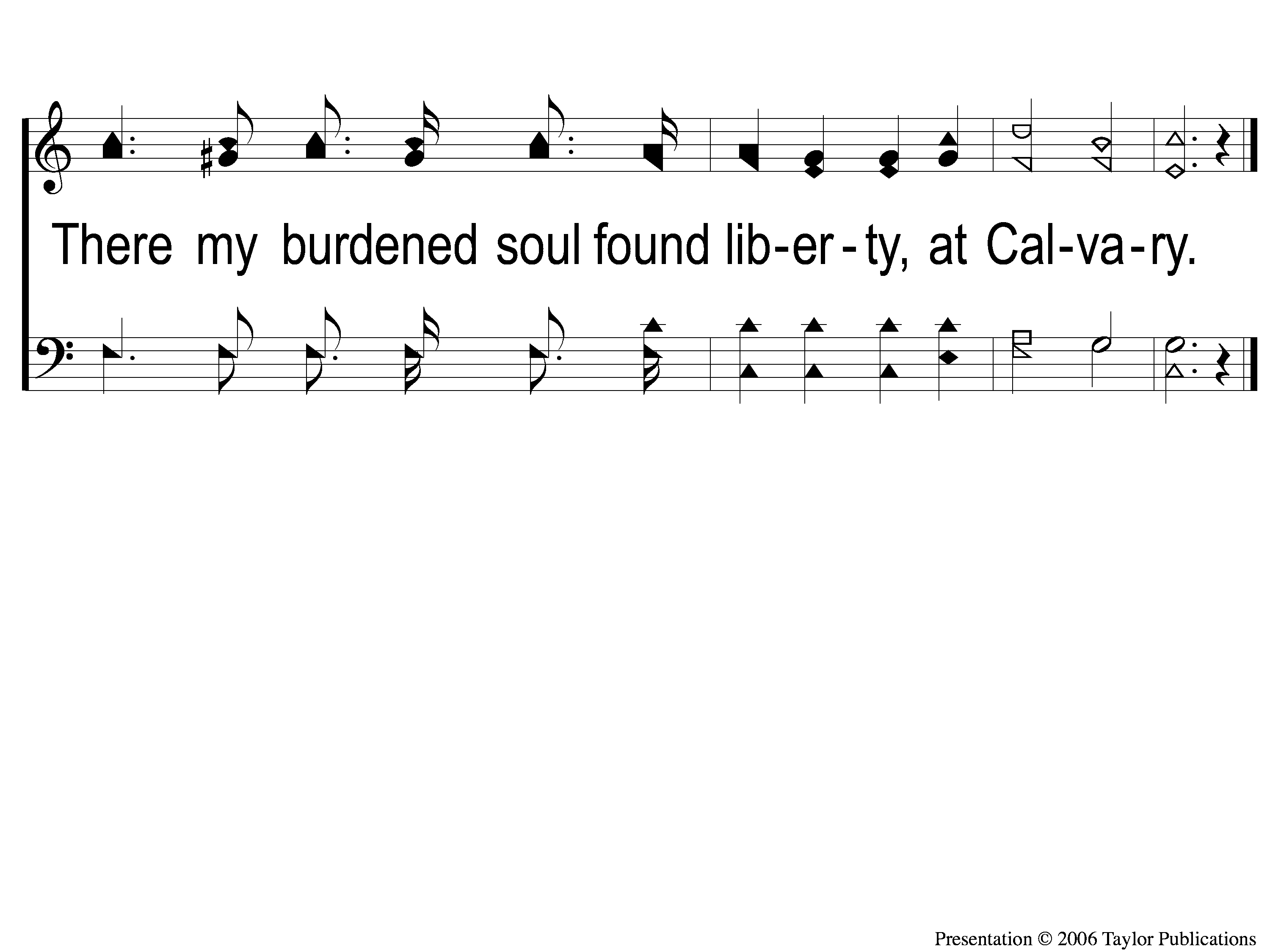 Years I Spent in Vanity
381
C-2 Years I Spent in Vanity
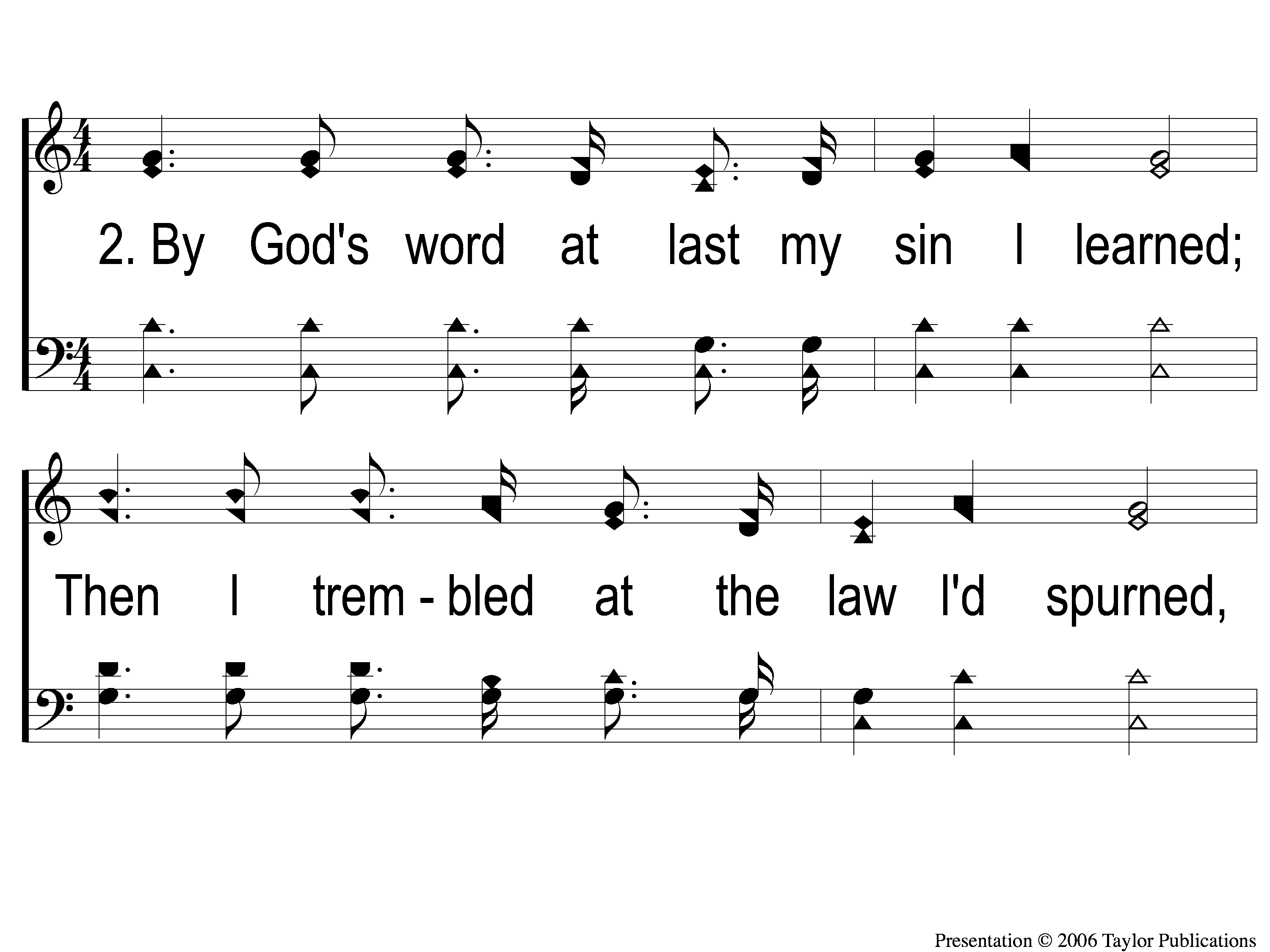 Years I Spent in Vanity
381
2-1 Years I Spent in Vanity
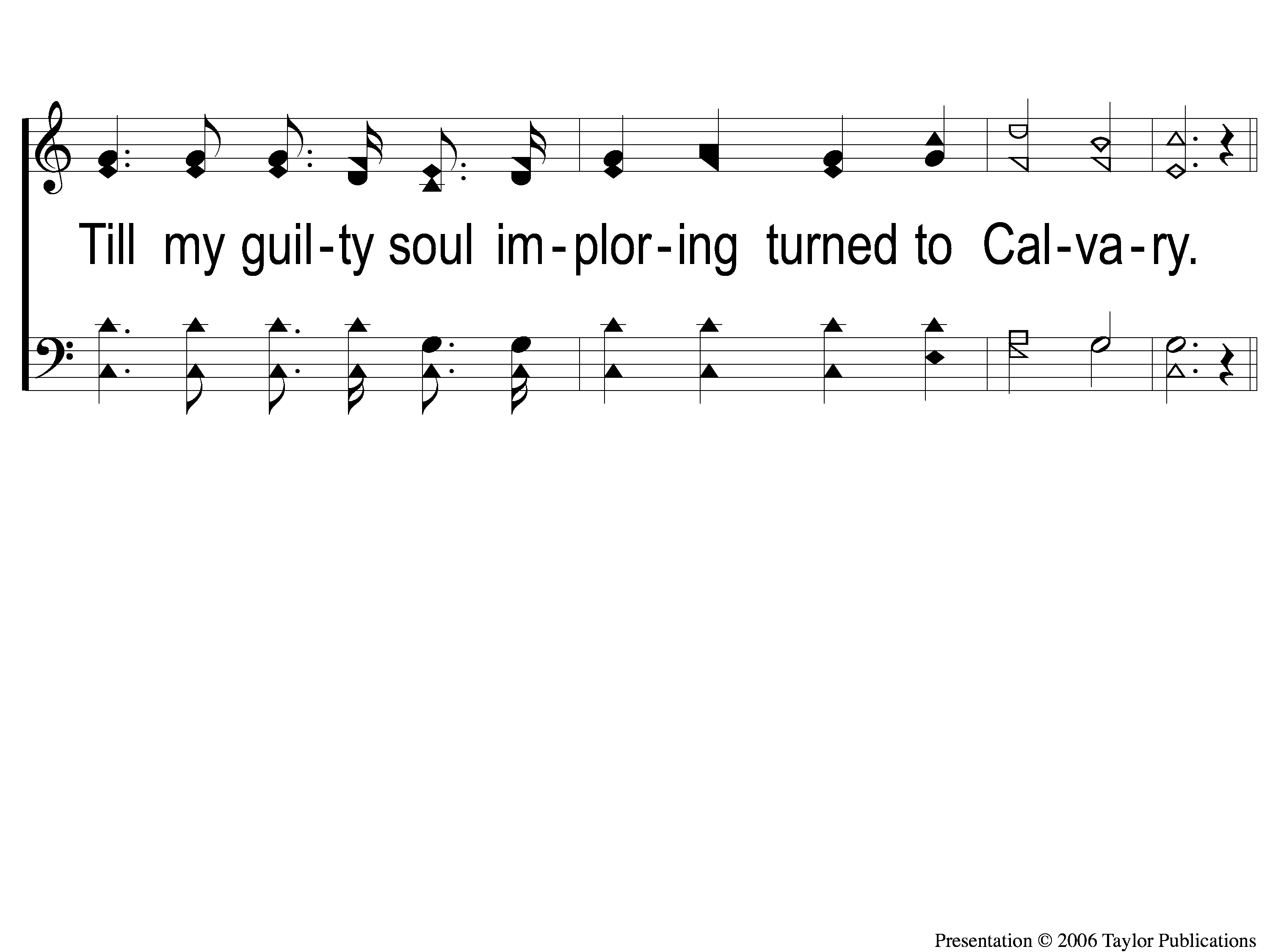 Years I Spent in Vanity
381
2-2 Years I Spent in Vanity
Years I Spent in Vanity
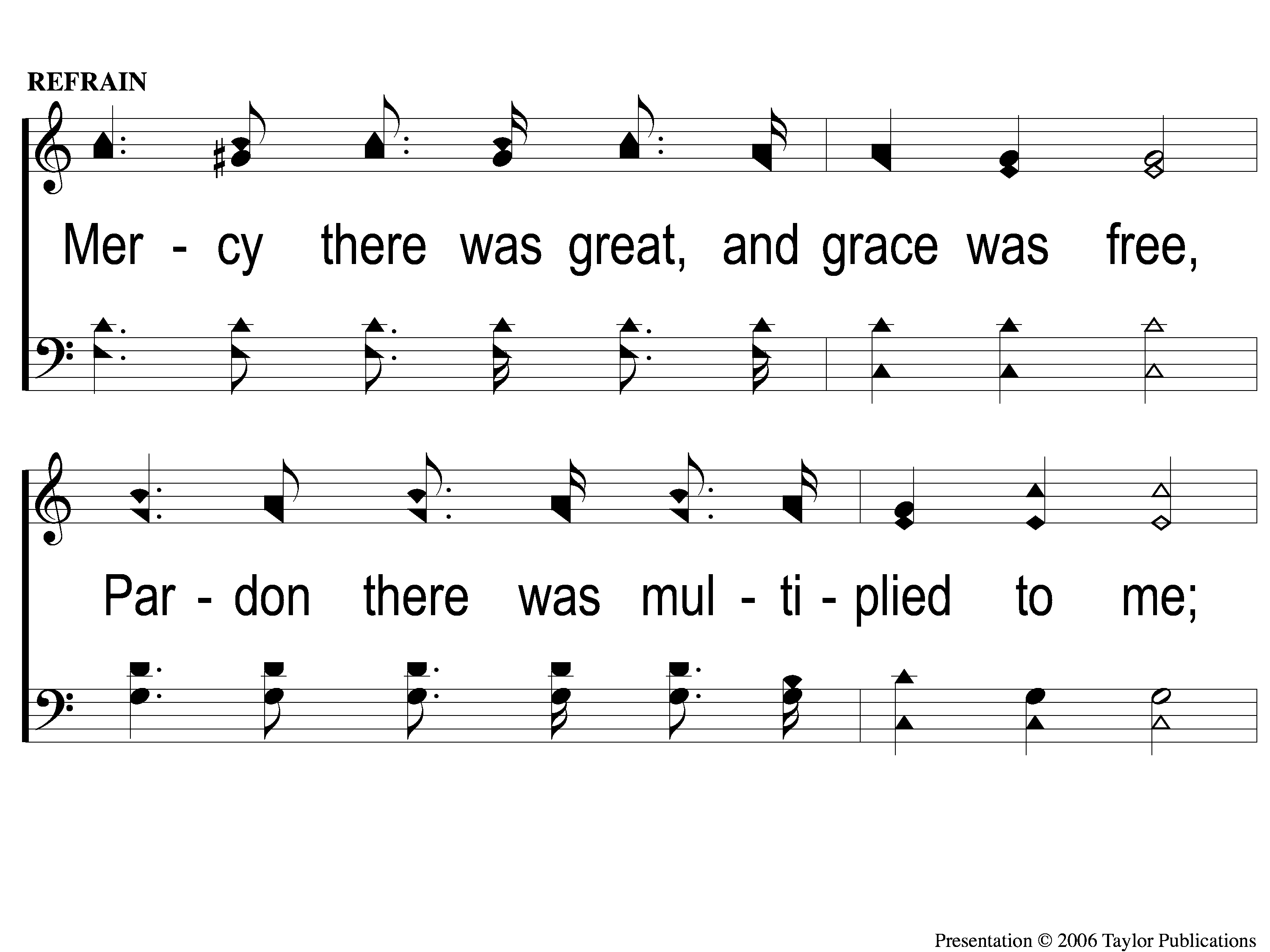 381
C-1 Years I Spent in Vanity
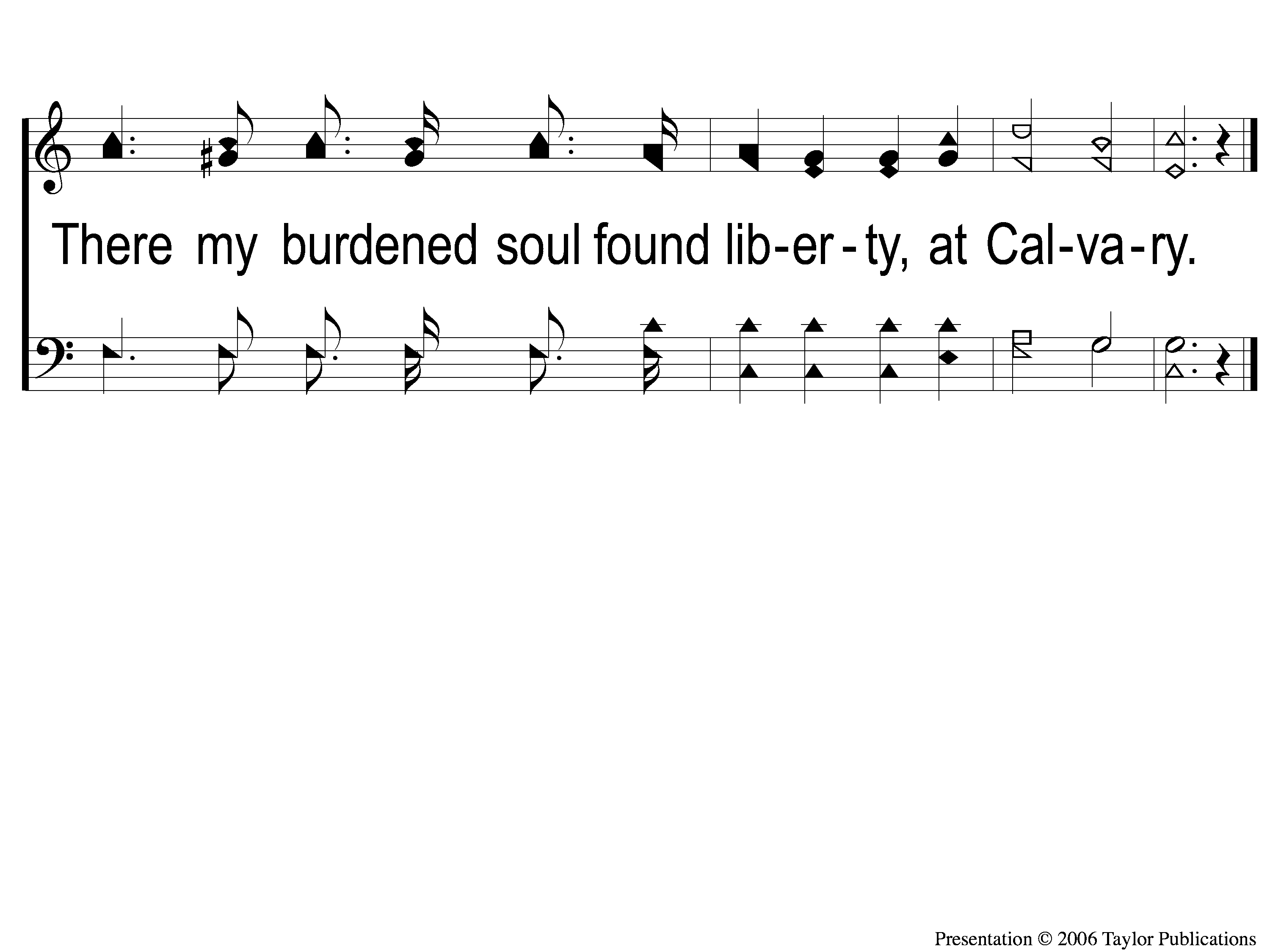 Years I Spent in Vanity
381
C-2 Years I Spent in Vanity
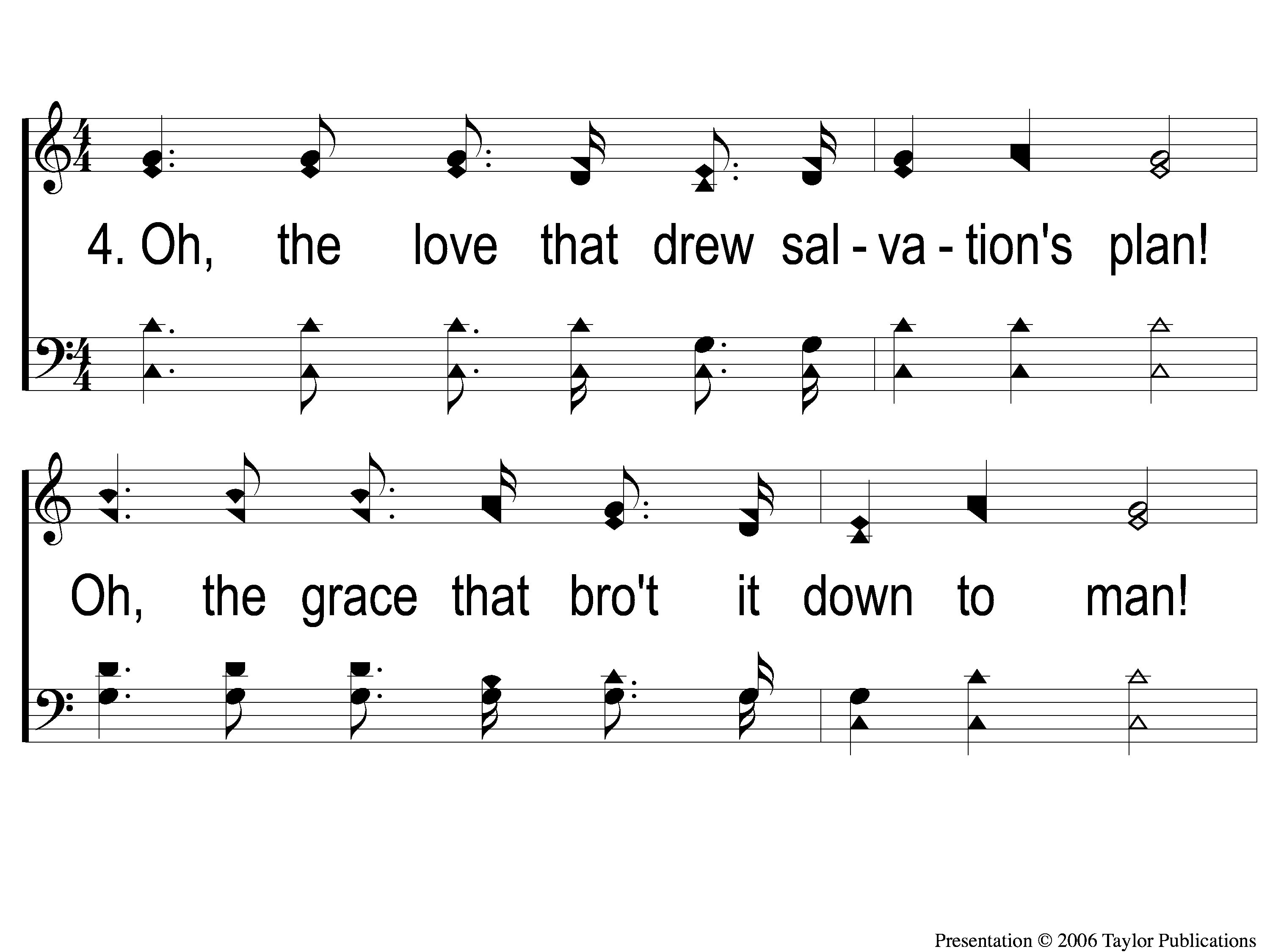 Years I Spent in Vanity
381
4-1 Years I Spent in Vanity
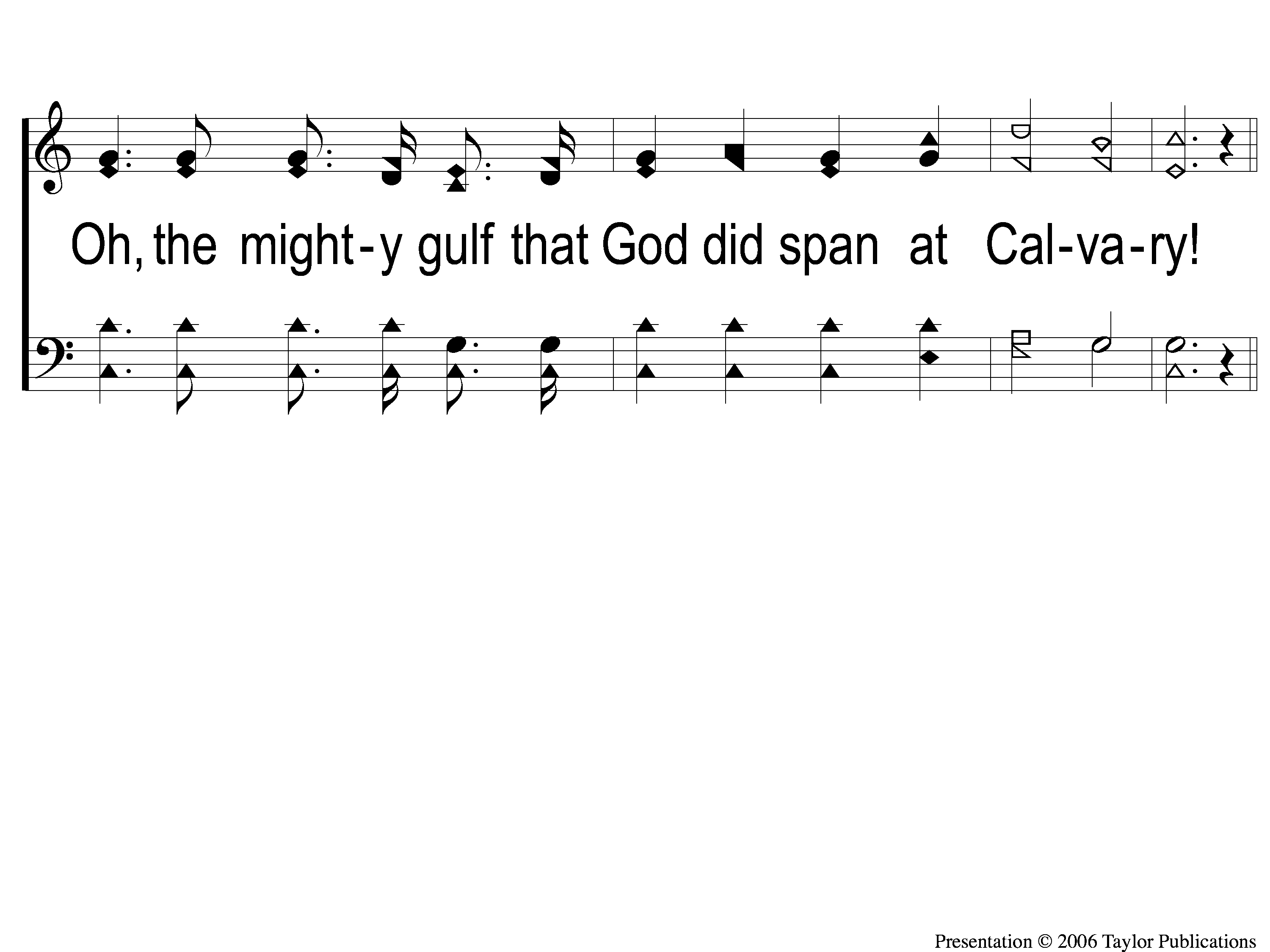 Years I Spent in Vanity
381
4-2 Years I Spent in Vanity
Years I Spent in Vanity
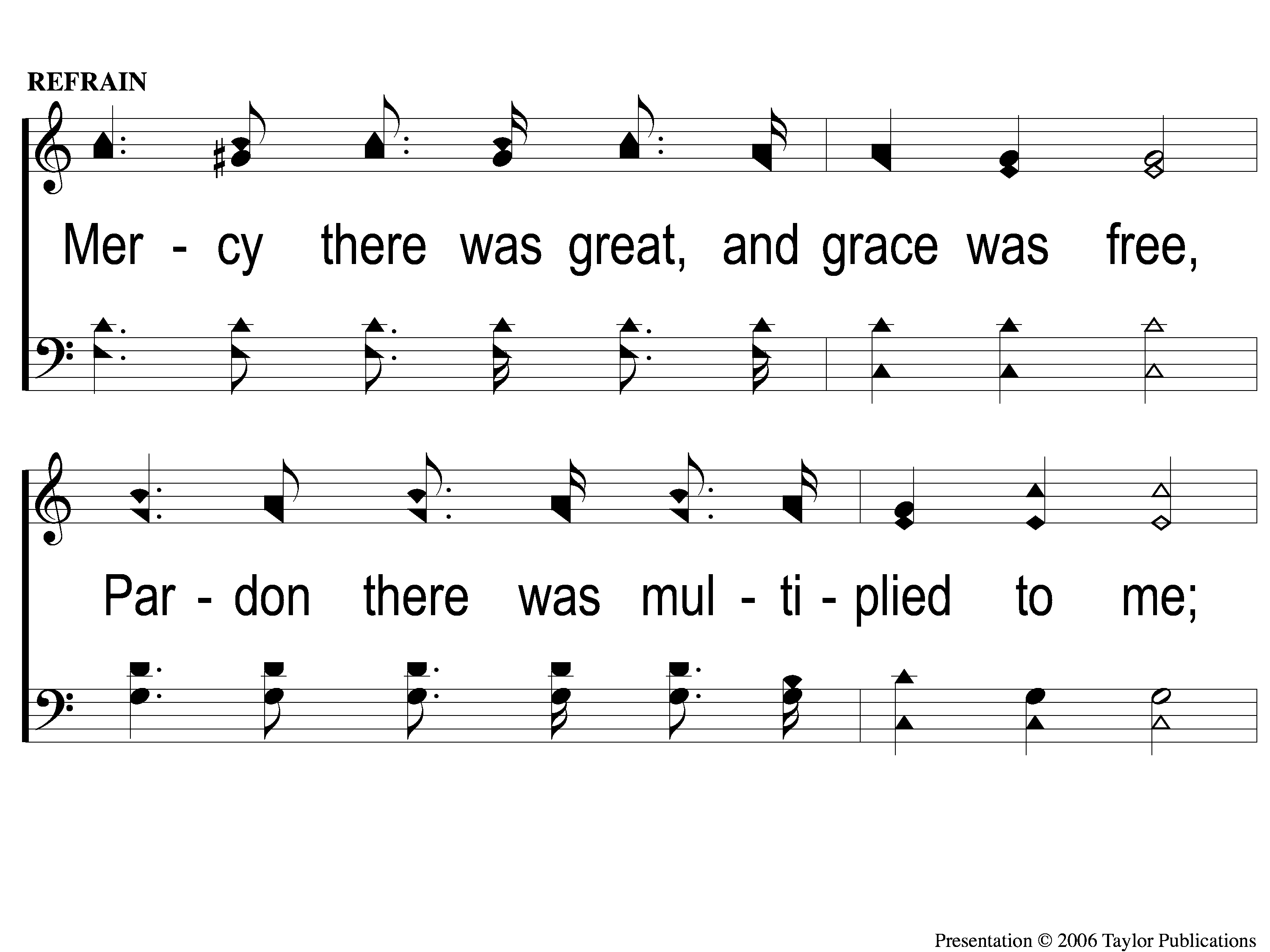 381
C-1 Years I Spent in Vanity
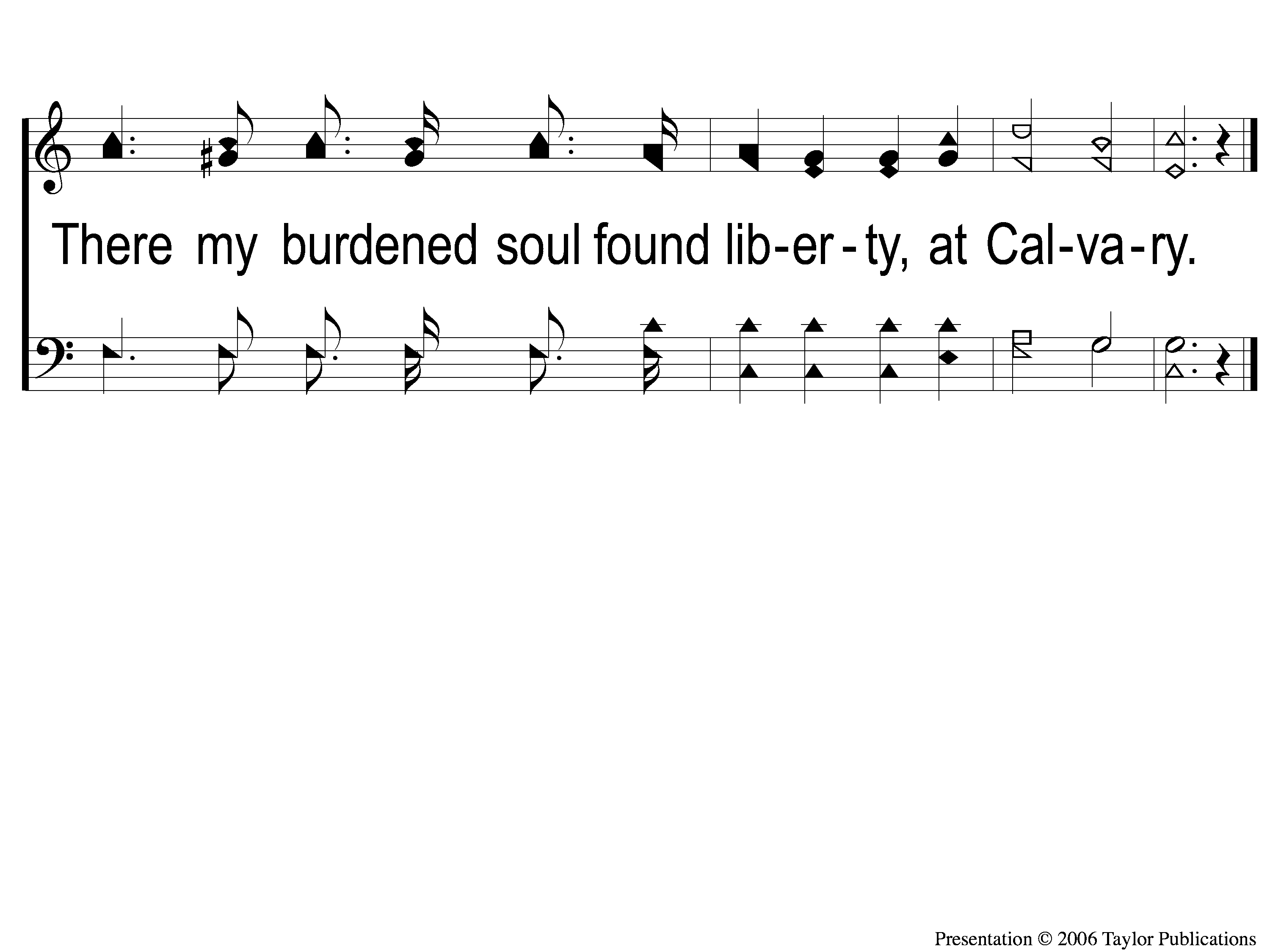 Years I Spent in Vanity
381
C-2 Years I Spent in Vanity
The Unleavened Bread
Mark 14:22
“And as they were eating, Jesus took bread, blessed and broke it, and gave it to them and said, ‘Take, eat; this is My body.’ ”
The Fruit
of the Vine
Mark 14:23-25
“Then He took the cup, and when He had given thanks He gave it to them, and they all drank from it. And He said to them, “This is My blood of the new covenant, which is shed for many. Assuredly, I say to you, I will no longer drink of the fruit of the vine until that day when I drink it new in the kingdom of God.’ ”
Closing Prayer
Song:
I Know That
My Redeemer Lives
#528
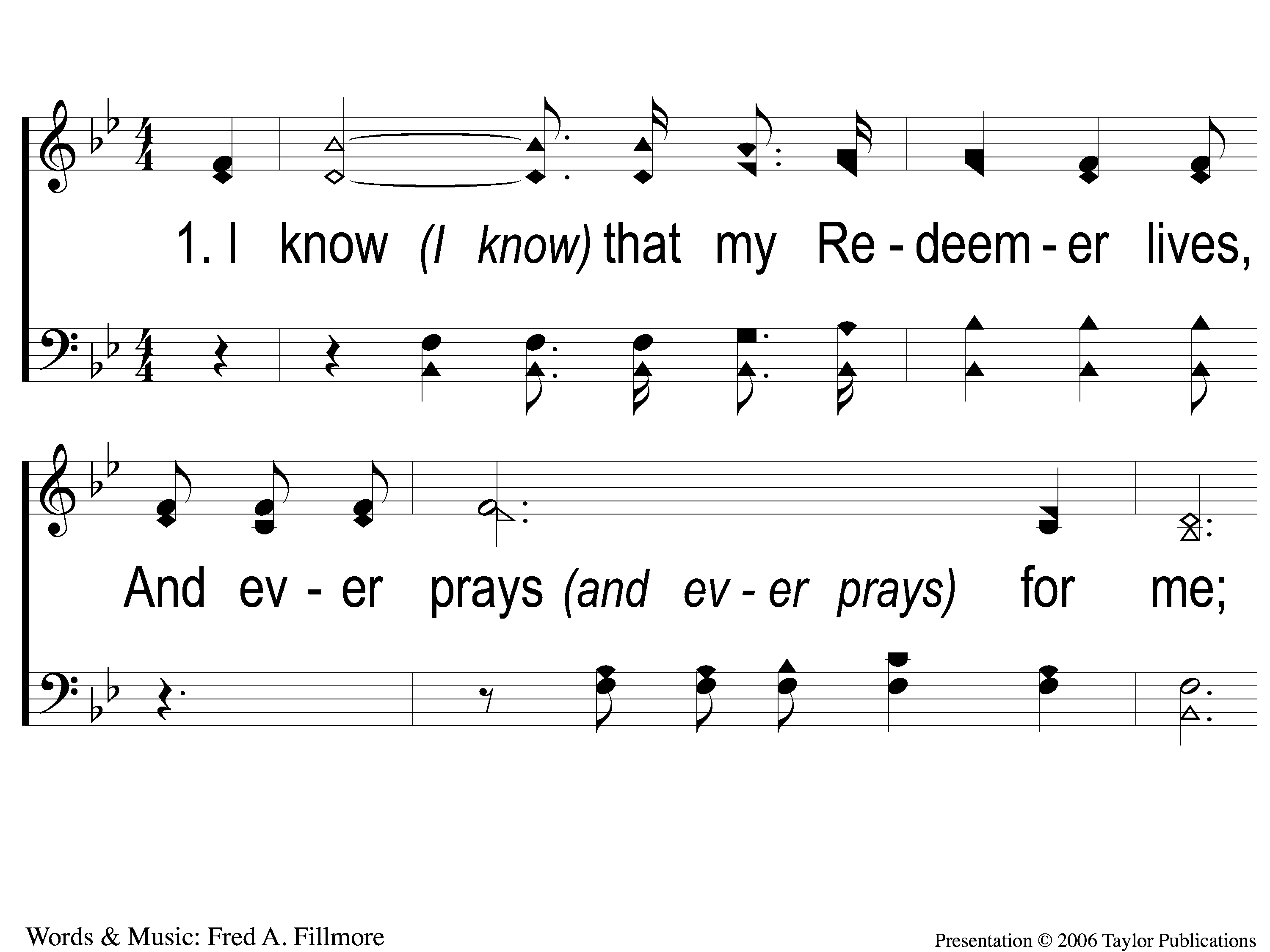 I Know That My Redeemer Lives
528
1-1 I Know That My Redeemer Lives
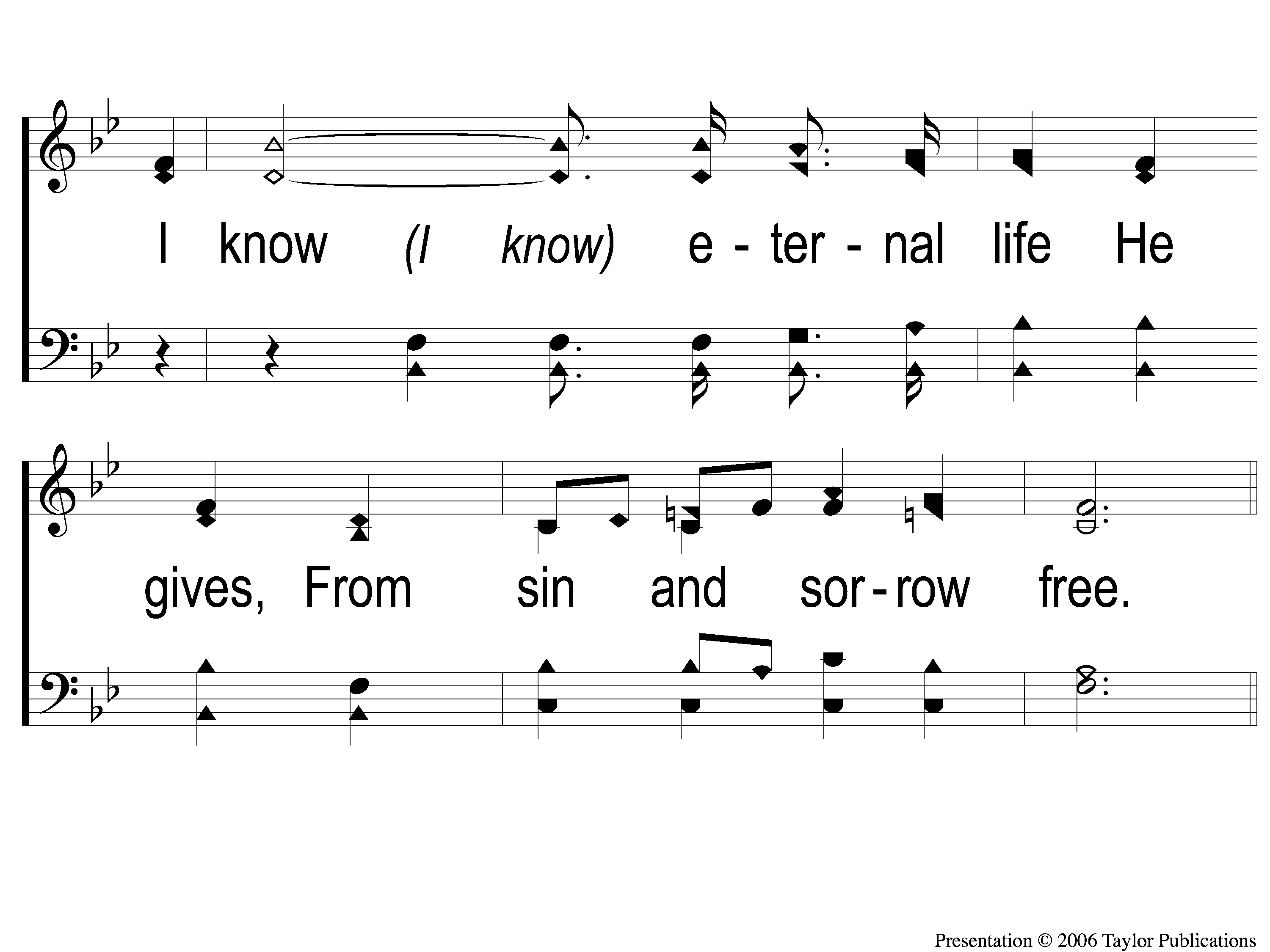 I Know That My Redeemer Lives
528
1-2 I Know That My Redeemer Lives
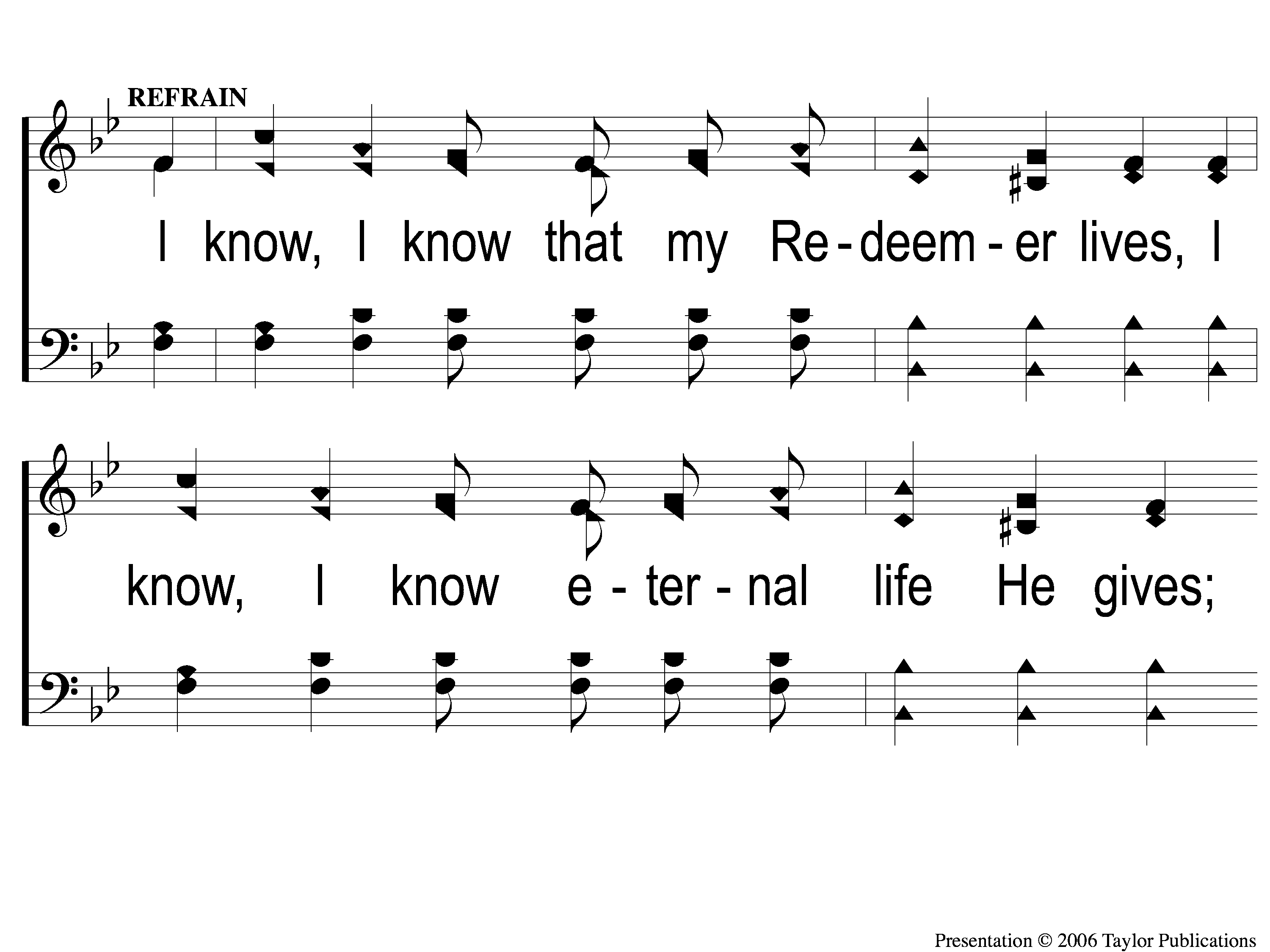 I Know That My Redeemer Lives
528
C-1 I Know That My Redeemer Lives
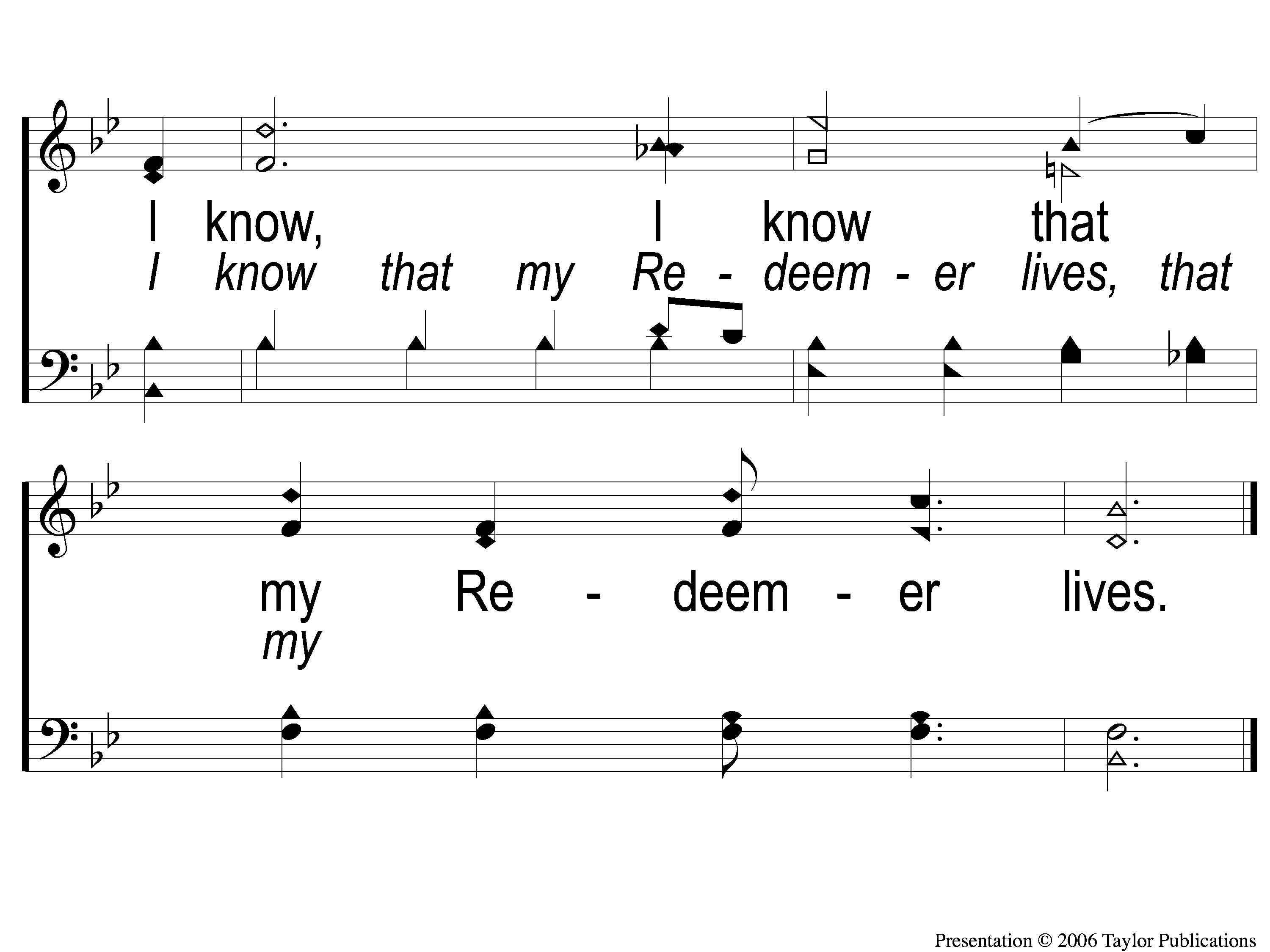 I Know That My Redeemer Lives
528
C-2 I Know That My Redeemer Lives
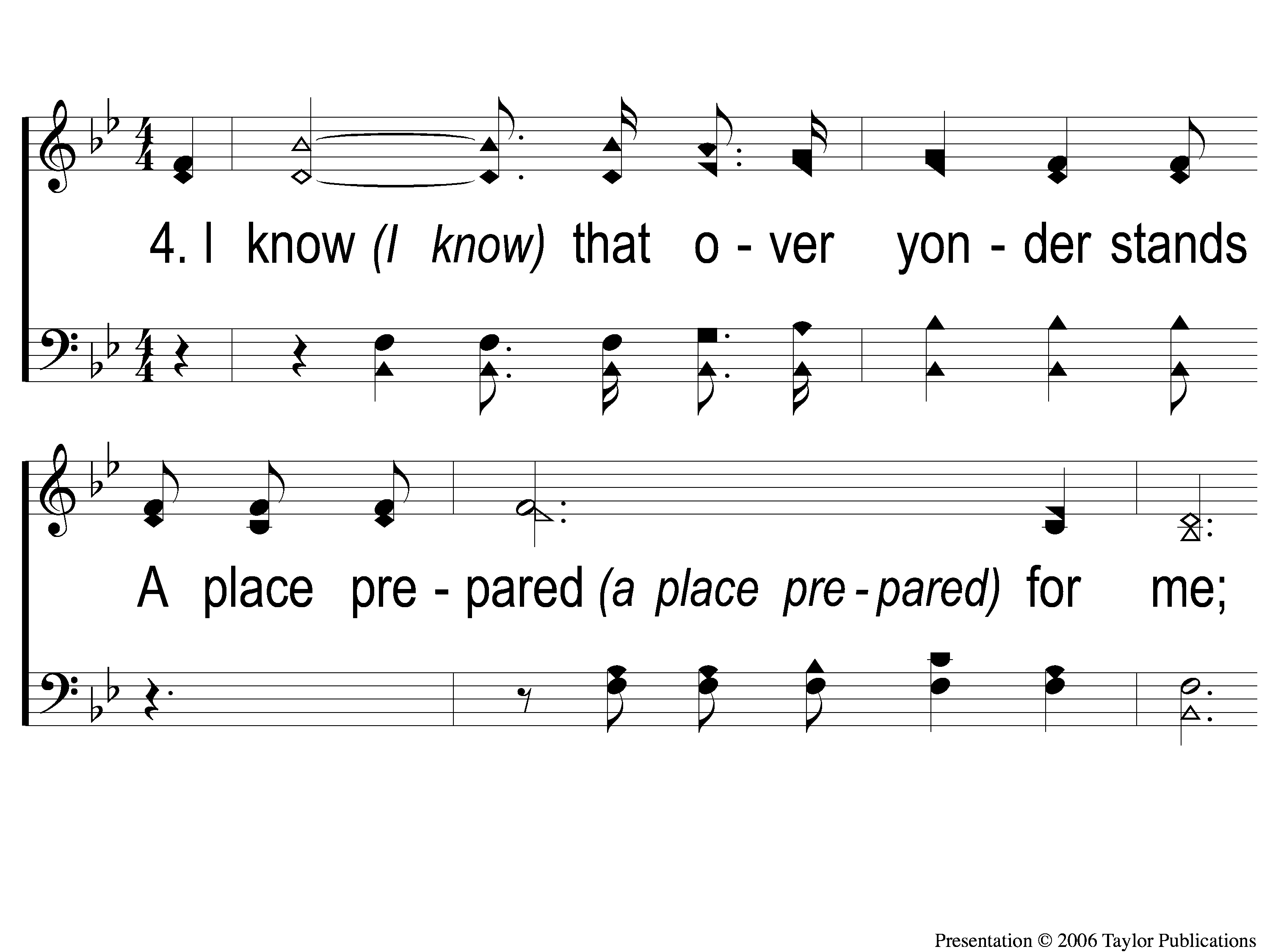 I Know That My Redeemer Lives
528
4-1 I Know That My Redeemer Lives
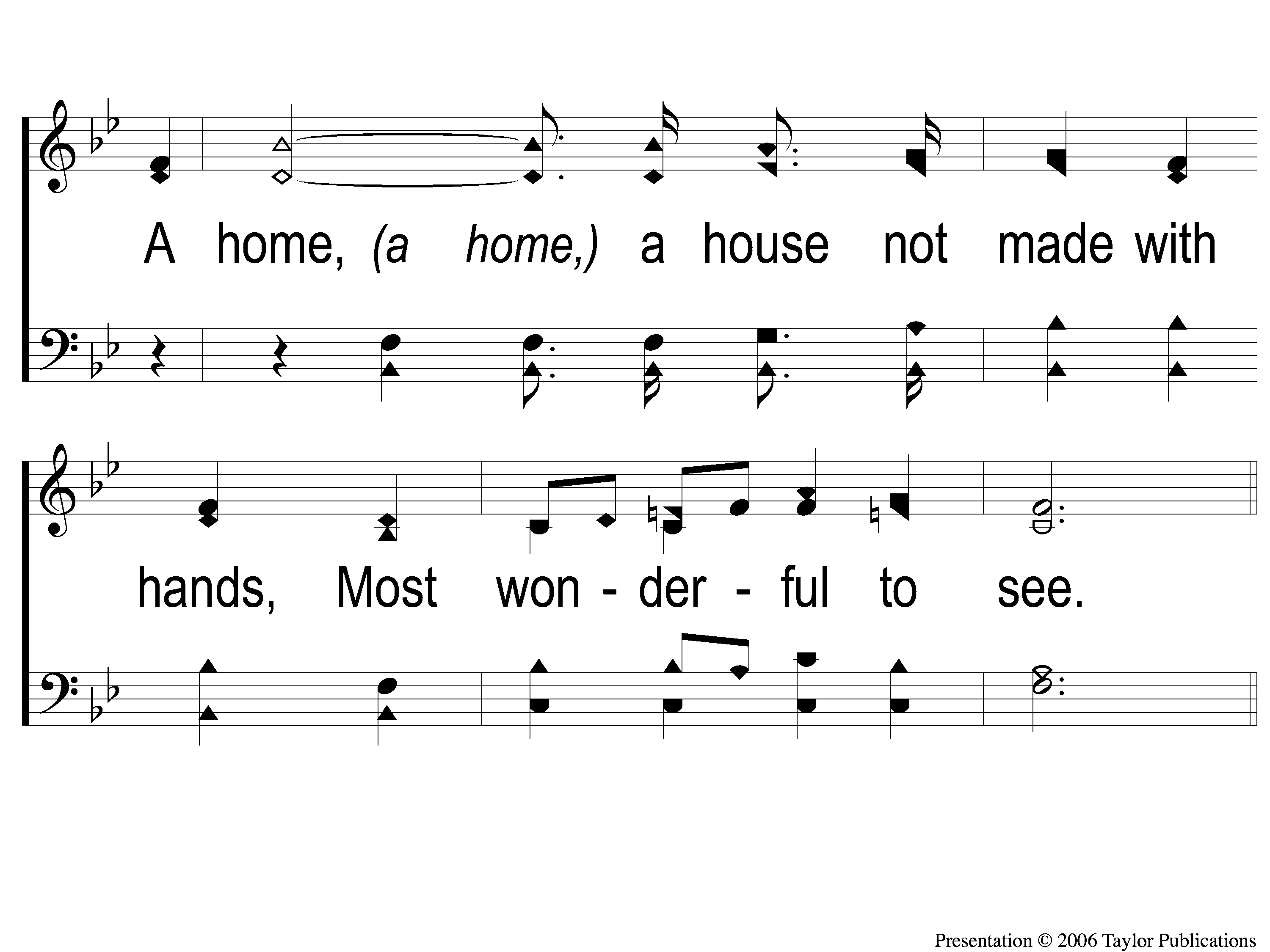 I Know That My Redeemer Lives
528
4-2 I Know That My Redeemer Lives
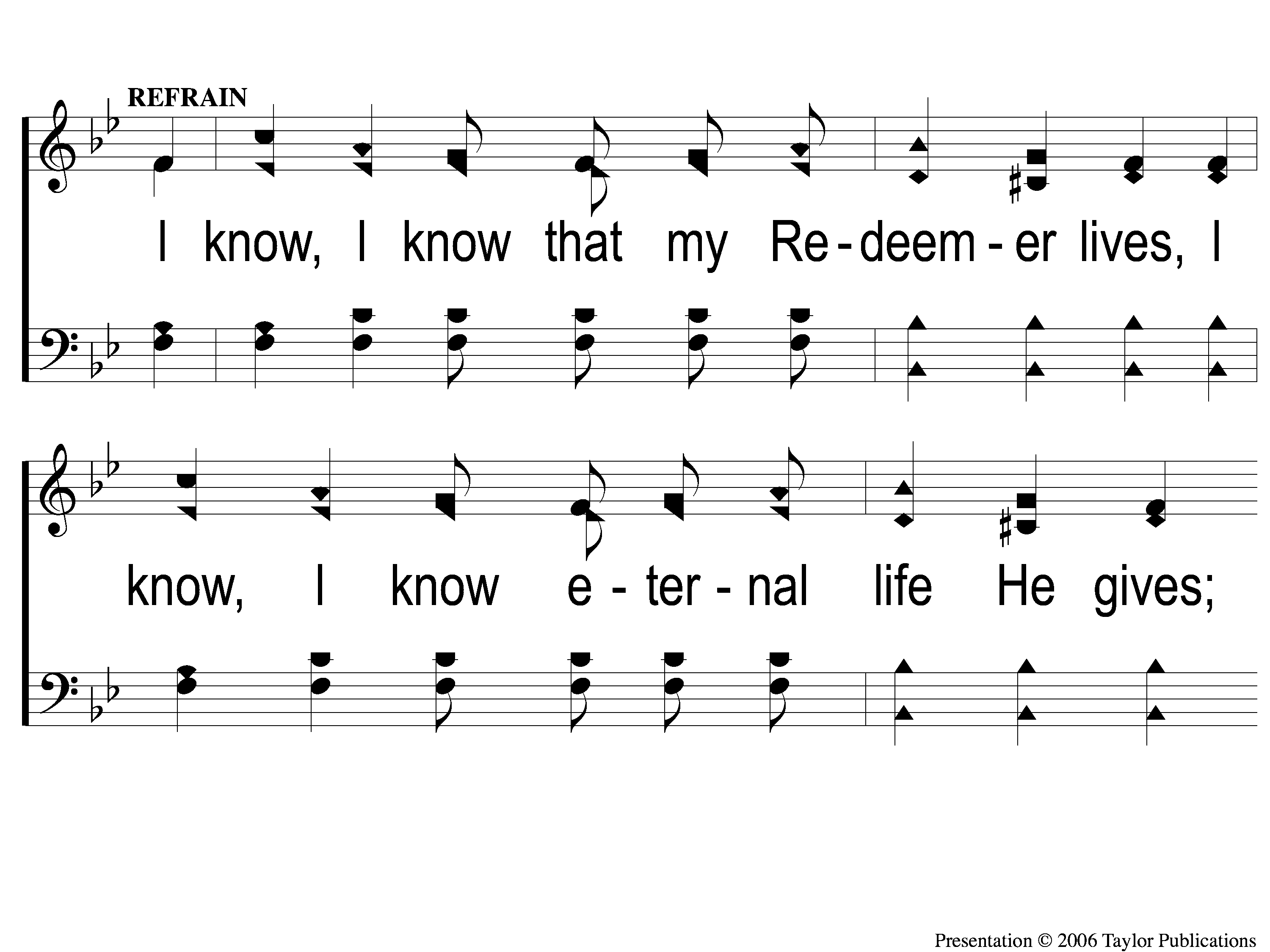 I Know That My Redeemer Lives
528
C-1 I Know That My Redeemer Lives
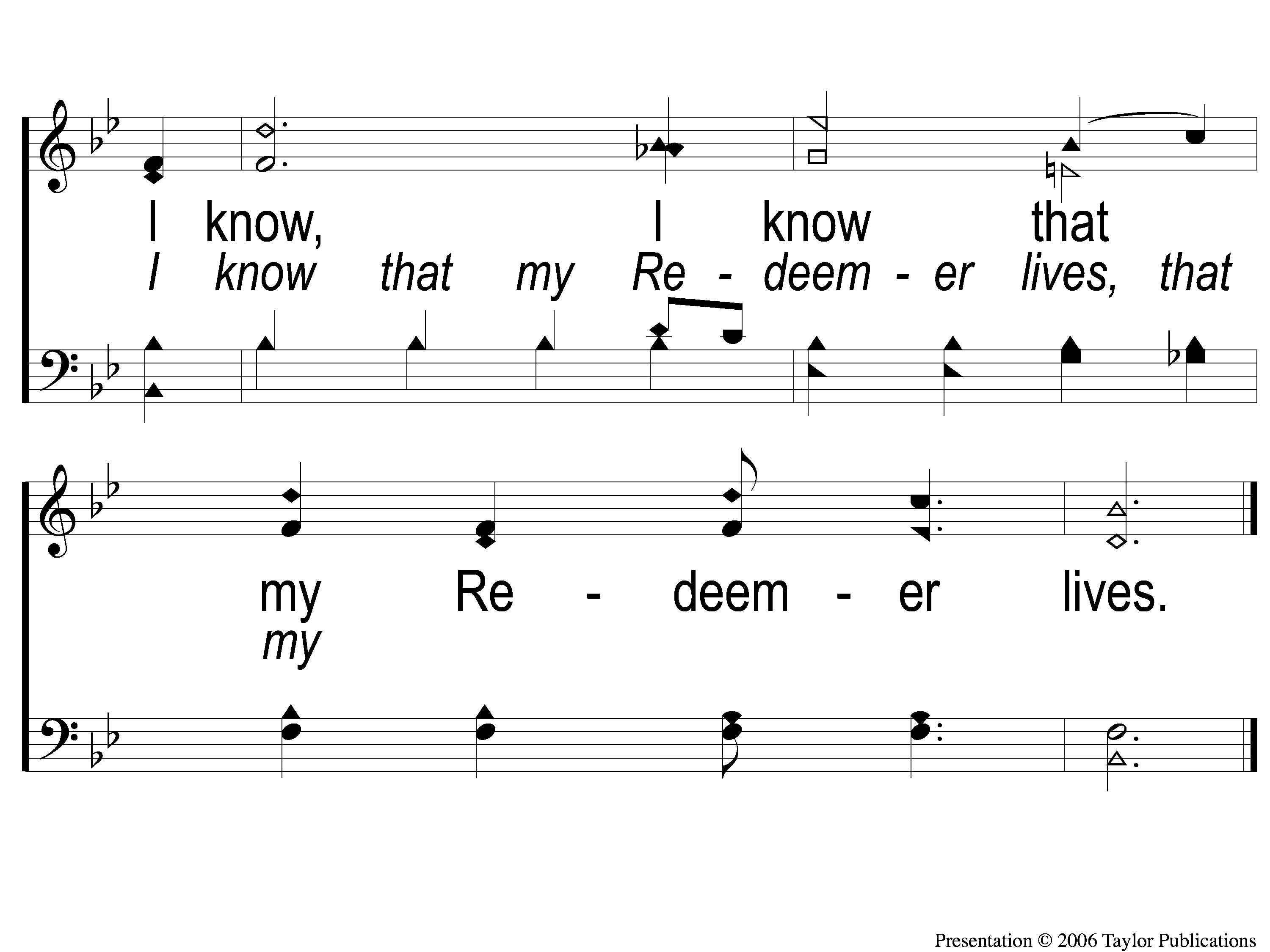 I Know That My Redeemer Lives
528
C-2 I Know That My Redeemer Lives
Today
LTC @ 4:30 PM
Worship @ 6:00 PM
Wednesday
LTC @ 5:30 PM
Worship & Bible Classes @ 6:30 PM
RESTOREREBUILDRENEW
IN 2022
WHEELER
CHURCH
OF
CHRIST